Oracy in Action Module 1, Unit A
Lesson 1A: Introduction to oracy
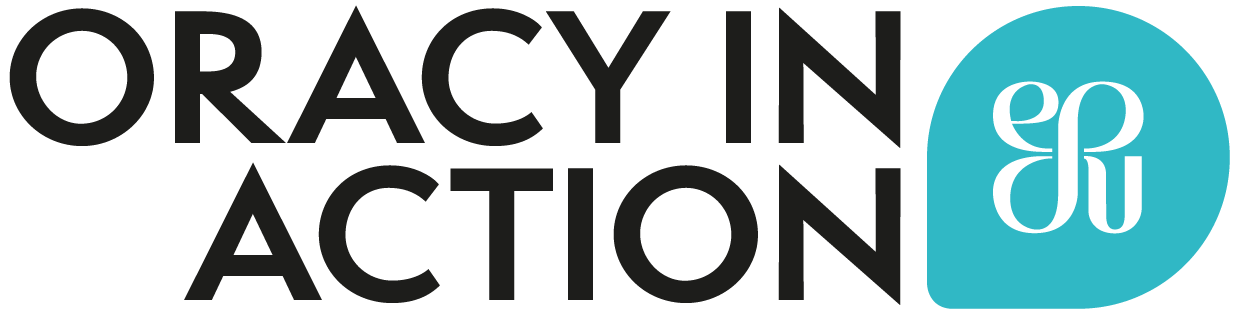 What does it mean?
Oracy
‘Sir Winston Churchill is considered to have been a great orator’
‘Good levels of oracy help us to explain ourselves clearly’
‘Oracy includes having good levels of vocabulary’
‘Oracy helps us to be good listeners and hear other ideas clearly’
‘Oracy helps us in job interviews’
Being able to express yourself well, having the vocabulary to say what you want to say, and the ability to structure your thoughts so that they make sense to others.
Organisation
Evidence
Can you match the key words and definitions?
Reasoning
Expression
Prioritisation
to organise or deal with something according to its importance
the process by which you reach a conclusion after thinking about all the facts
a look on someone's face that conveys a particular emotion
the facts or information which are used to try to prove something
the way in which  different parts are arranged or relate to each other.
The four key skillsets
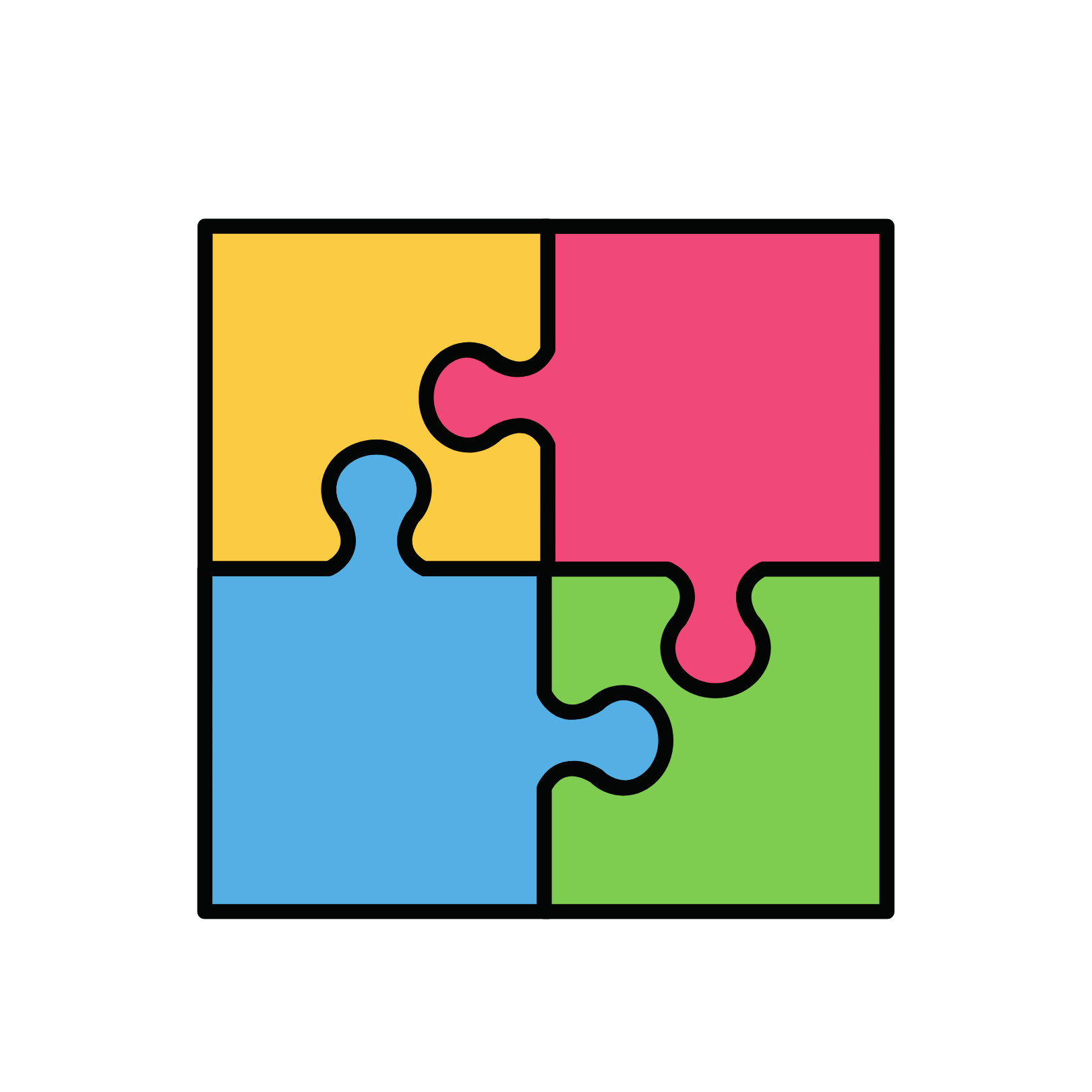 Let’s discuss
You are going to watch two clips.
Whilst you are watching, think about how the speakers use their vocabulary, voice and bodies to communicate their point. 
Can you identify parts of the skillsets?
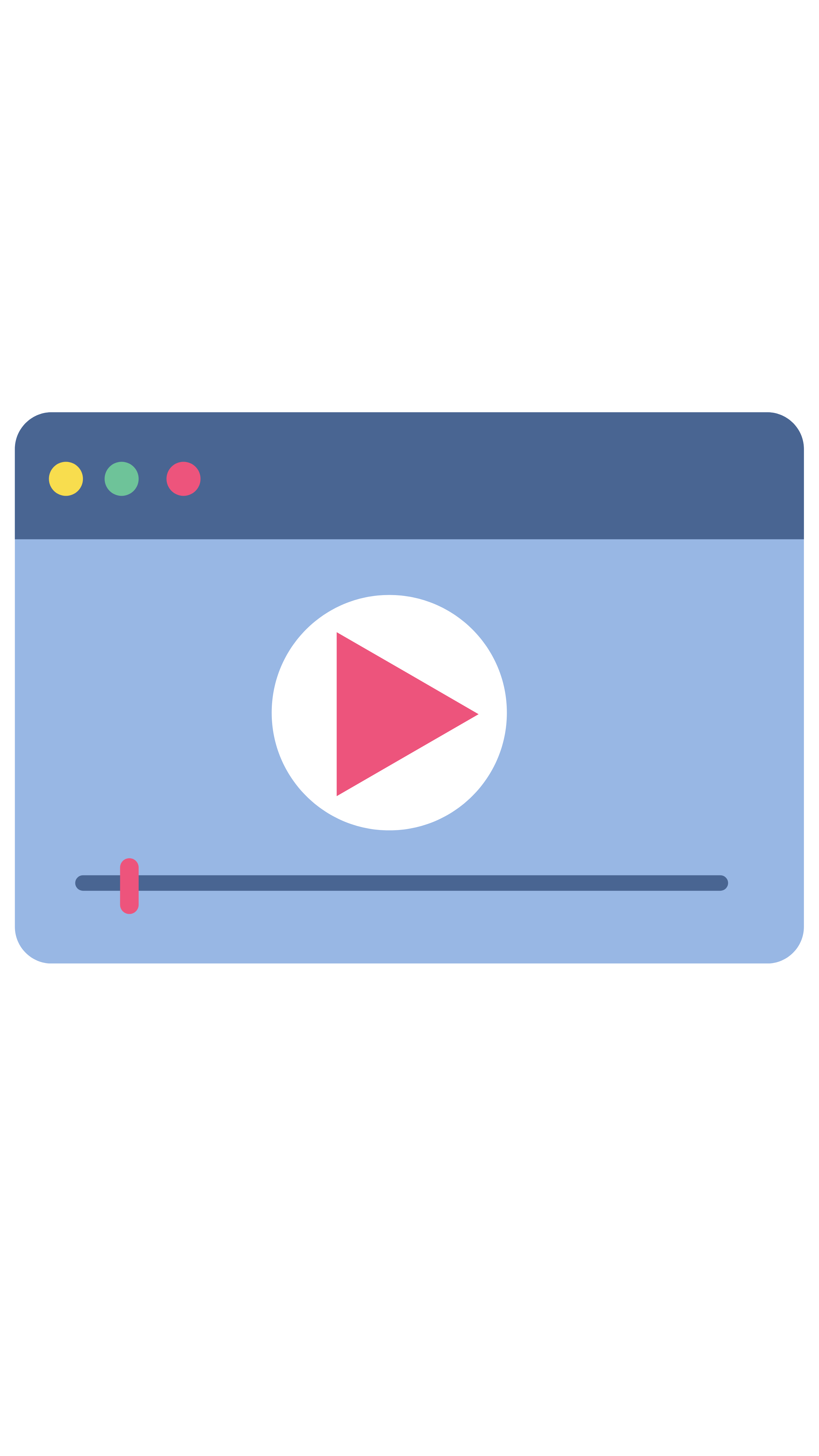 Video suggestions in notes
[Speaker Notes: Please search for the following video suggestions, (or feel free to look up your own!):

Lemons to lemonade | Senna
How a 13 year old changed 'Impossible' to 'I'm Possible' | Sparsh Shah]
So… why is oracy important?
How does oracy help us in our every day life?
School
Home
Teams
Friends
Can you think of any examples?
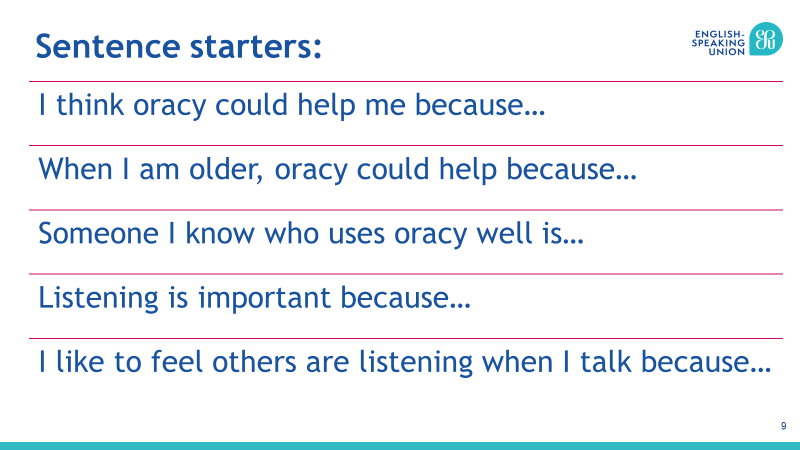 How could it help us in the future?
Exams
University
Jobs
Relationships
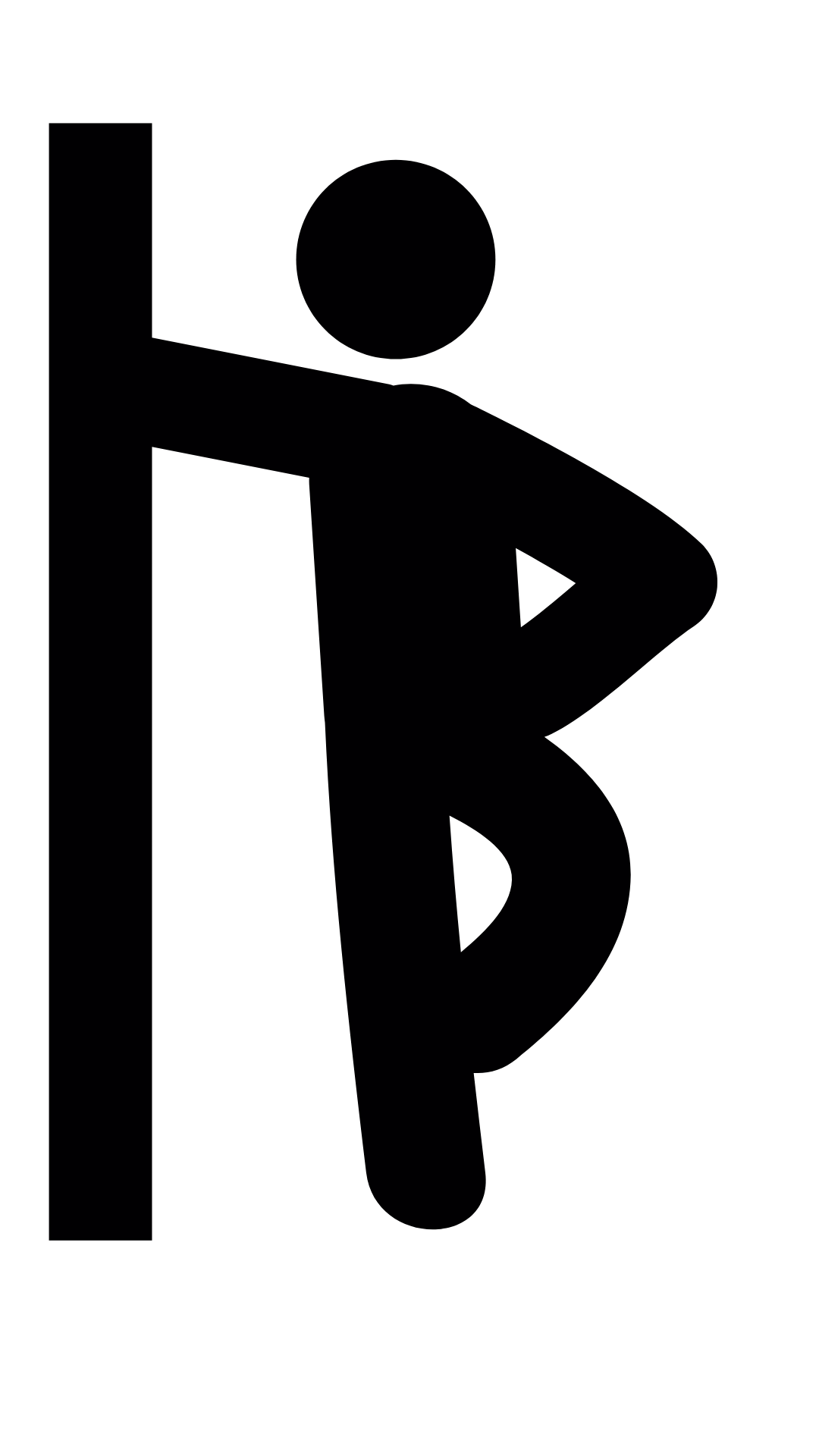 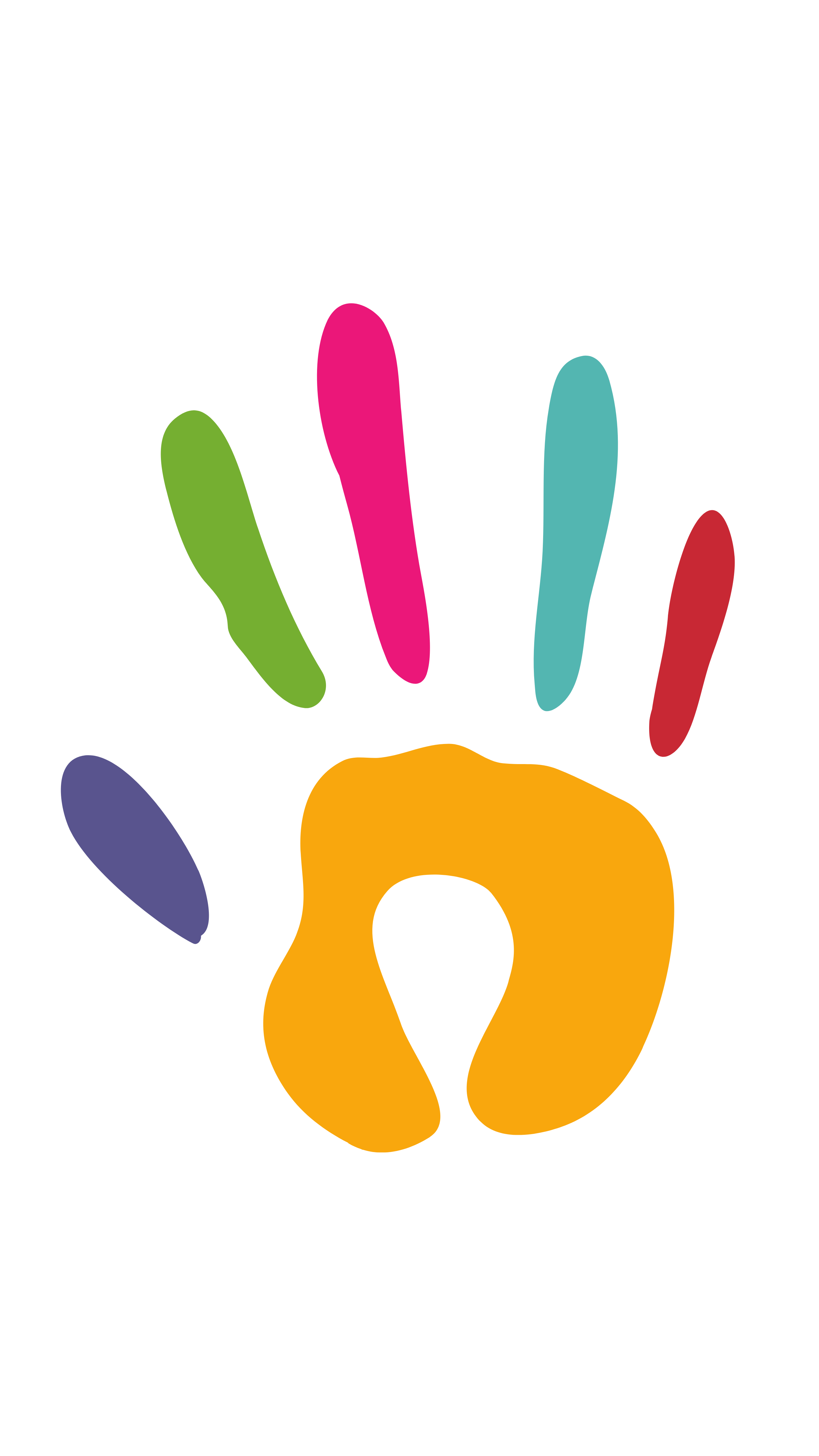 High FIVE!
With a partner, discuss for each finger:

What oracy means to you
One new word you learnt today
The definition of that word
One skill you have learnt about
Your favourite part of the lesson
Lesson 2A: Introduction to reasoning, Part 1
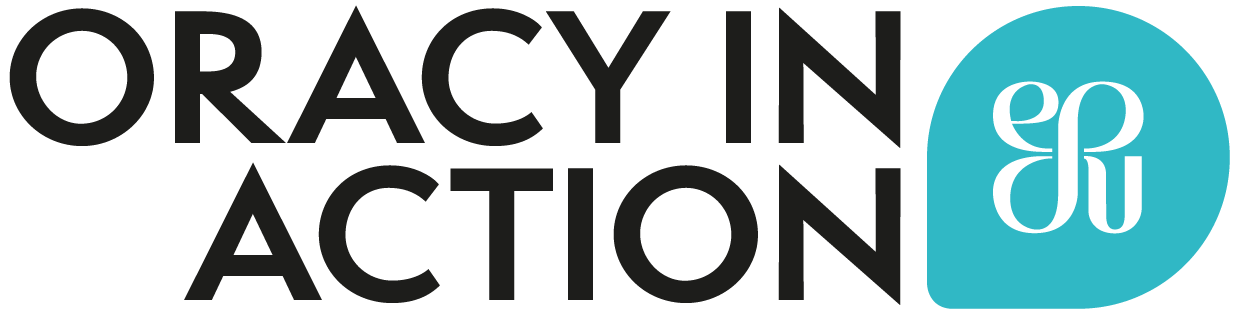 The four key skillsets
What ideas are you putting across?
Are you taking turns?
What examples are you giving?
How are you convincing the audience with your words?
How are you using your body?
Are you including others?
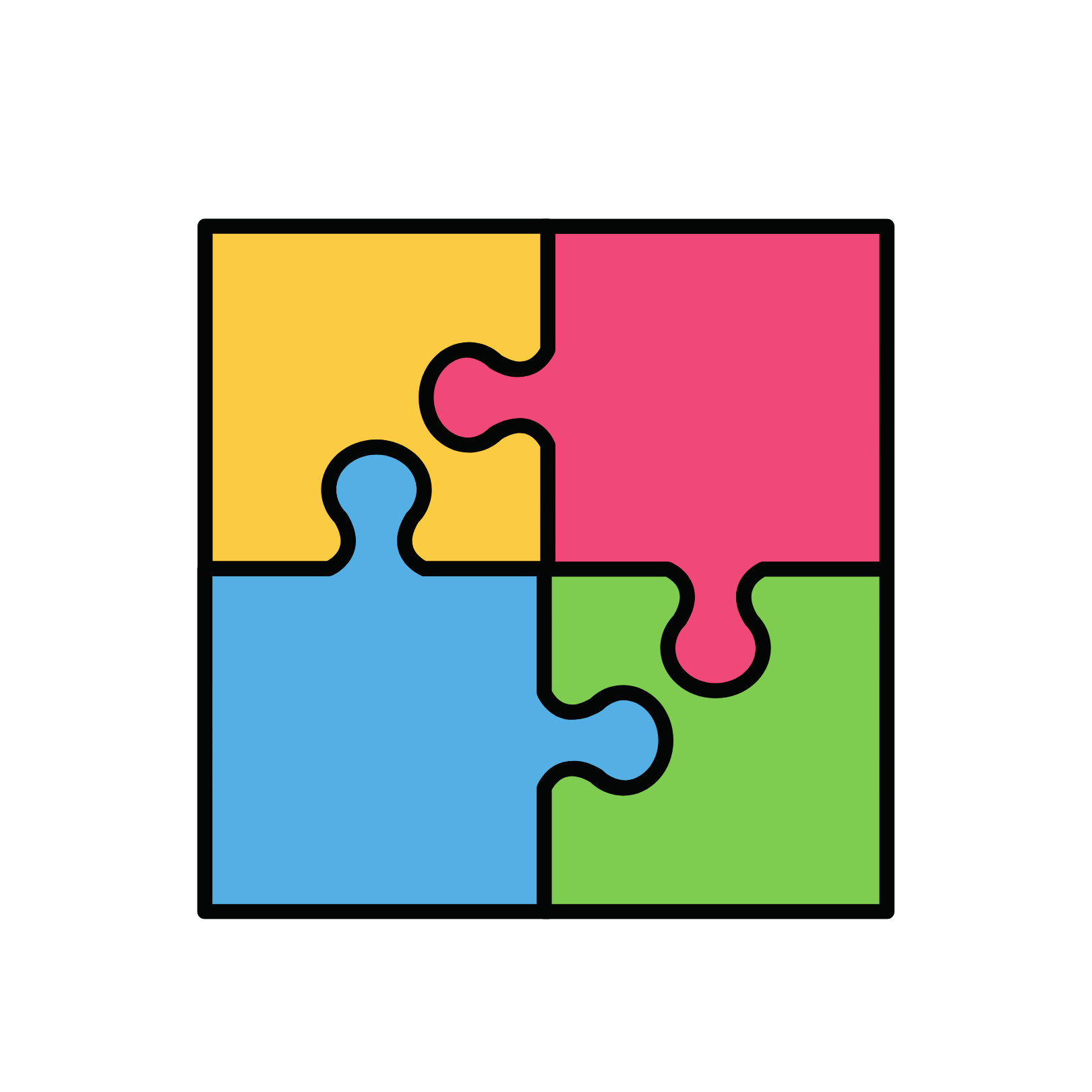 Are you asking meaningful questions?
How clear are your ideas?
Are you listening respectfully?
Are you using sequencing words such as firstly, secondly etc?
How are you organising your ideas?
How are you convincing the audience without your words?
How are you using your voice?
Today’s Plan
Today we are going to be starting to learn that it’s possible to argue with others well without falling out. 

To do this, we need to express our point of view clearly and back it up with an explanation of why it is important.

This is such an important skill if we are going to develop good levels of oracy.
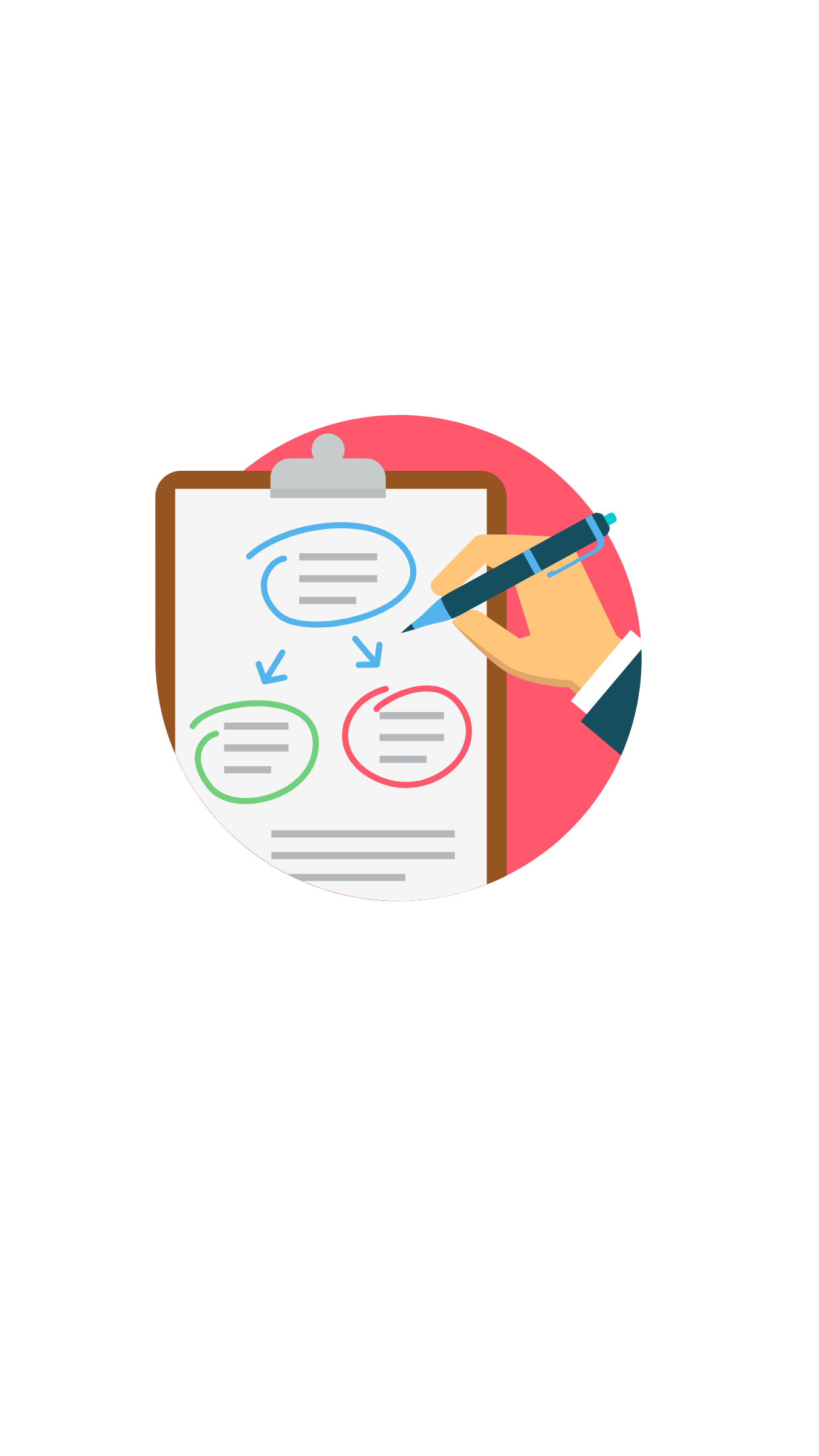 Balloon Debate
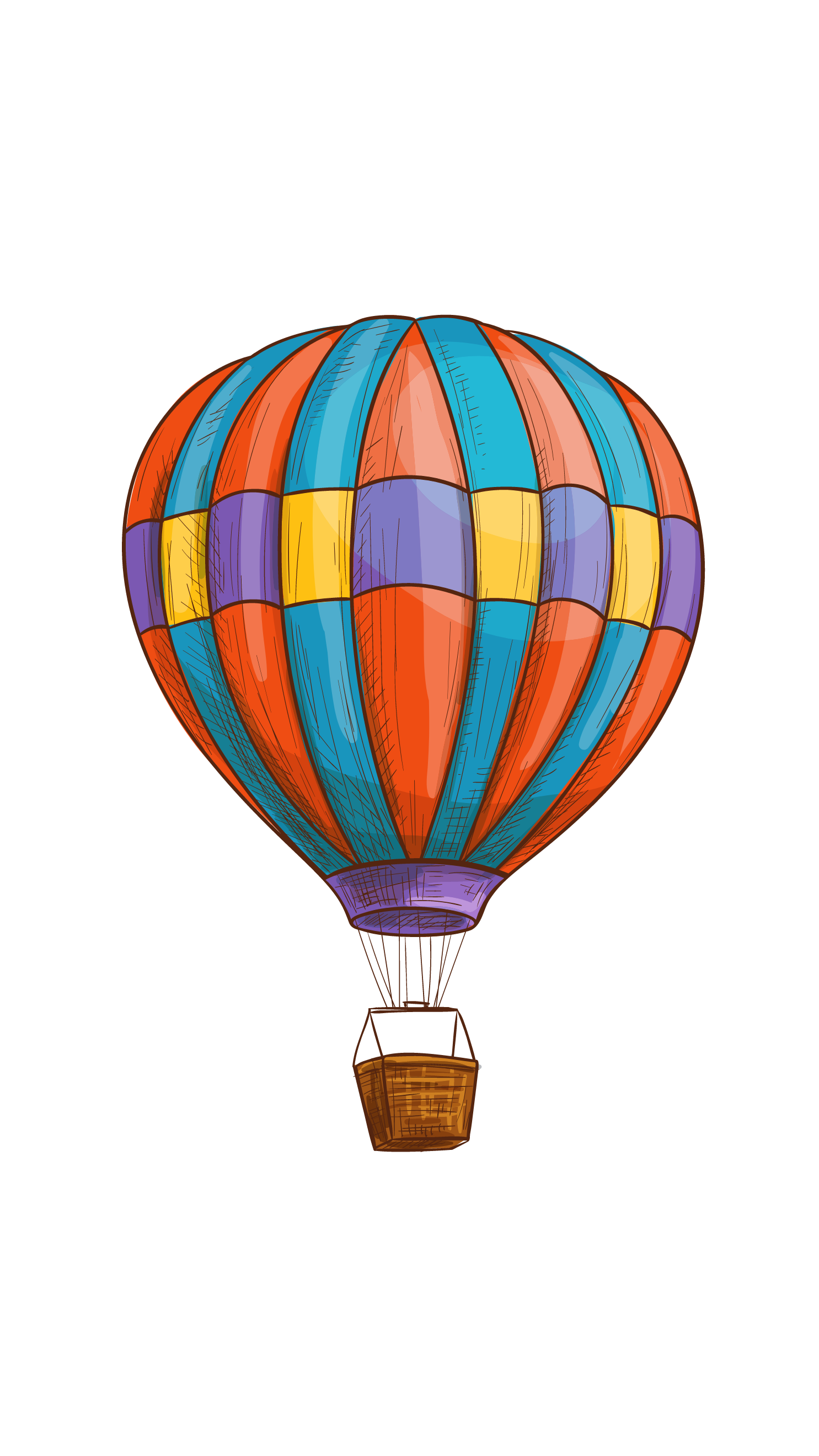 We are in a hot air balloon, flying over dangerous shark-infested waters. The balloon starts running out of air and is beginning to sink.
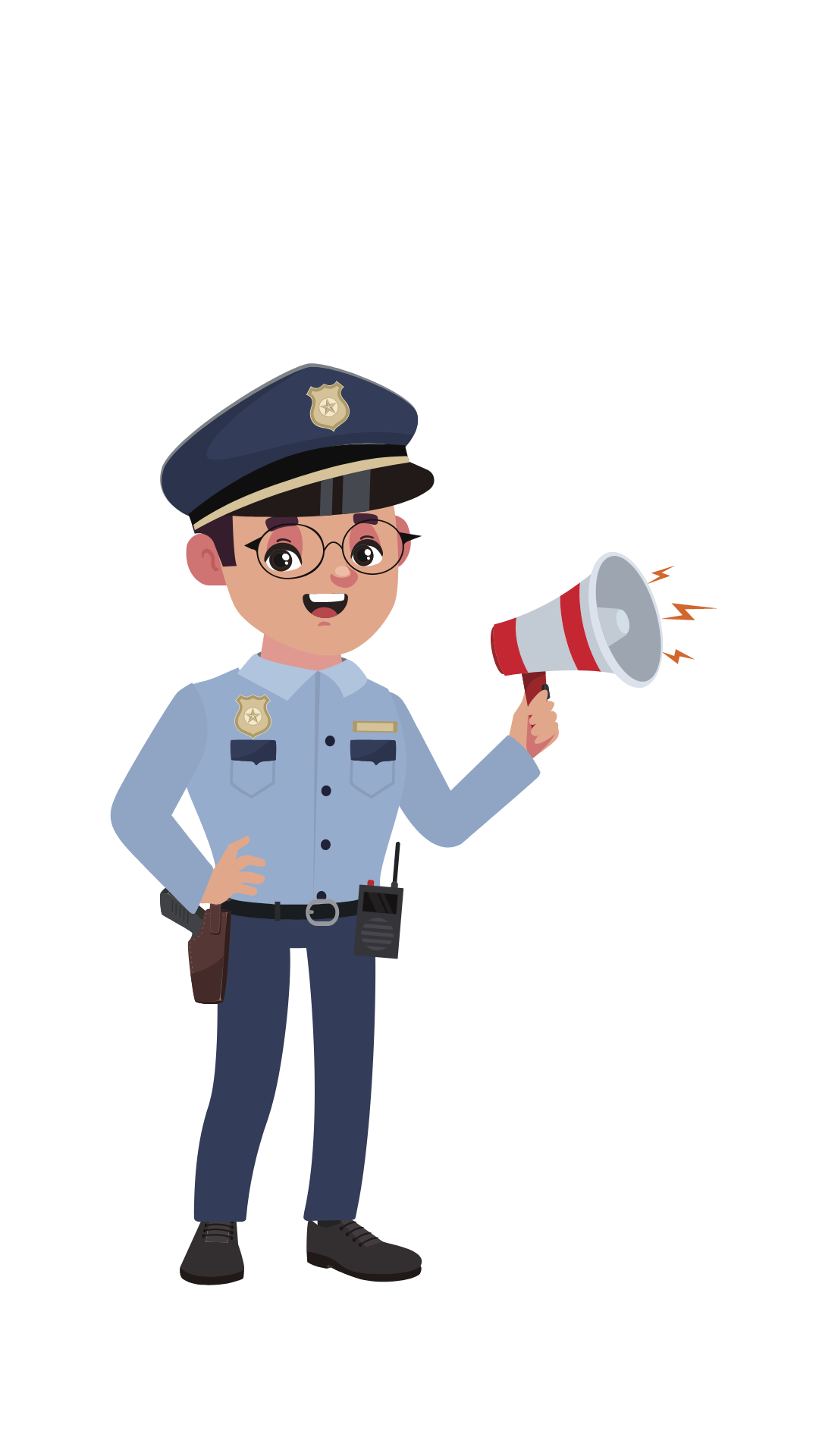 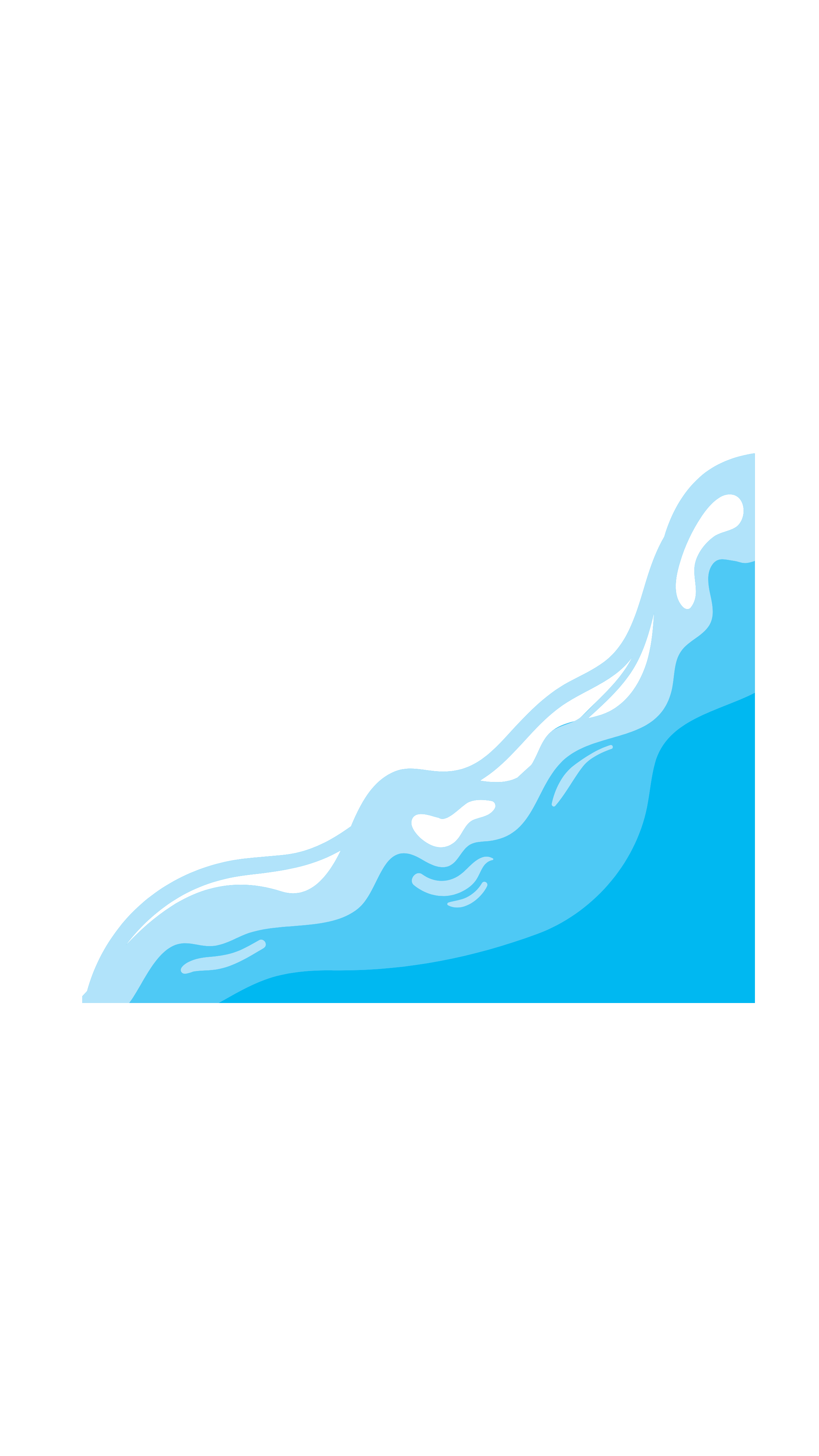 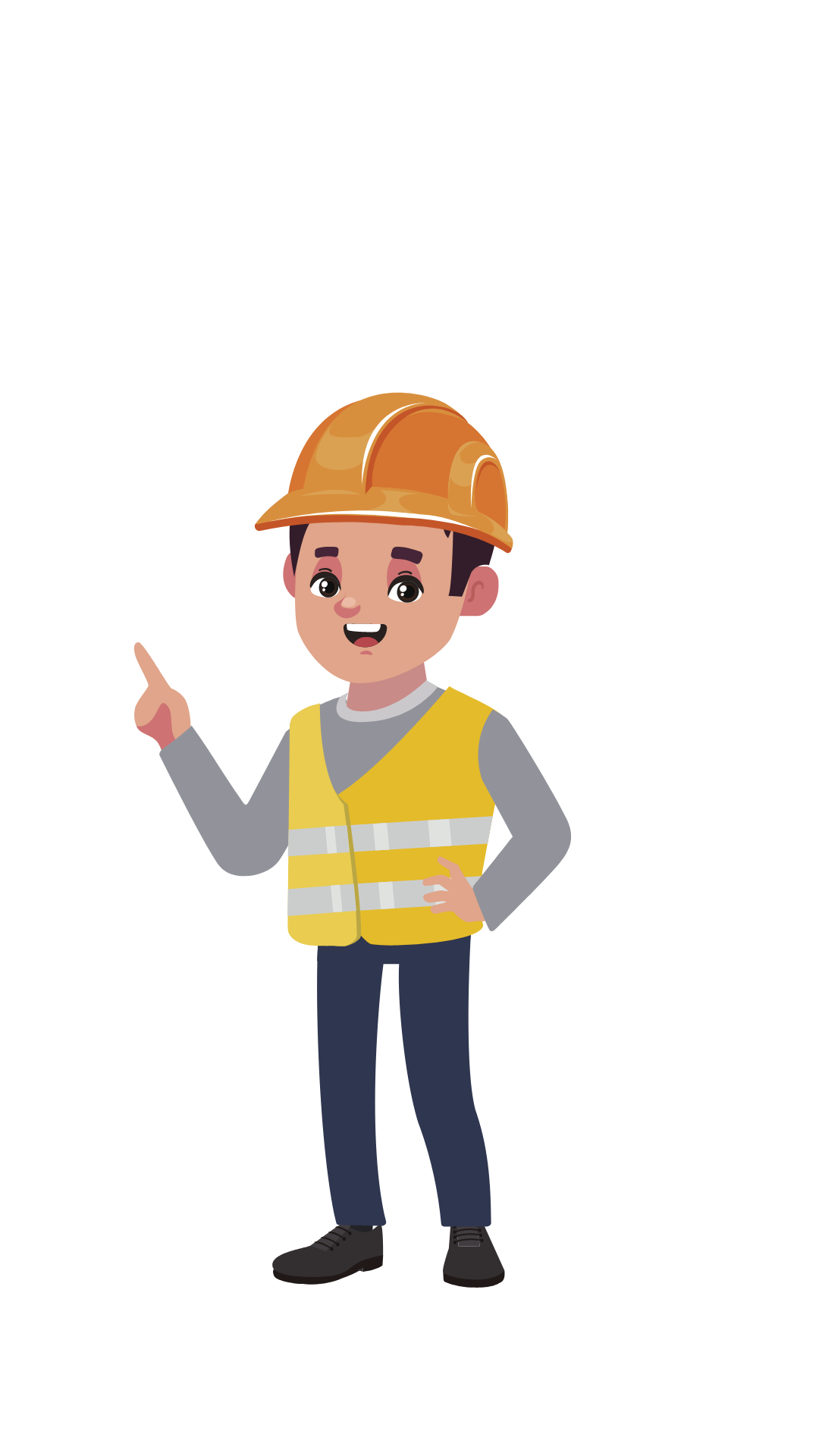 To survive, we must throw one person overboard.              
Who should it be?
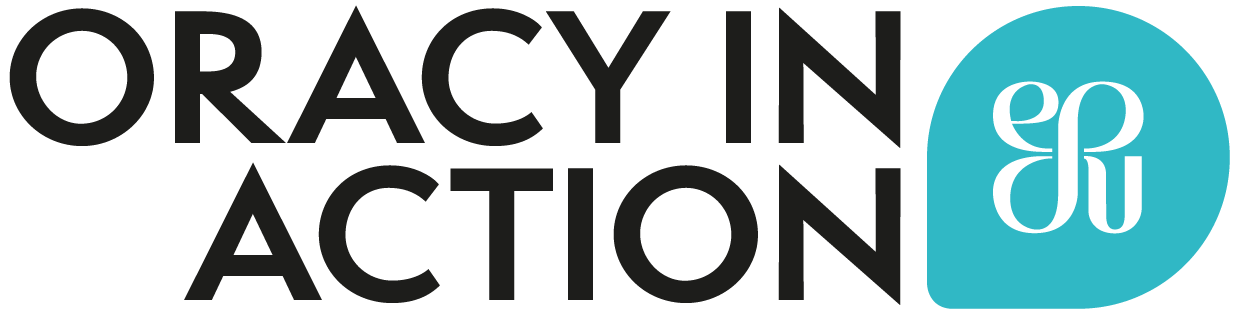 Balloon Debate
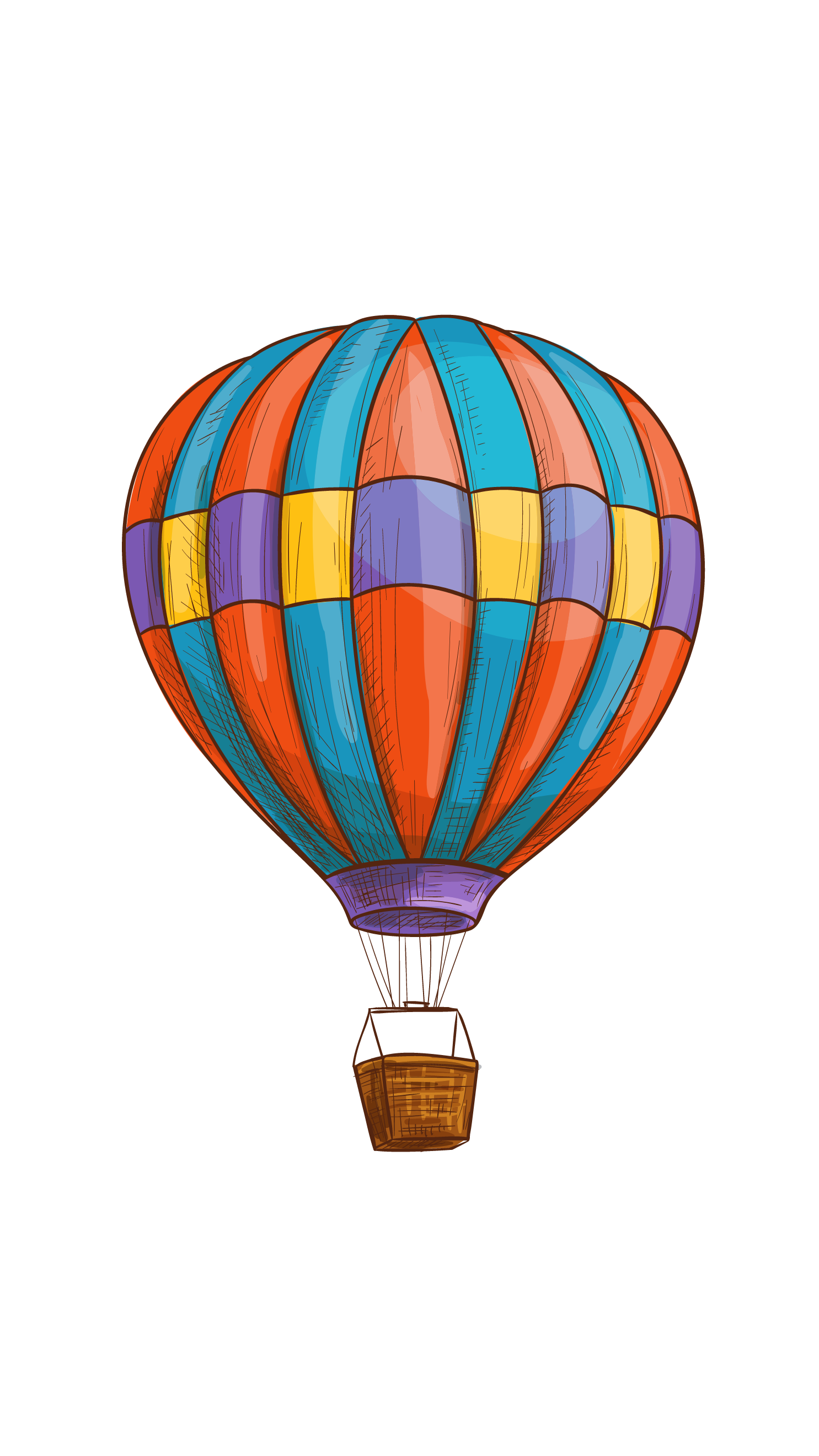 Why?
Save me! 
I’m a policeman
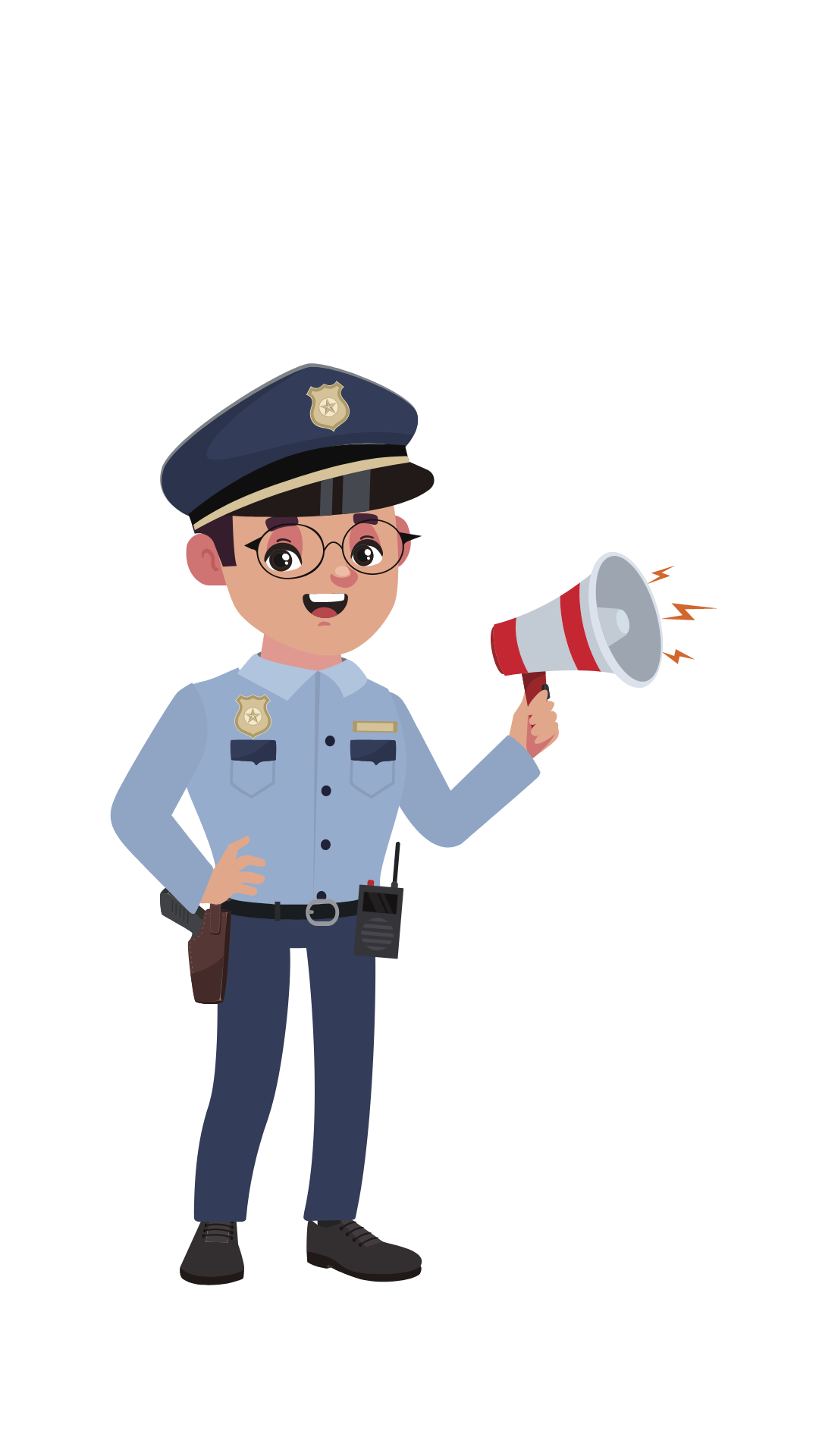 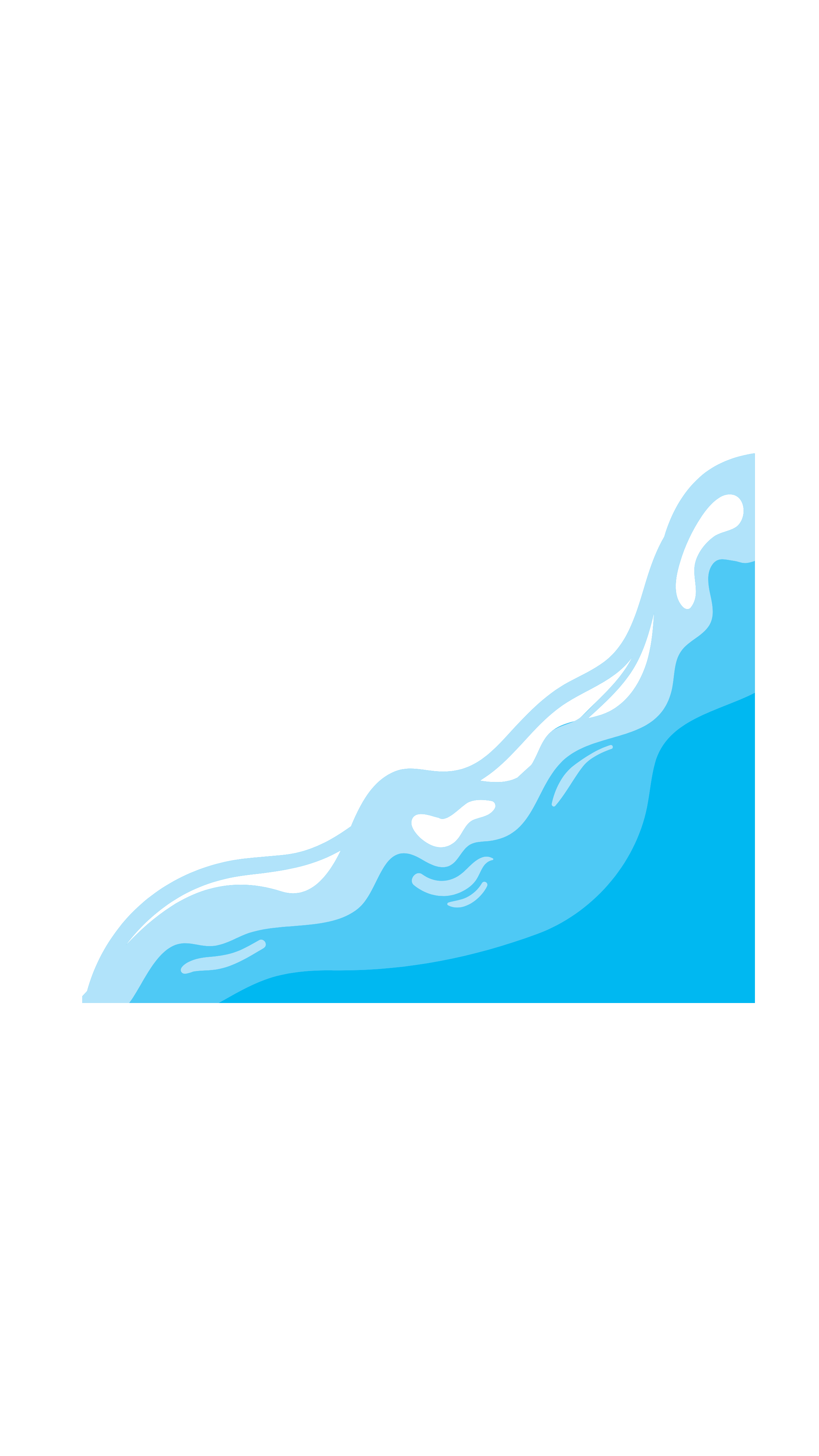 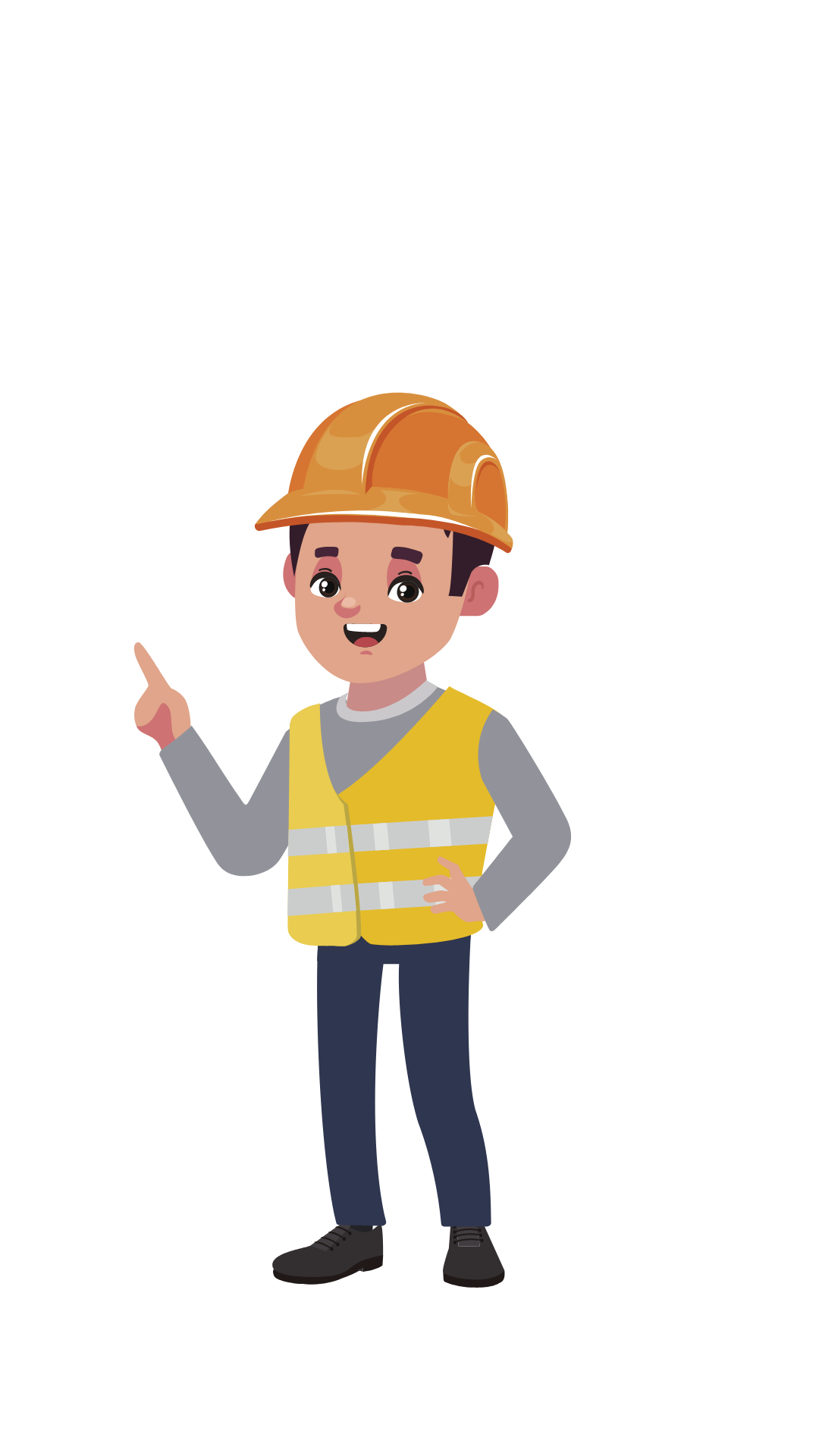 Save me! 
I’m an engineer
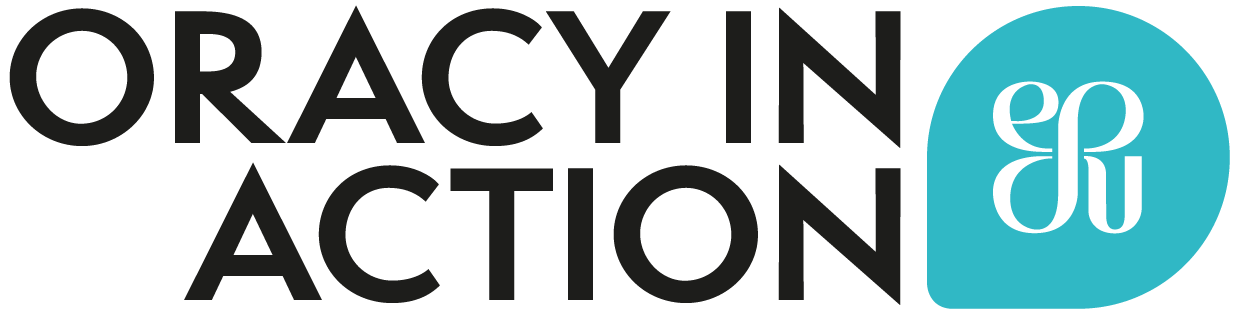 Balloon Debate
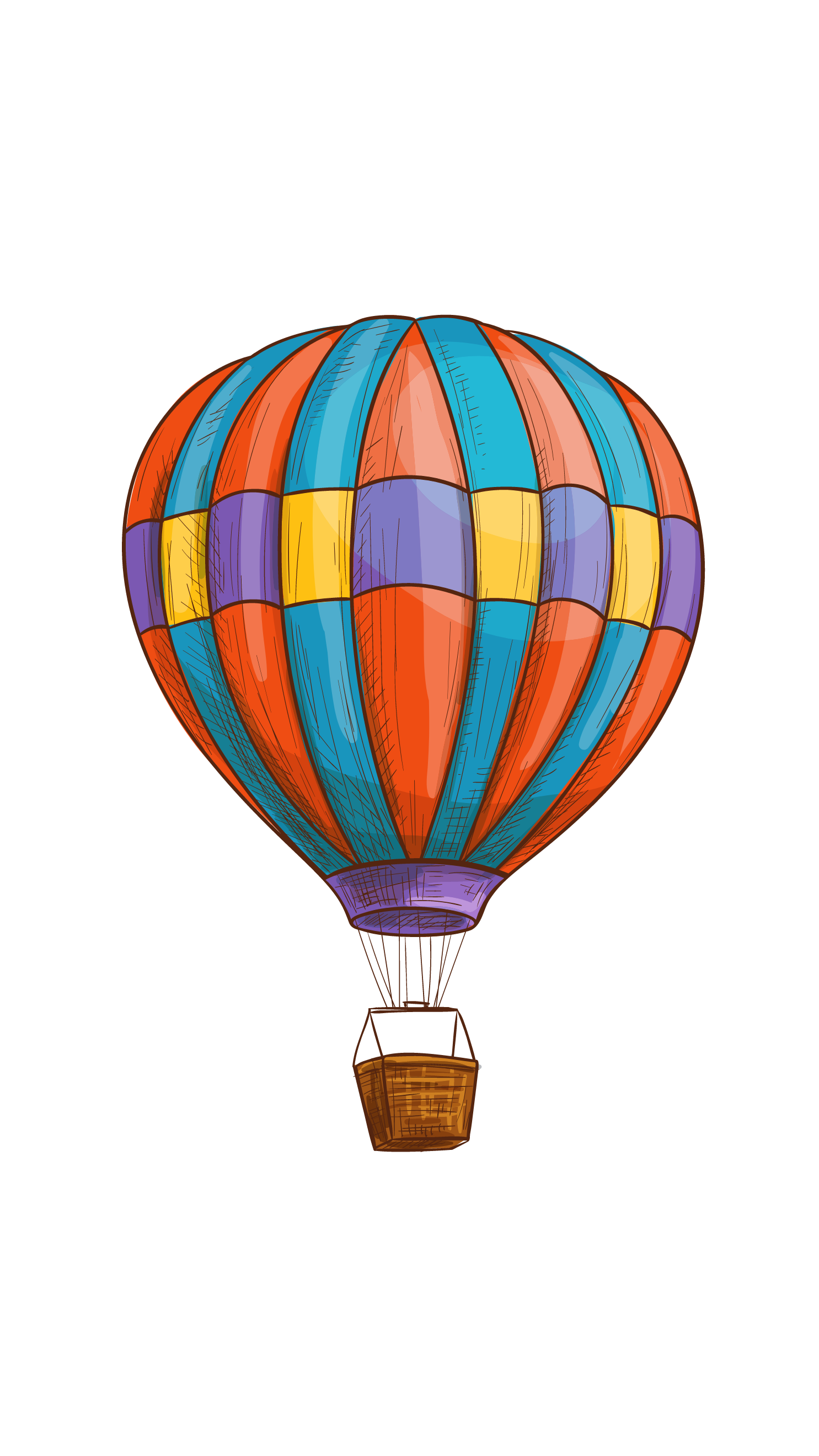 Why?
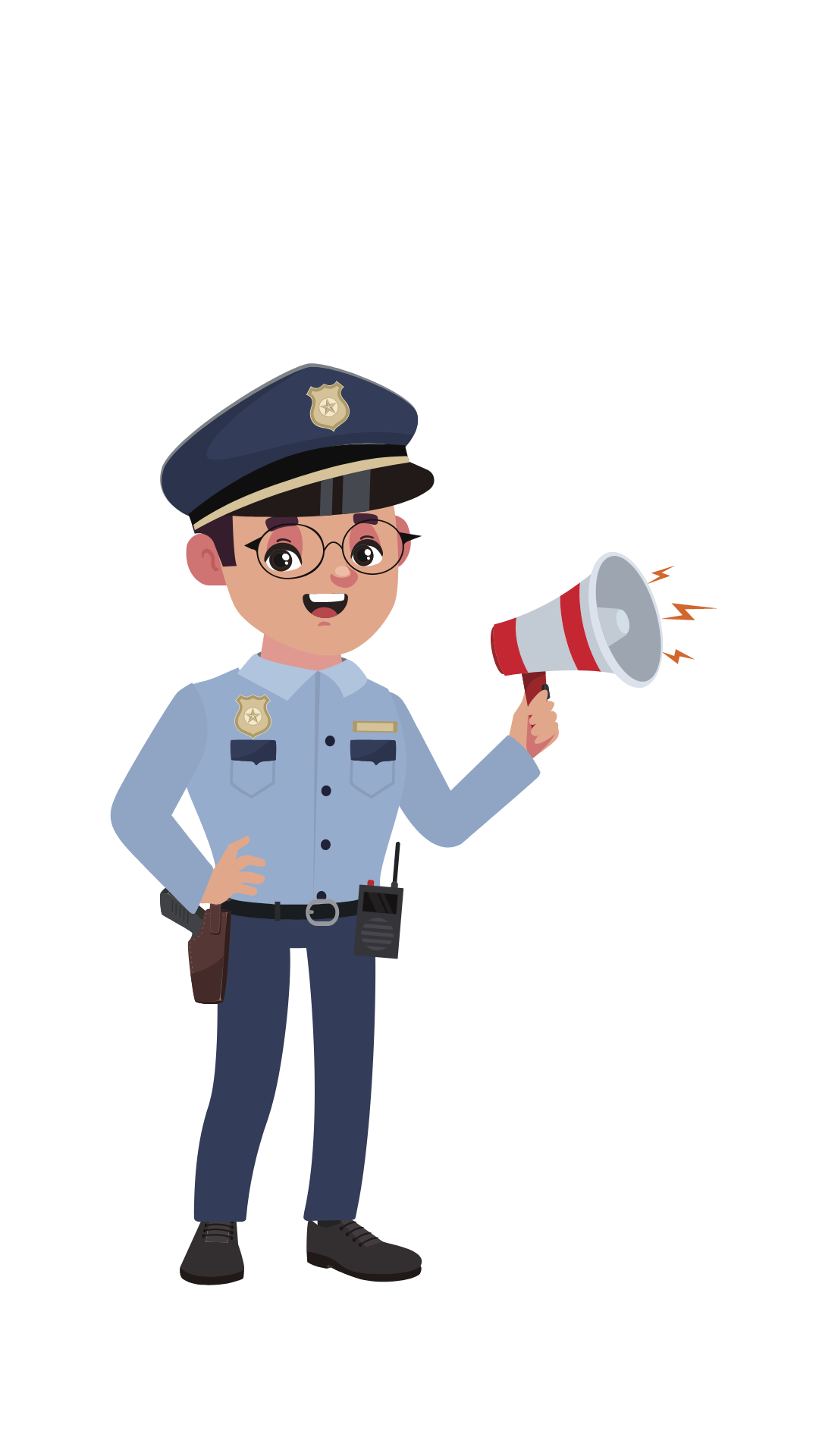 Save me because…
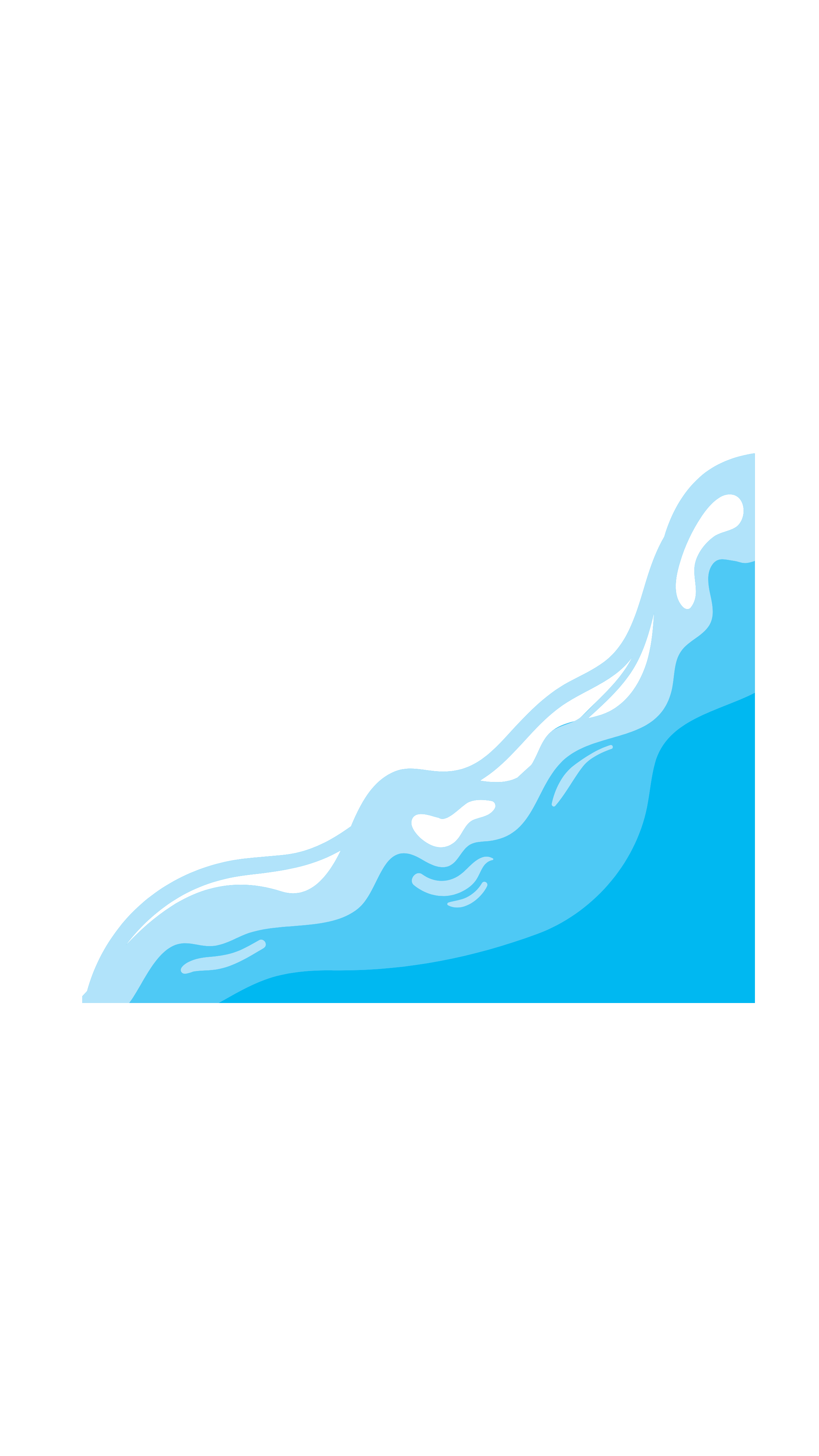 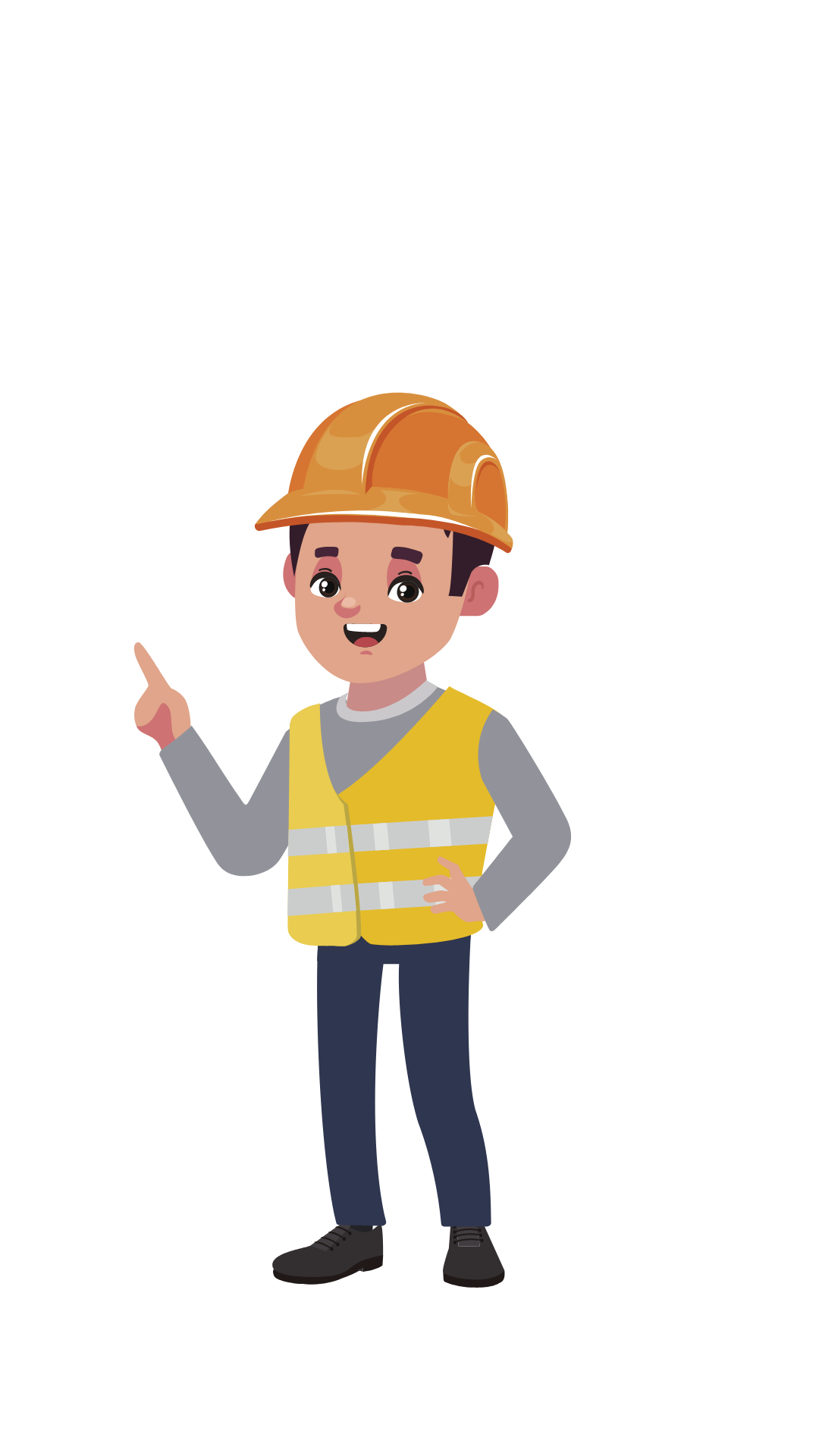 Save me because…
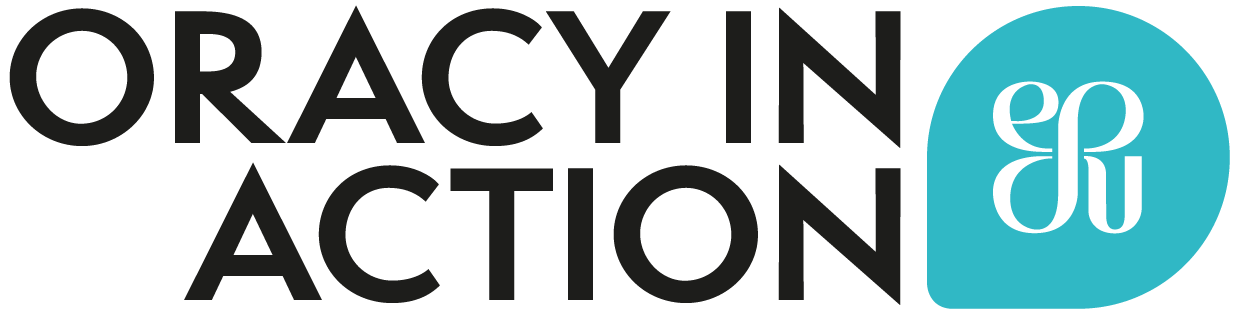 Balloon Debate
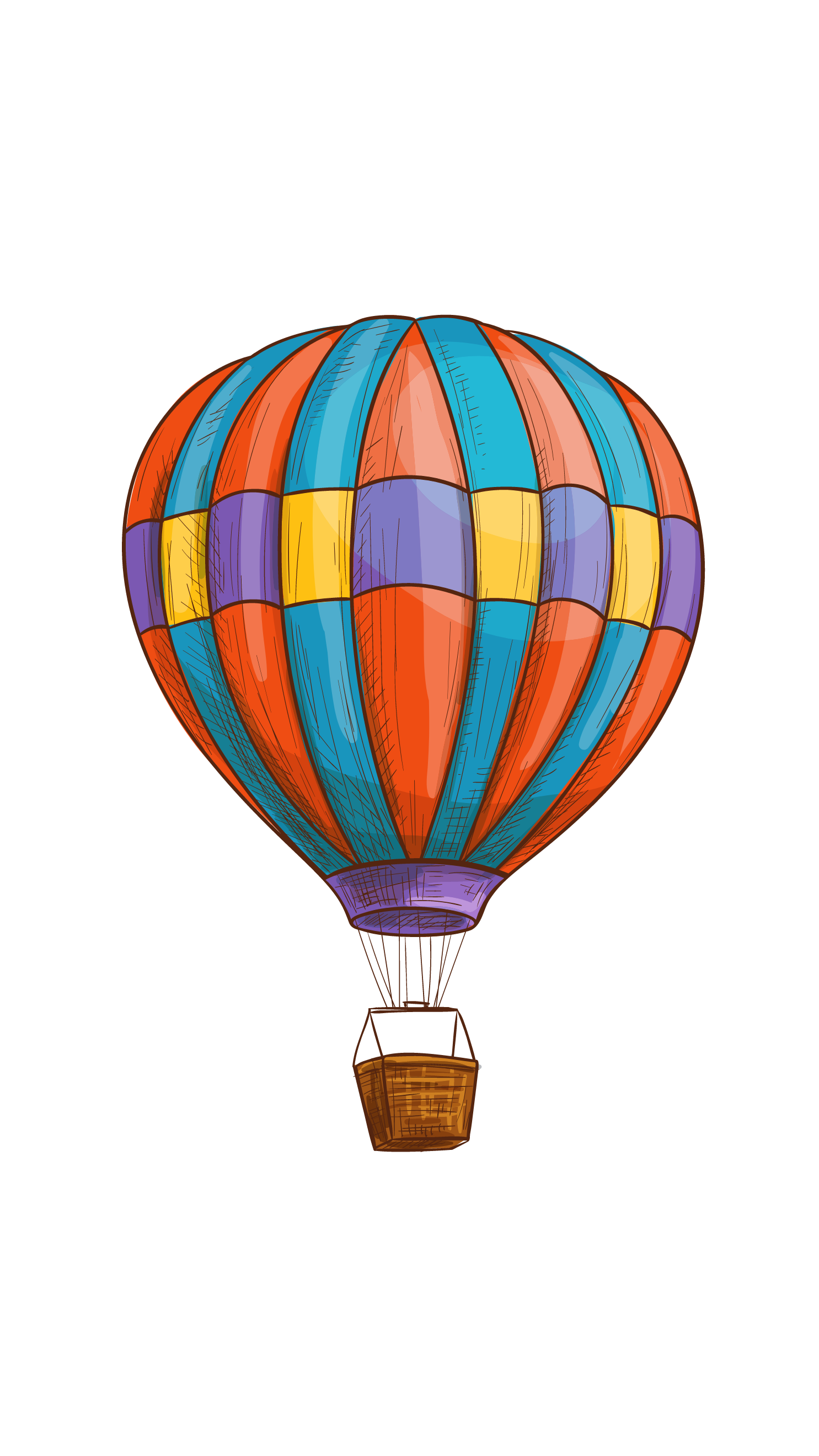 Save me because I can keep everyone safe.
My job is to keep order and fight crime. This means, if anything goes wrong I can keep cool and solve the problem. If I am thrown out, no one will be there to take charge!
Why?
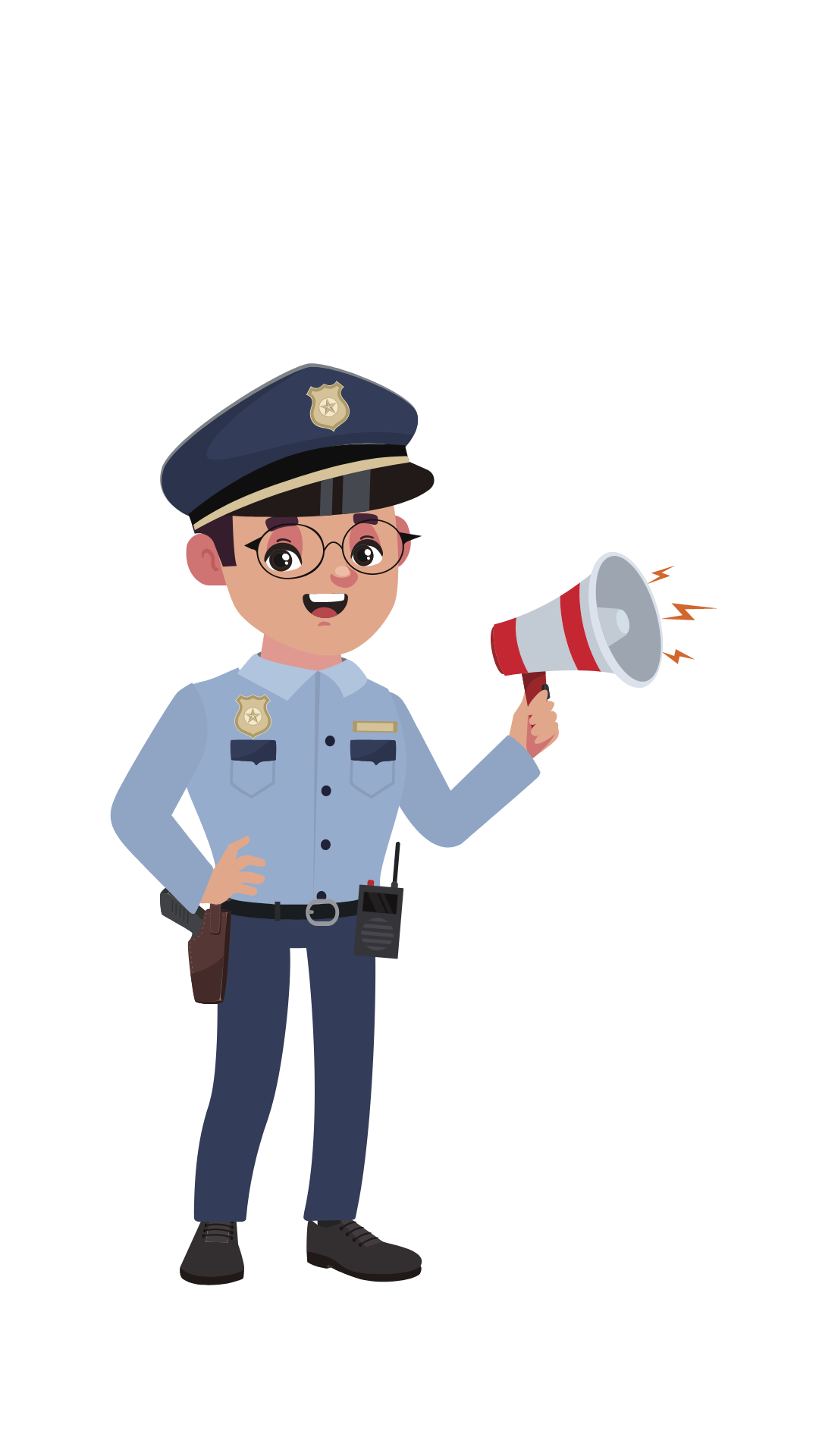 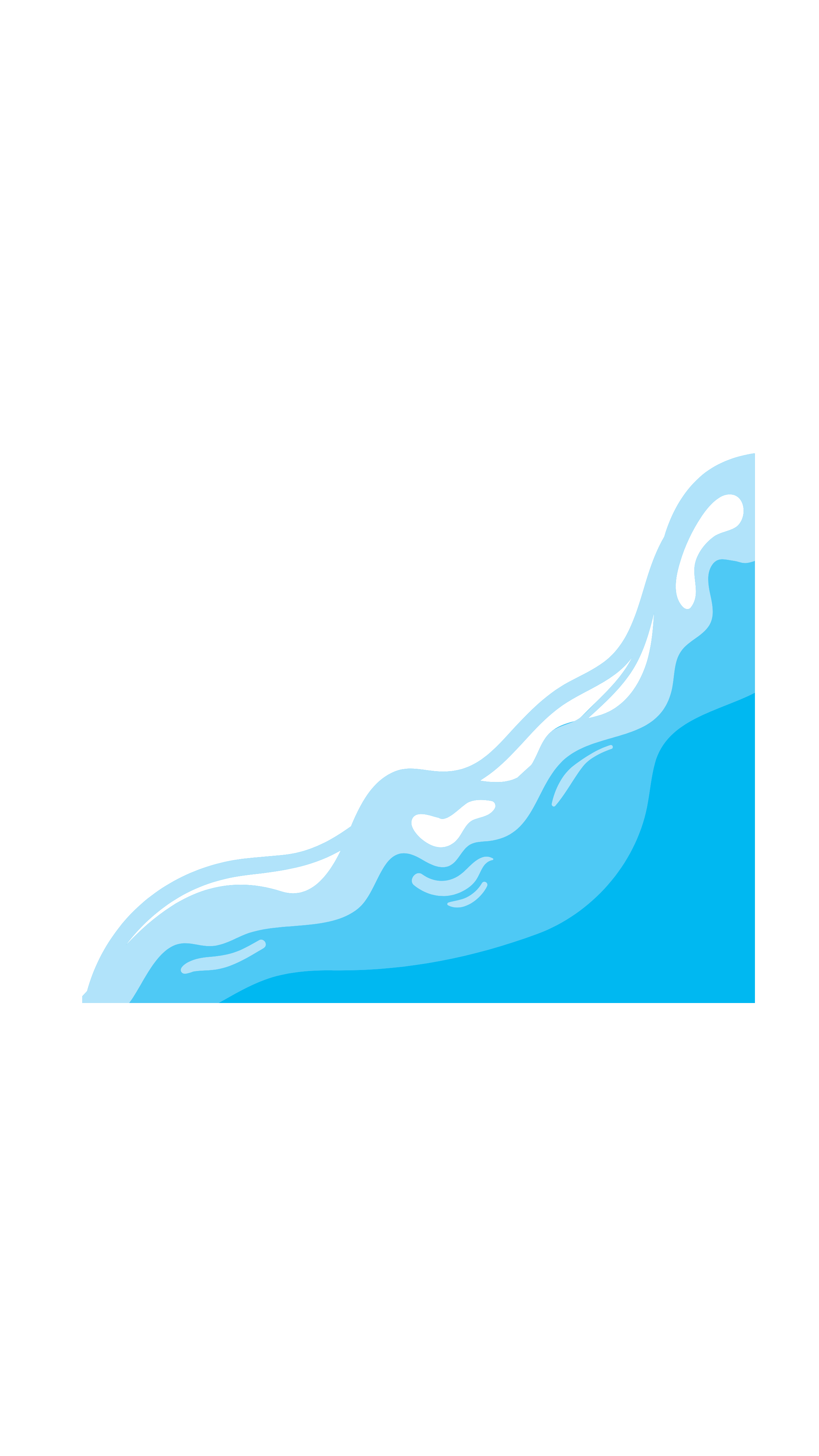 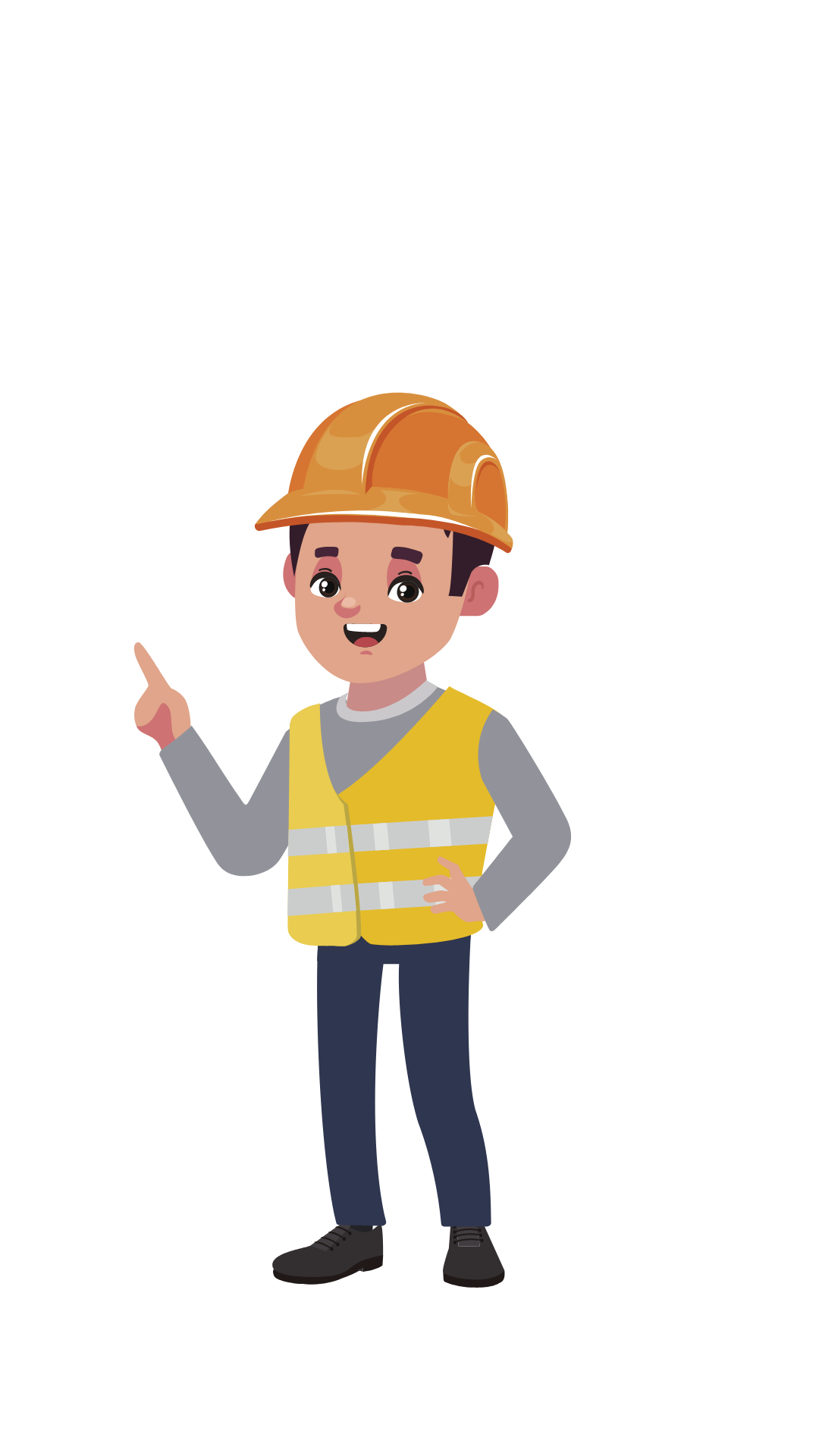 Save me because I can fix things. 
My job is to provide explanations or create new things to solve problems. This means, if anything goes wrong, I can repair it! If I am thrown out, there will be no one with my practical skills!
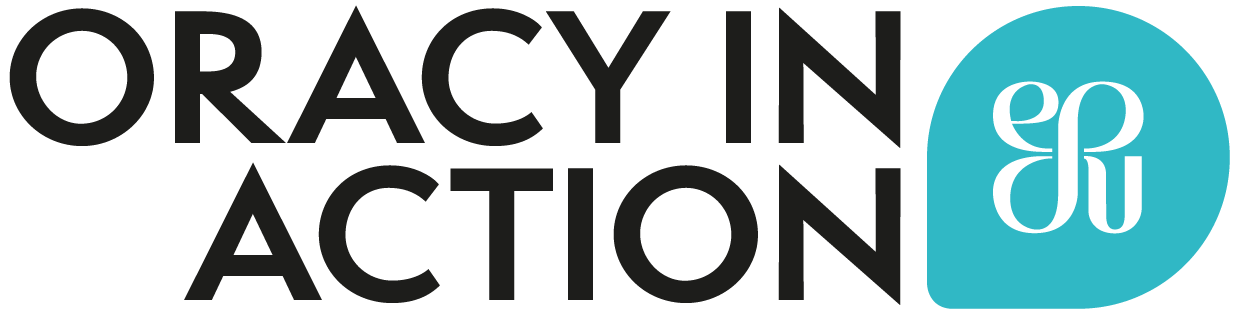 Balloon Debate
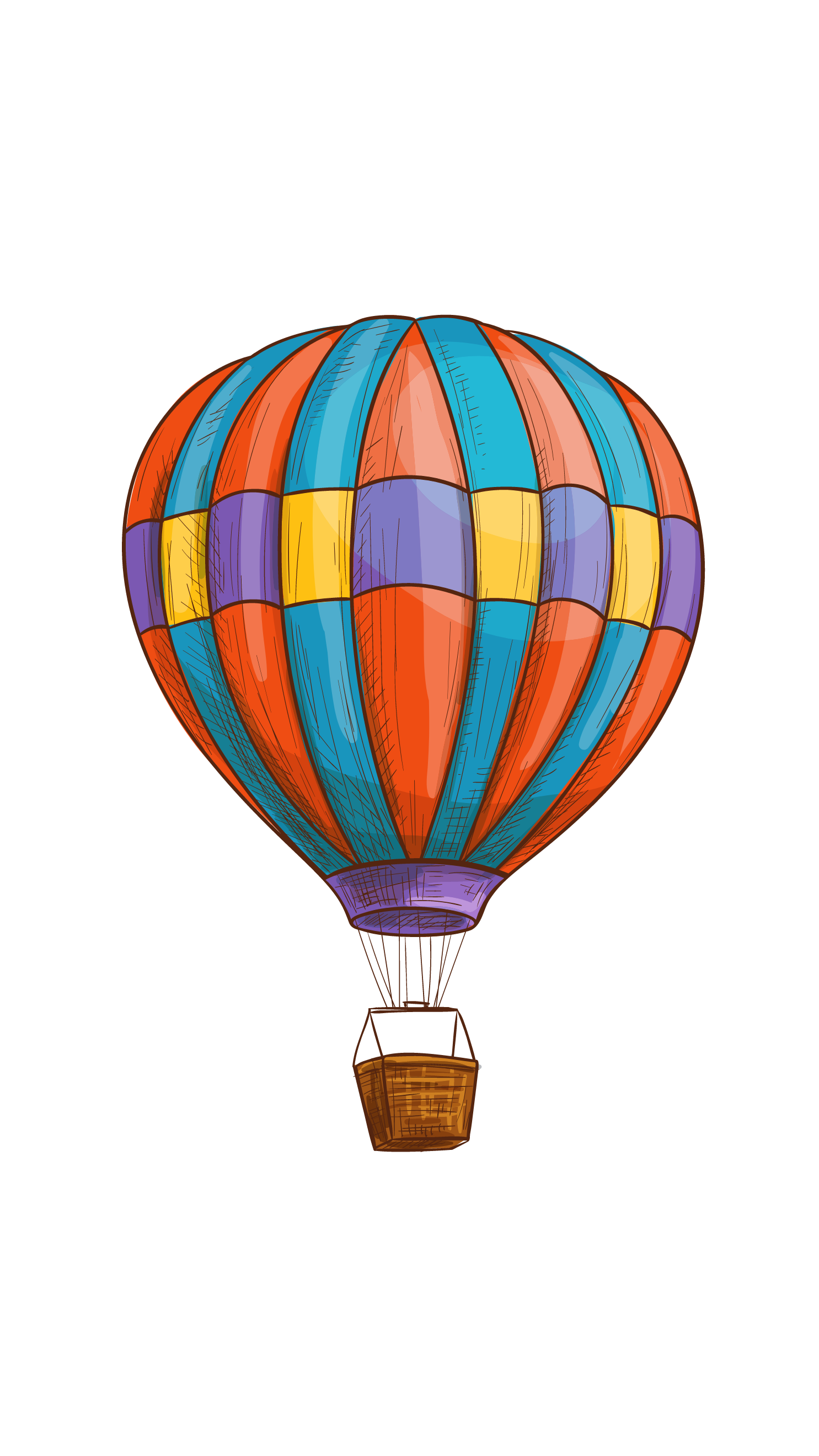 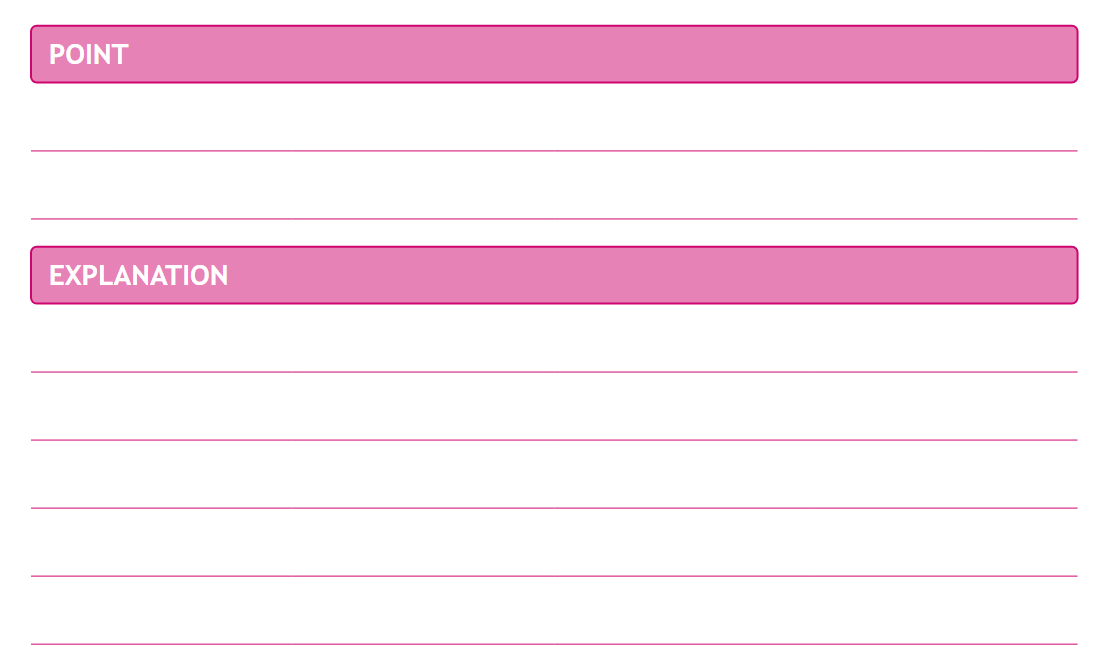 I shouldn’t be thrown out because I make people better when they’re sick.
Why?
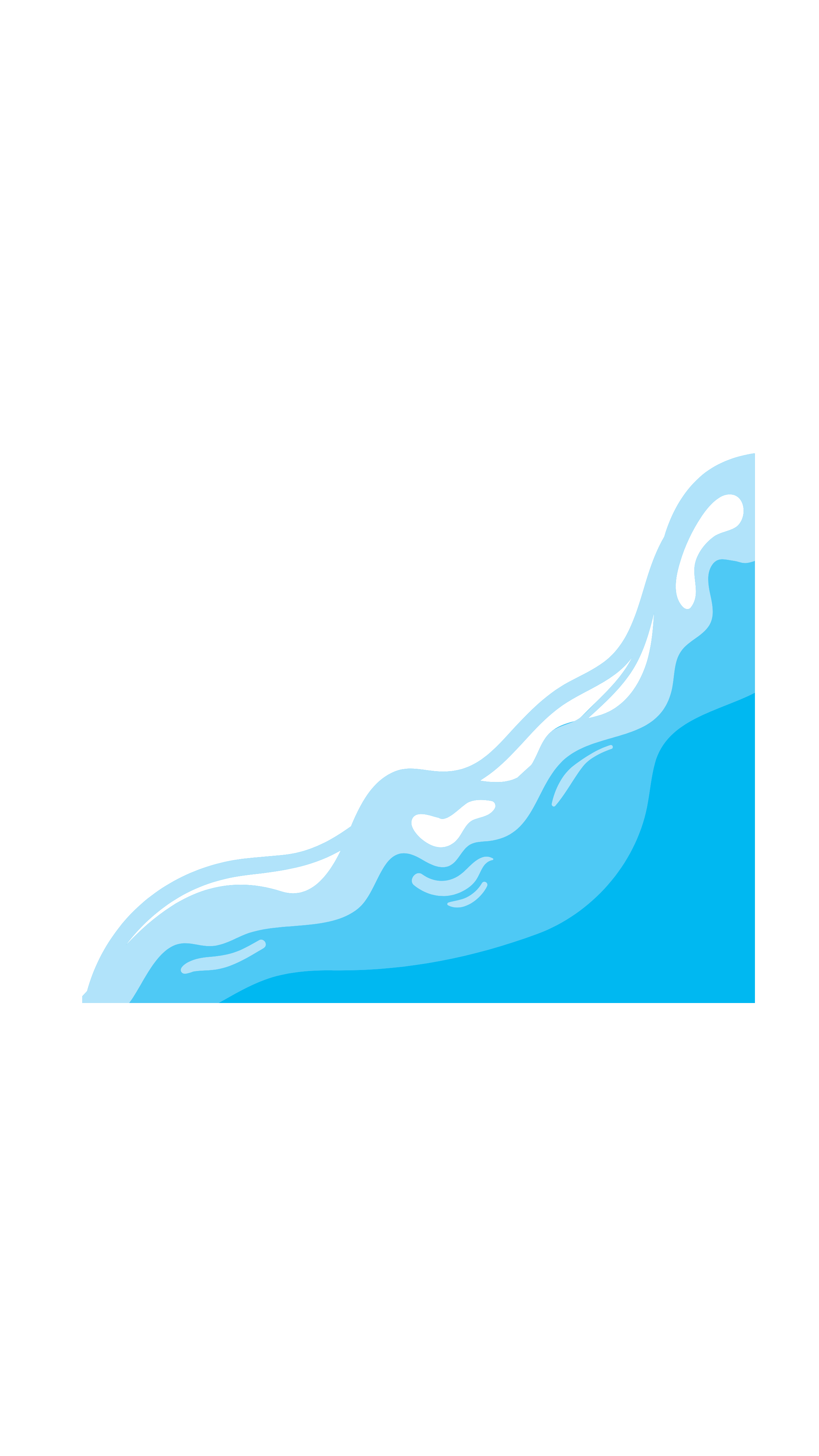 People come to me when they are feeling unwell. 
I treat and cure them with my medical knowledge, saving many lives!
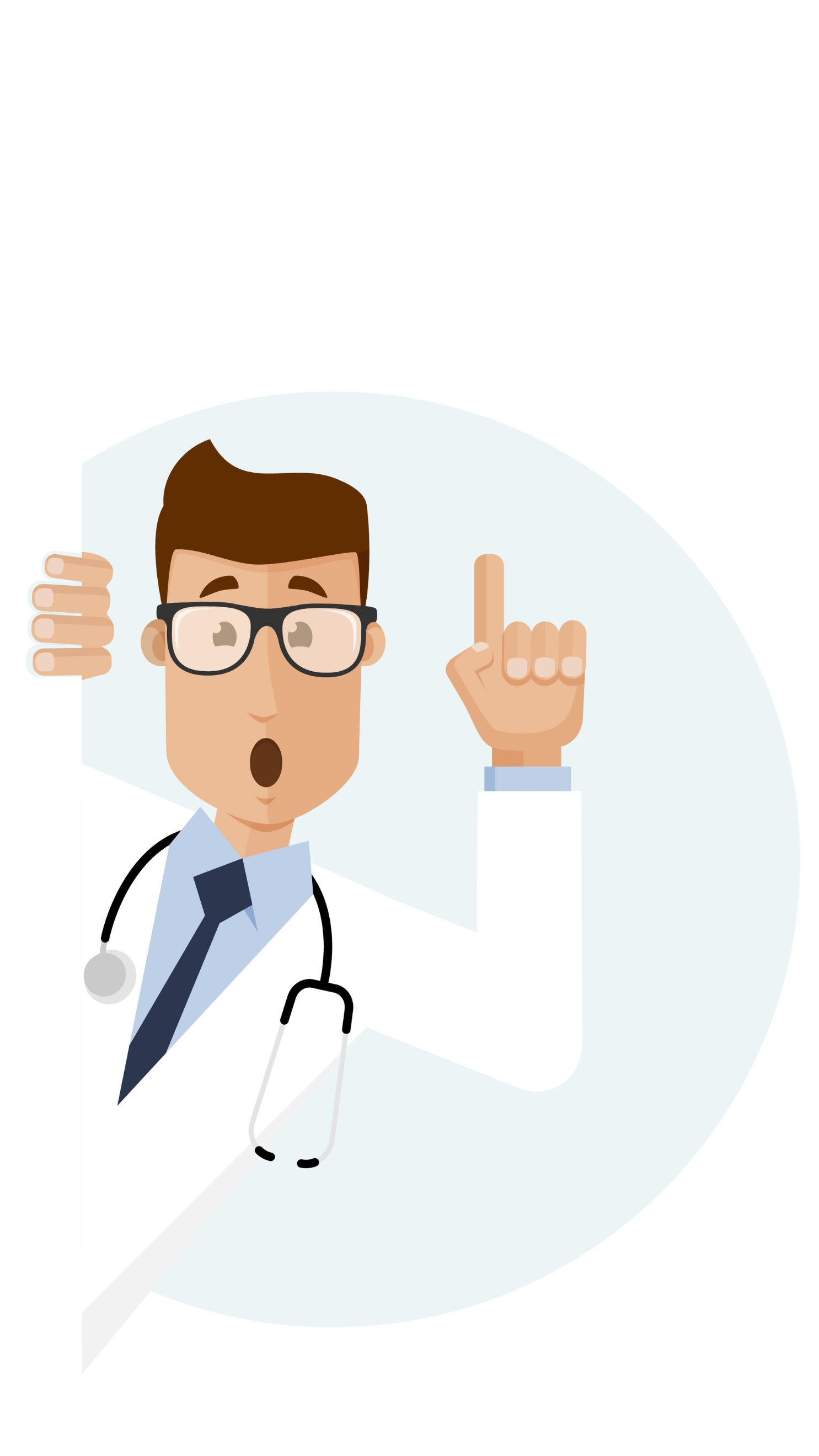 Balloon Debate
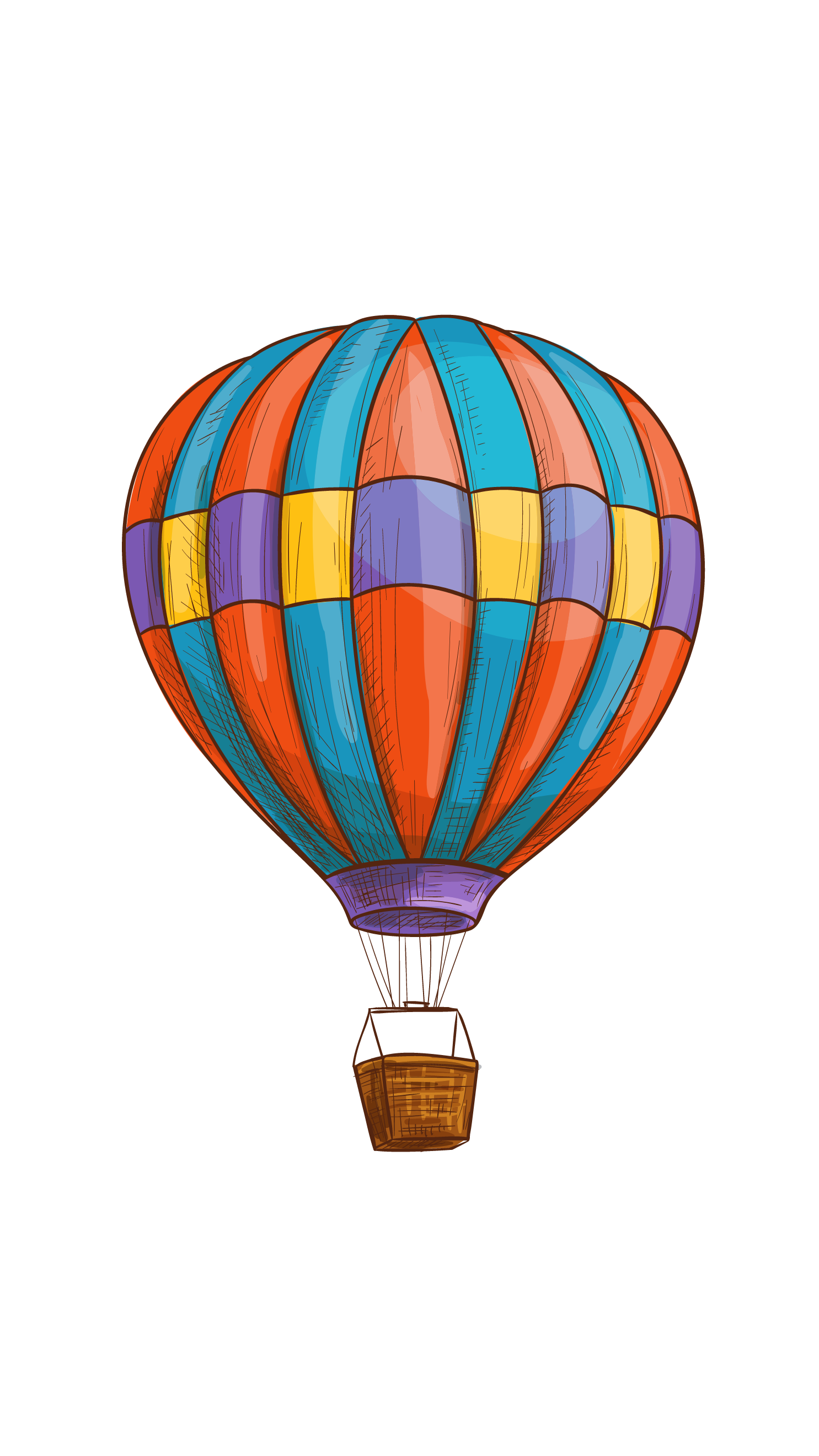 Anne Frank: diarist of the Holocaust 
Matilda Wormwood: clever child, occasionally telekinetic
Tim Peake: astronaut
Genghis Khan: nomadic warlord
David Attenborough: broadcaster and naturalist 
Marie Curie: discoverer of radiation
Character lists
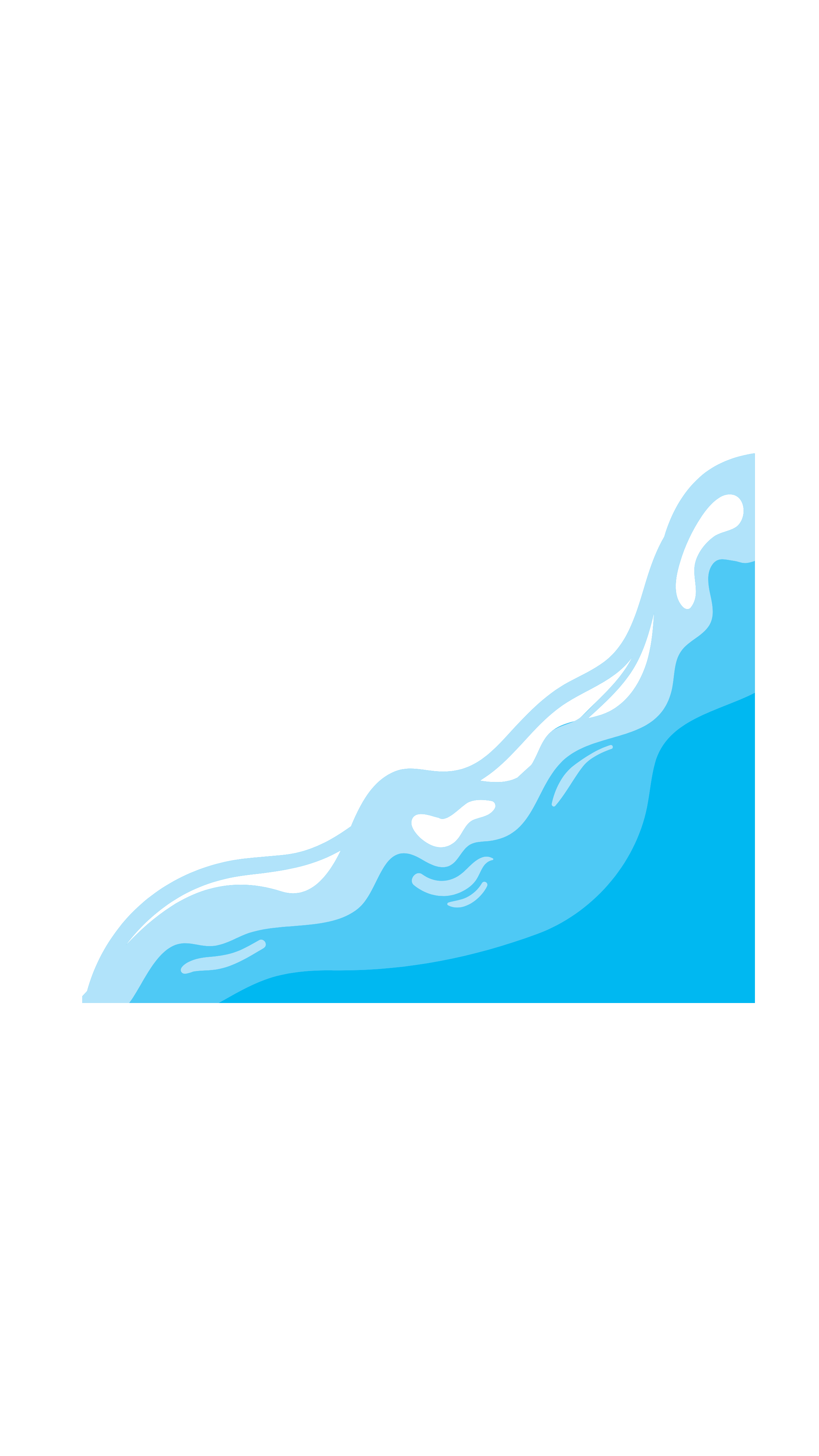 Confucius: teacher, politician and philosopher Barack Obama: ex-President of the United States Ernest Shackleton: Antarctic explorer 
Ada Lovelace: mathematician and computer-scientist Tracy Beaker: creative rogue 
Serena Williams: tennis player
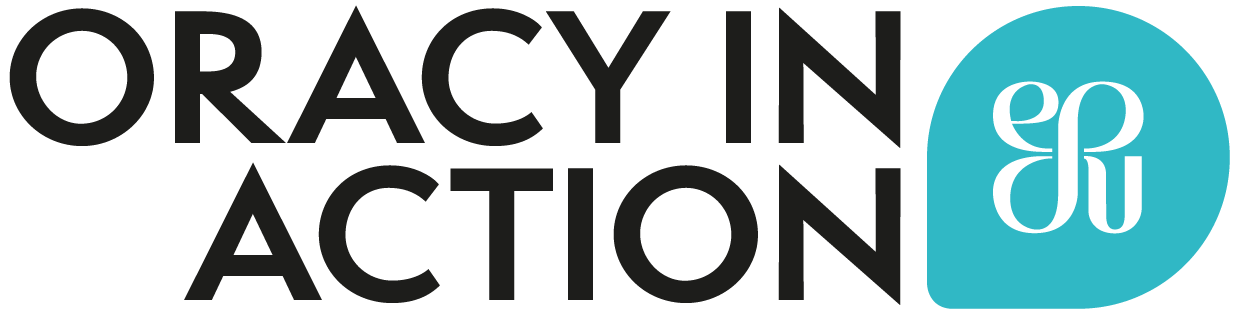 Balloon Debate
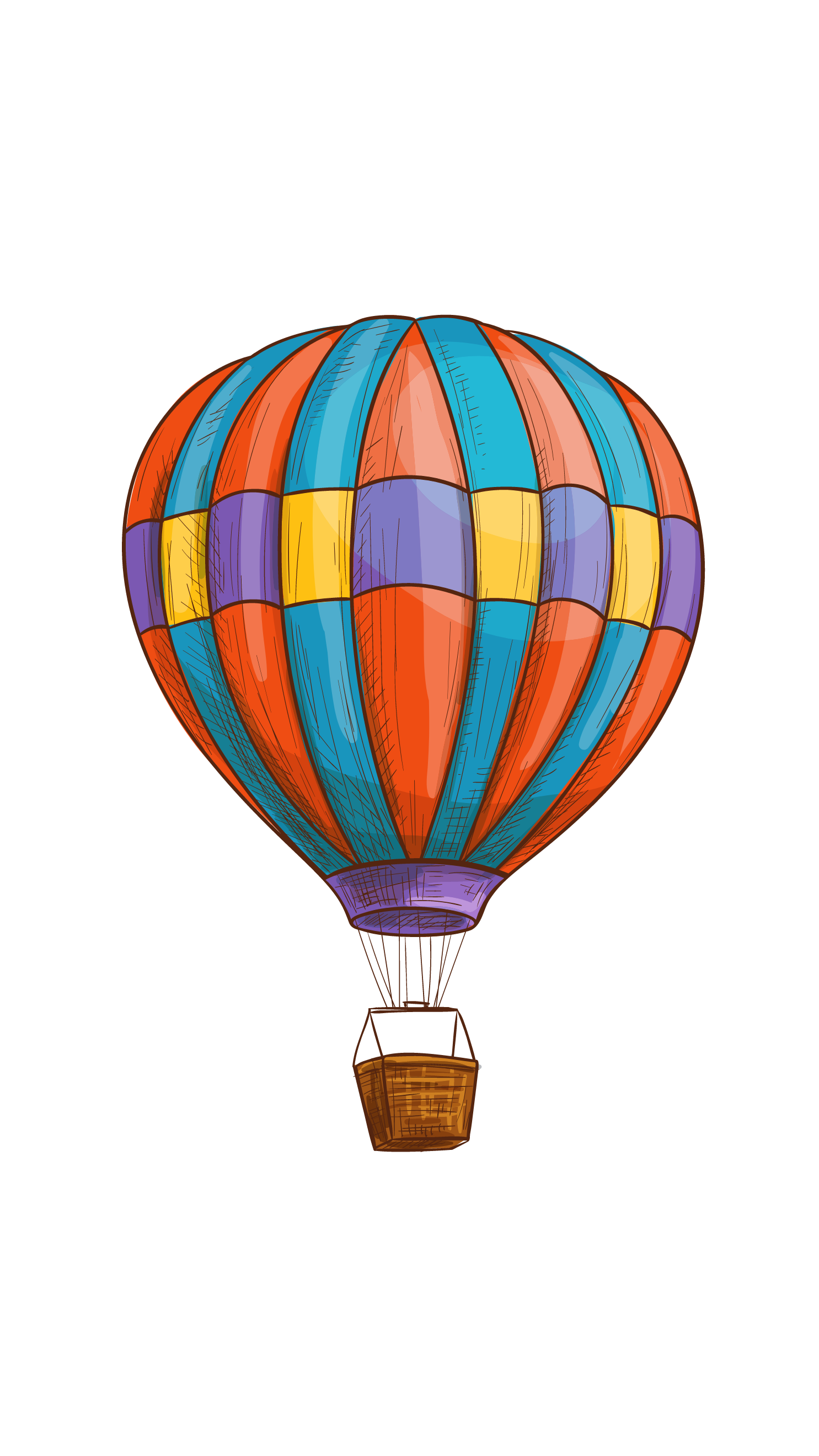 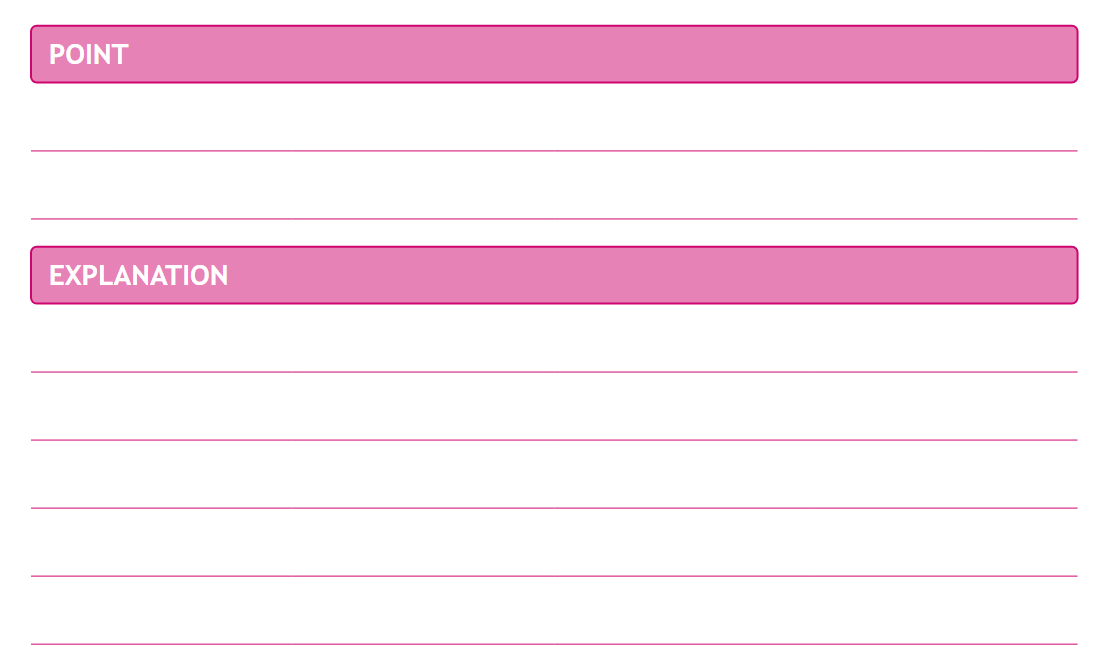 Your turn!
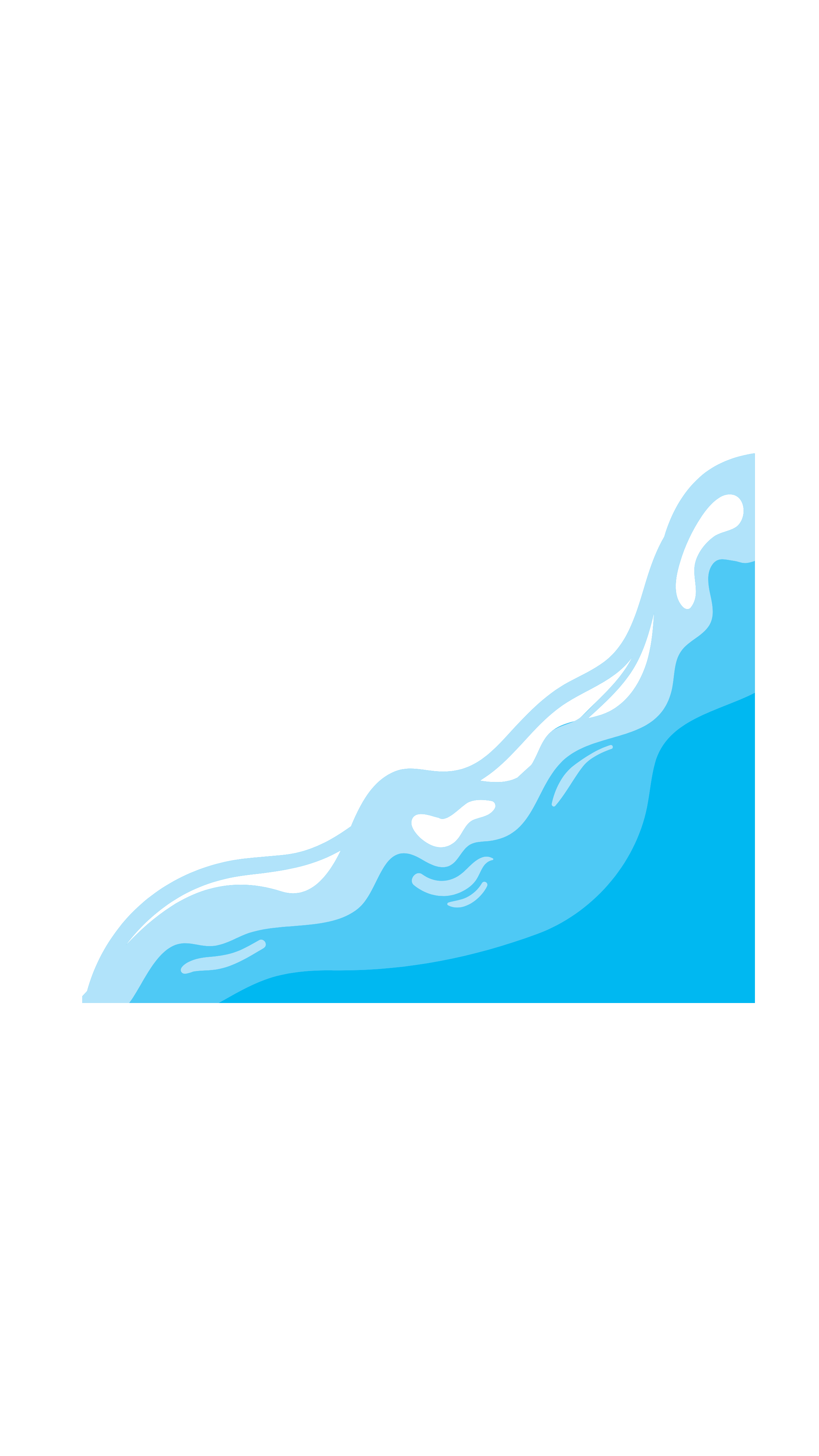 Pick a character!
Plenary
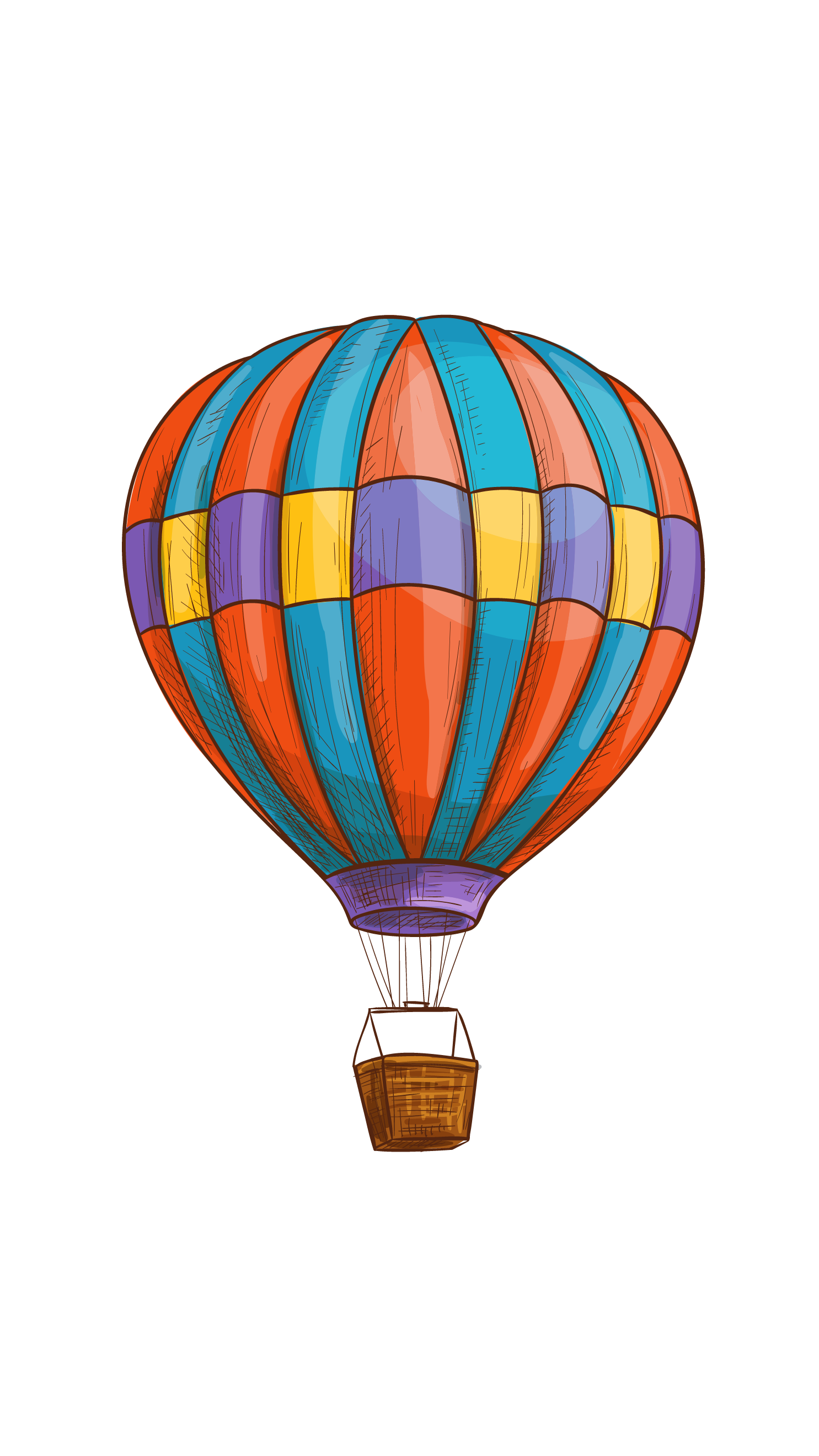 What have you learnt so far?

You have one minute to write down everything you can about the importance of this skillset!

How did the activities today help you figure this out?
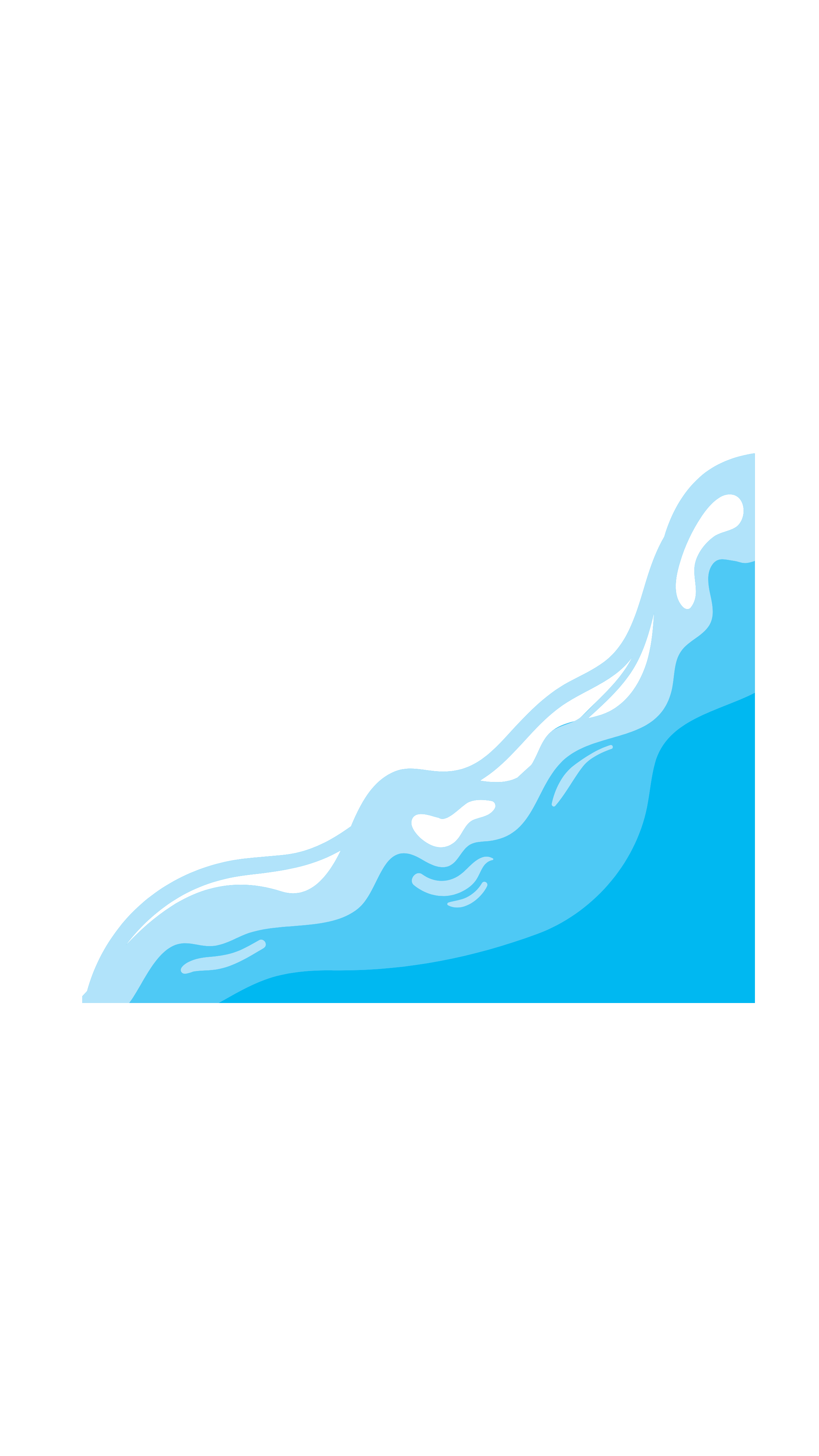 Reasoning & Evidence
Lesson 3A: Introduction to reasoning, Part 2
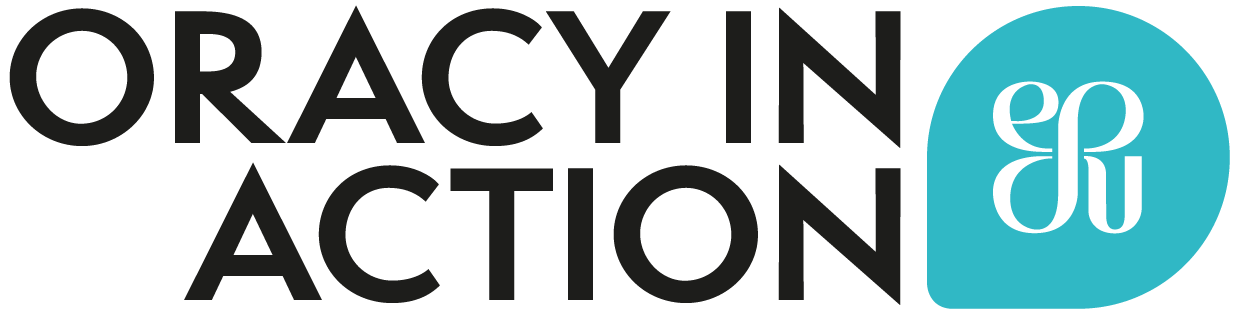 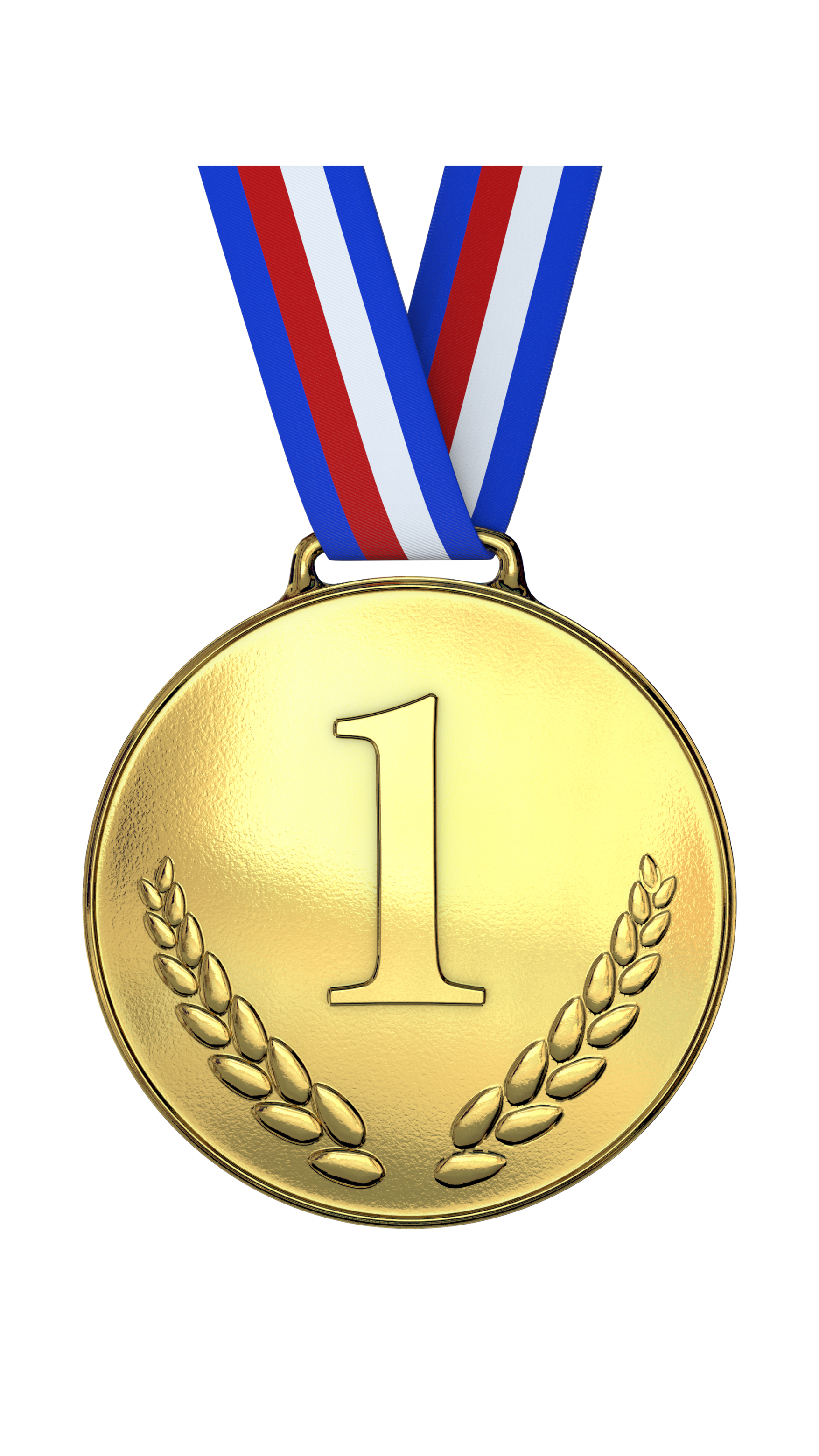 Teacher
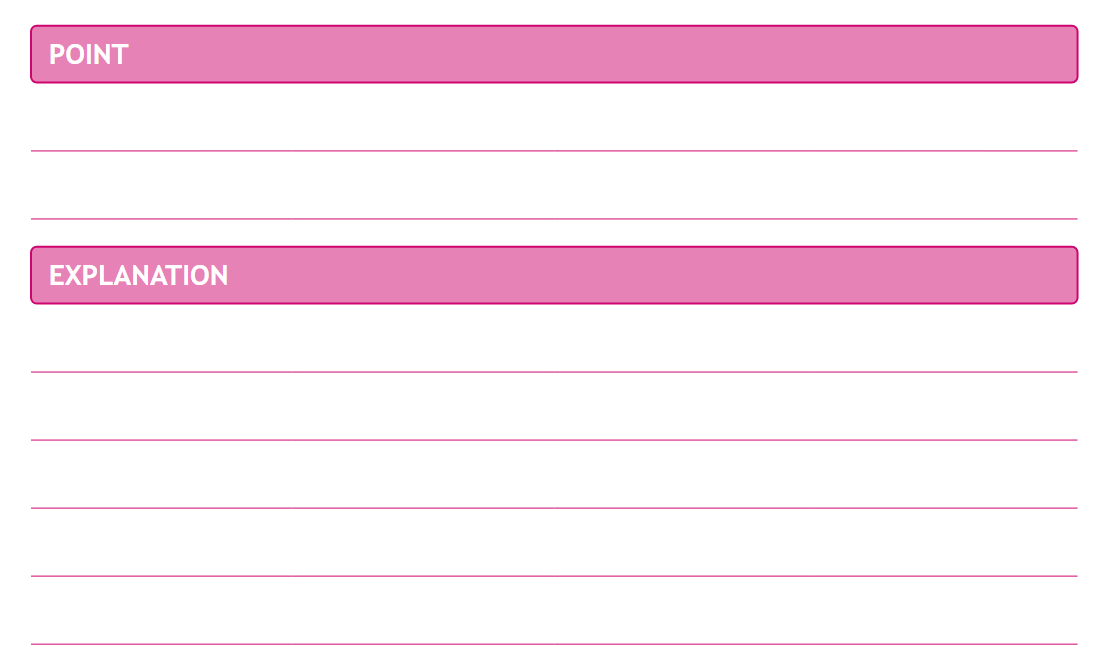 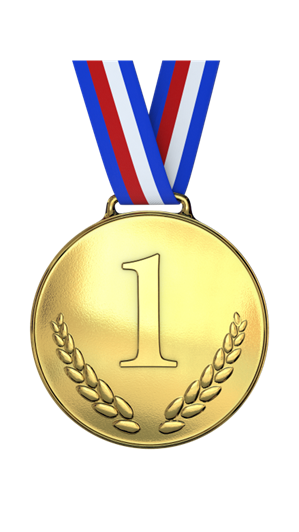 I shouldn’t be thrown out because I can teach lots of new skills.

I help children to think, talk, and learn, which is important for growing up through school and beyond. If I am thrown out then pupils won’t learn as much, and they might grow up not able to spell or do sums.
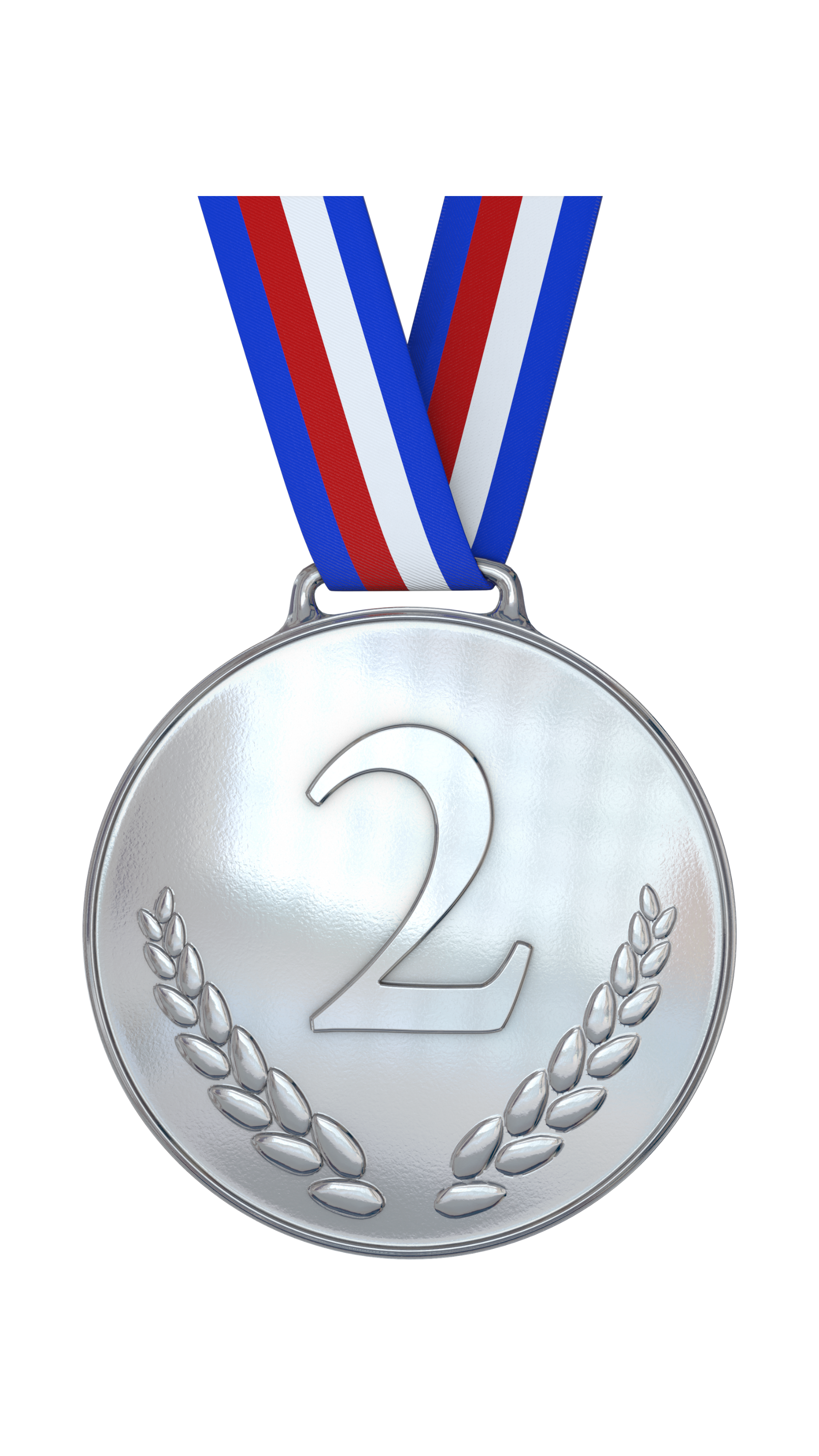 Footballer
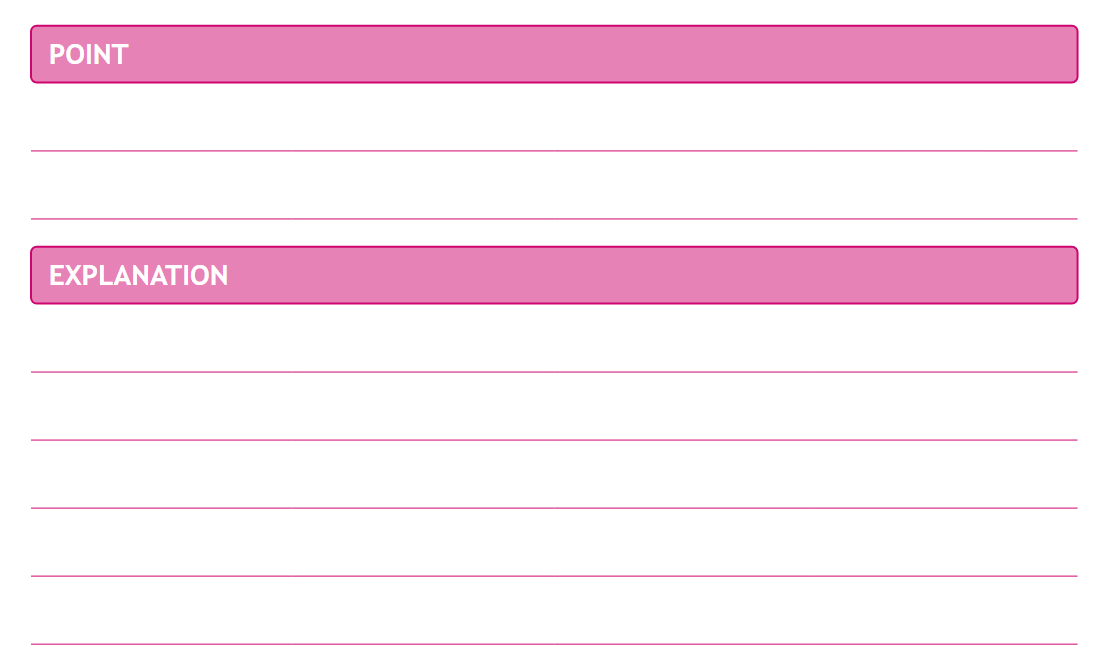 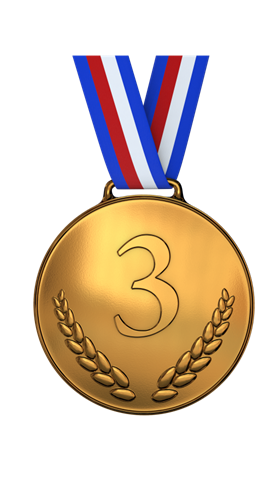 I shouldn’t be thrown out because fans enjoy watching my footballing skills. 

My technique on the football pitch is special. Friends and families come together to celebrate when I score a goal. If you save me, I will score lots.
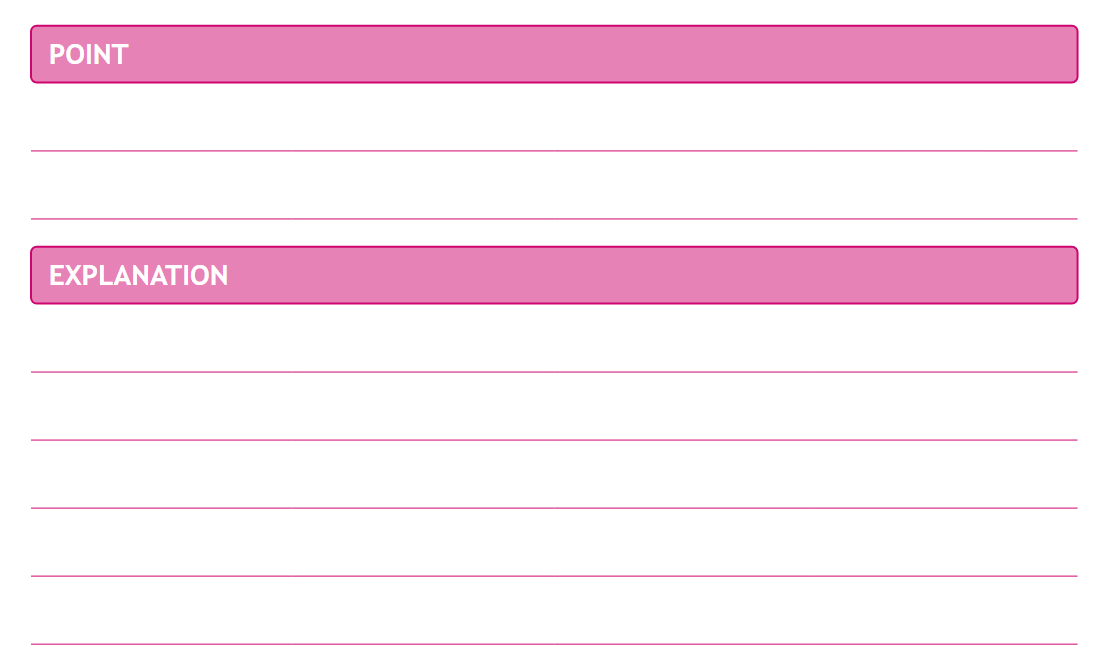 I shouldn’t be thrown out because my music makes people happy. 

My songs are energetic and fun. This means that people want to dance to them, bringing joy and happiness to the world! If I am thrown out I won’t be able to make any more music, and people will be sad.
Popstar
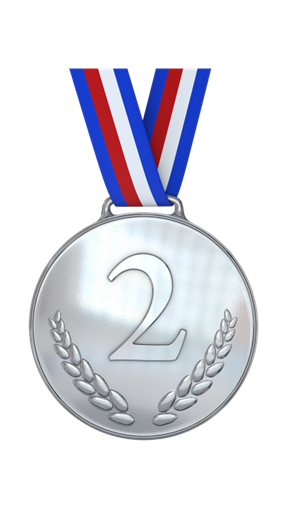 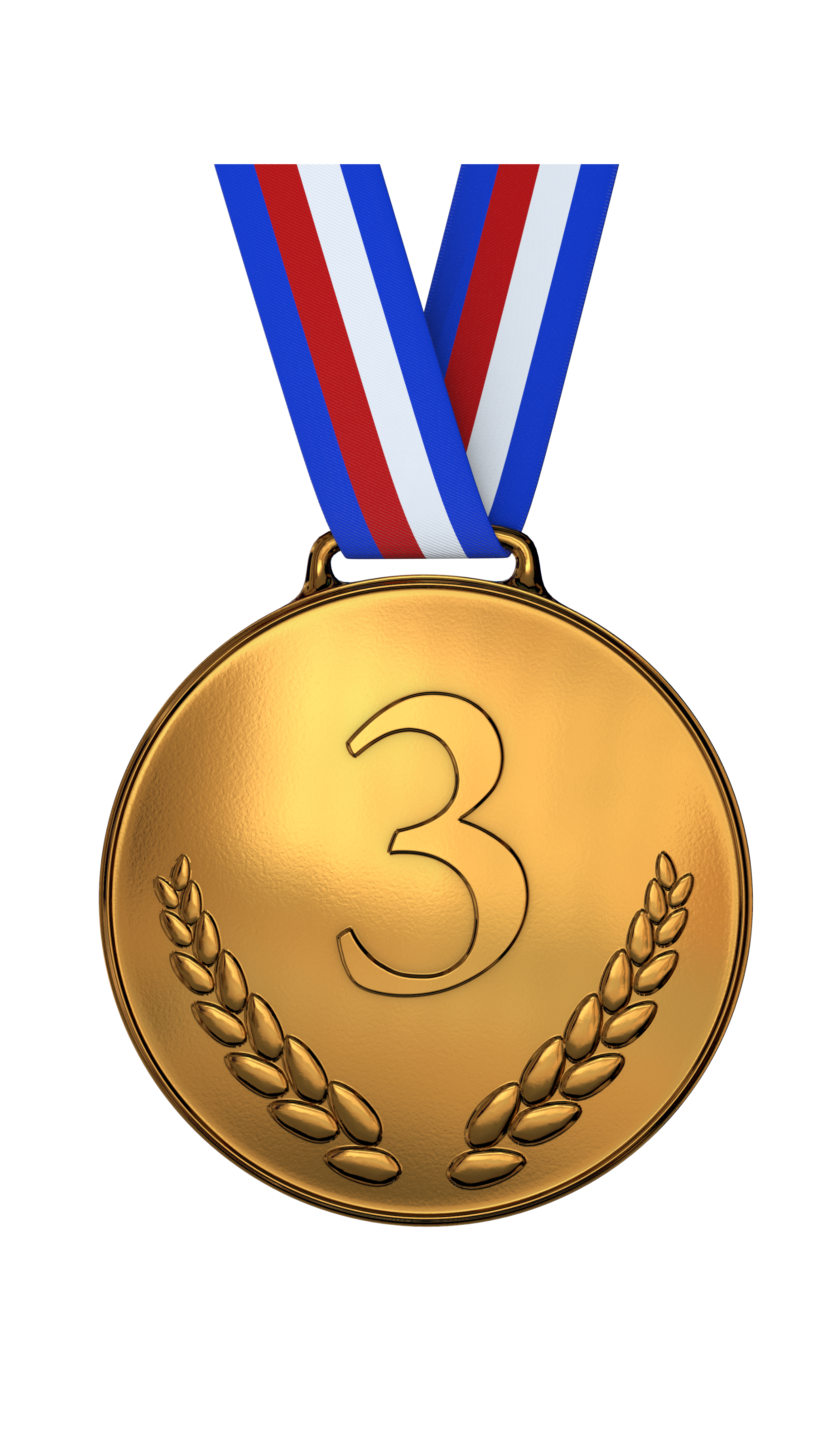 Rank these points!
  
 which ones are the most and least persuasive? Can you explain why?
Balloon Debate
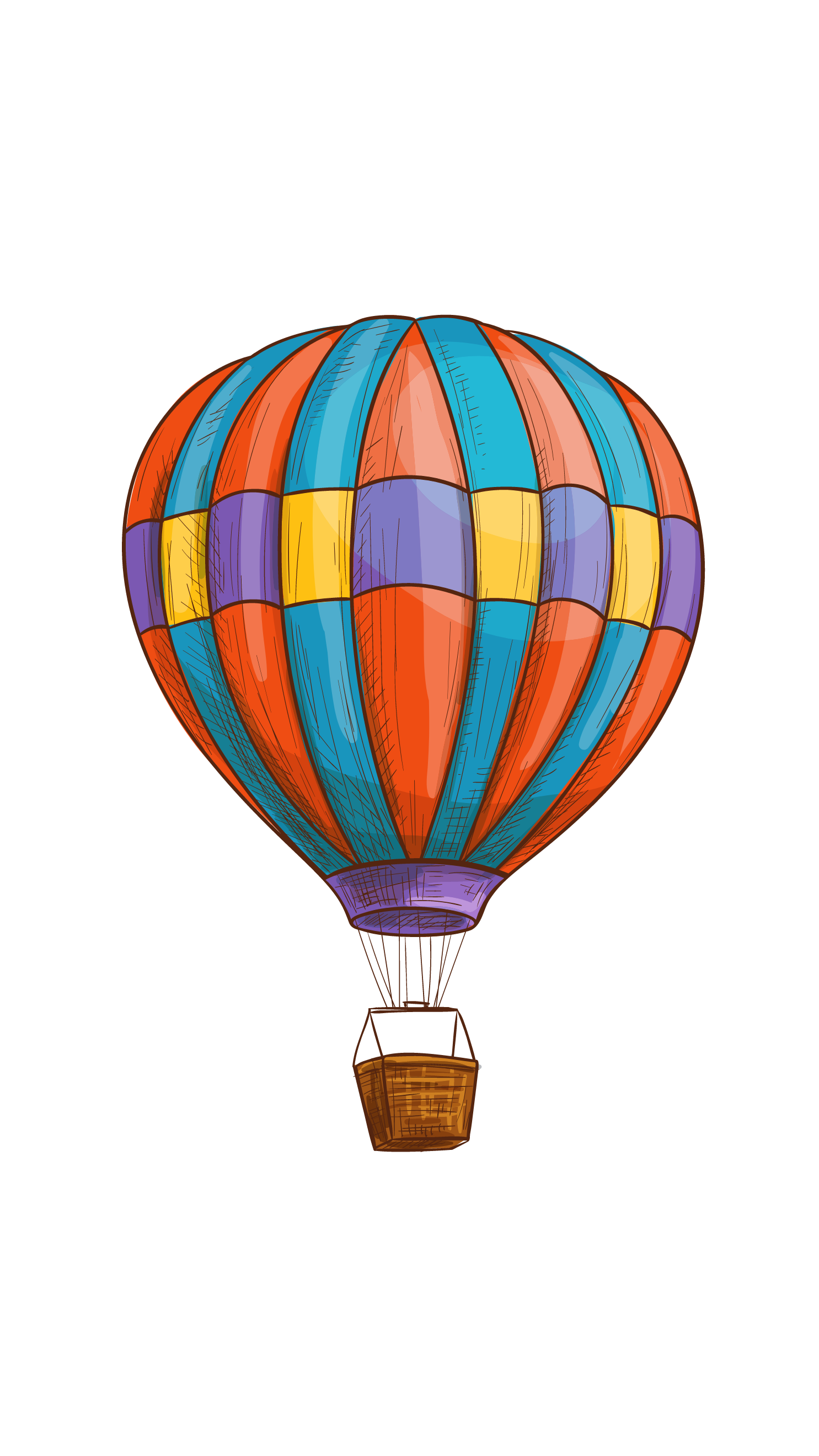 We are in a hot air balloon, flying over dangerous shark-infested waters. The balloon starts running out of air and is beginning to sink.
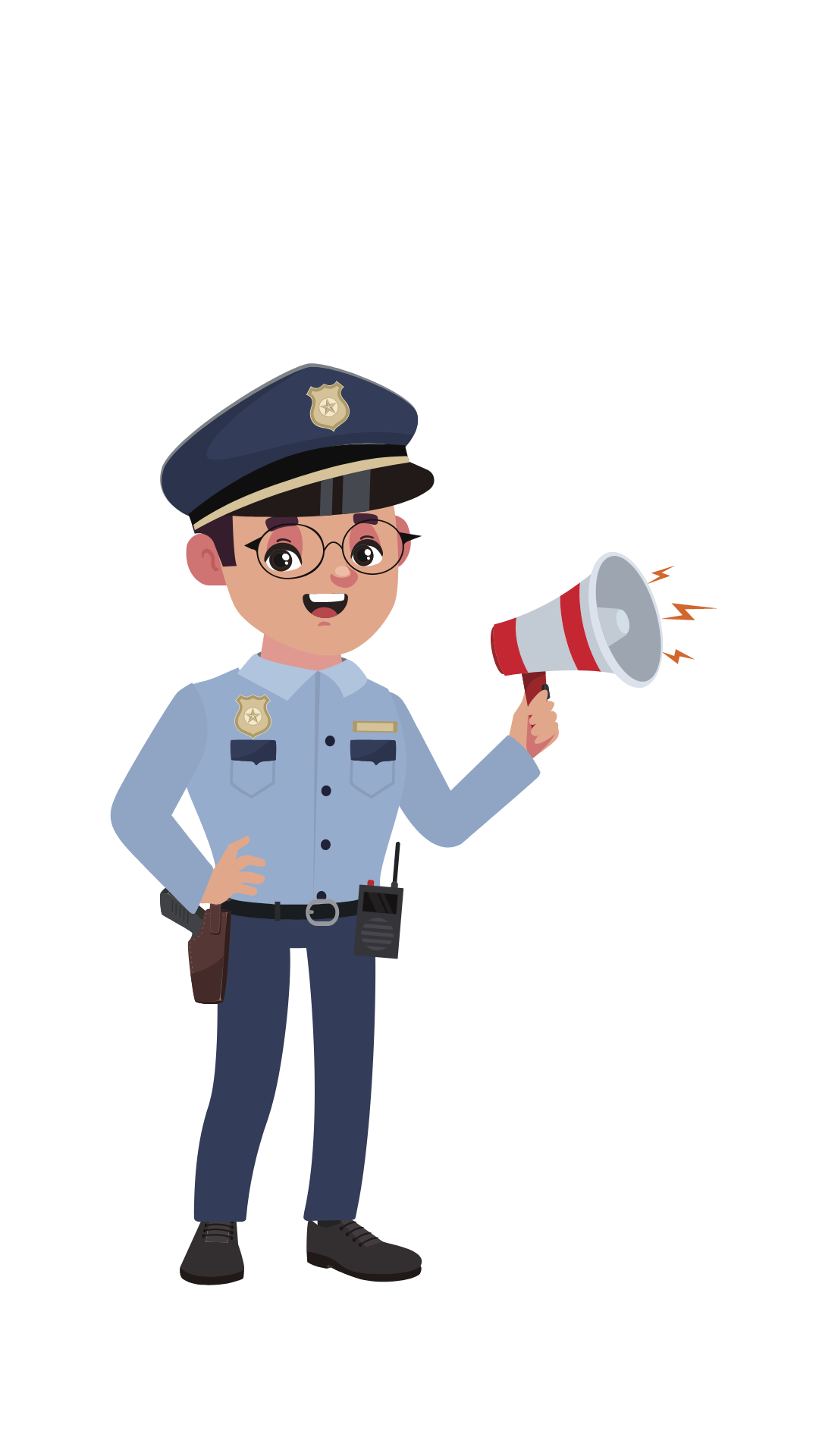 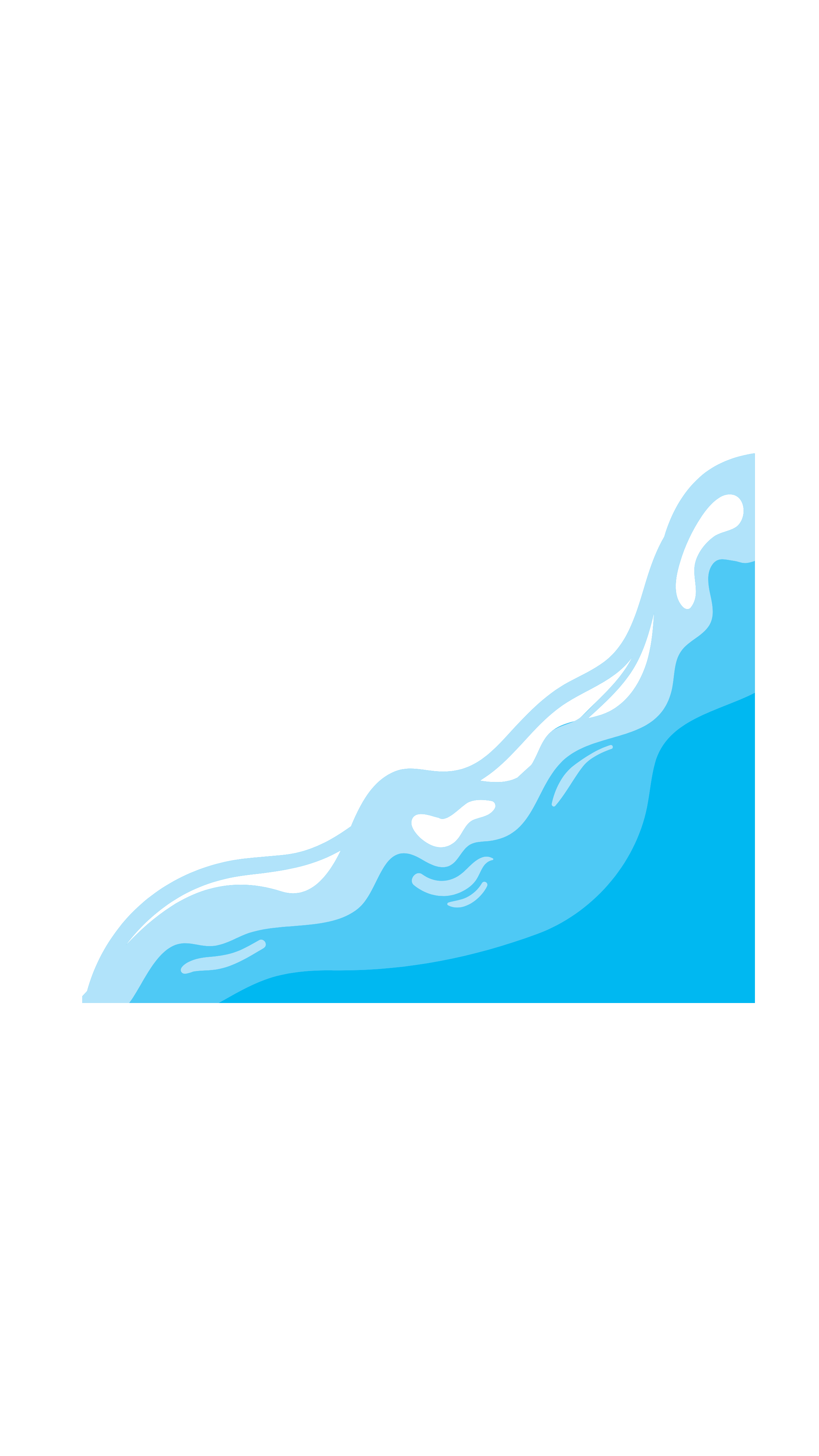 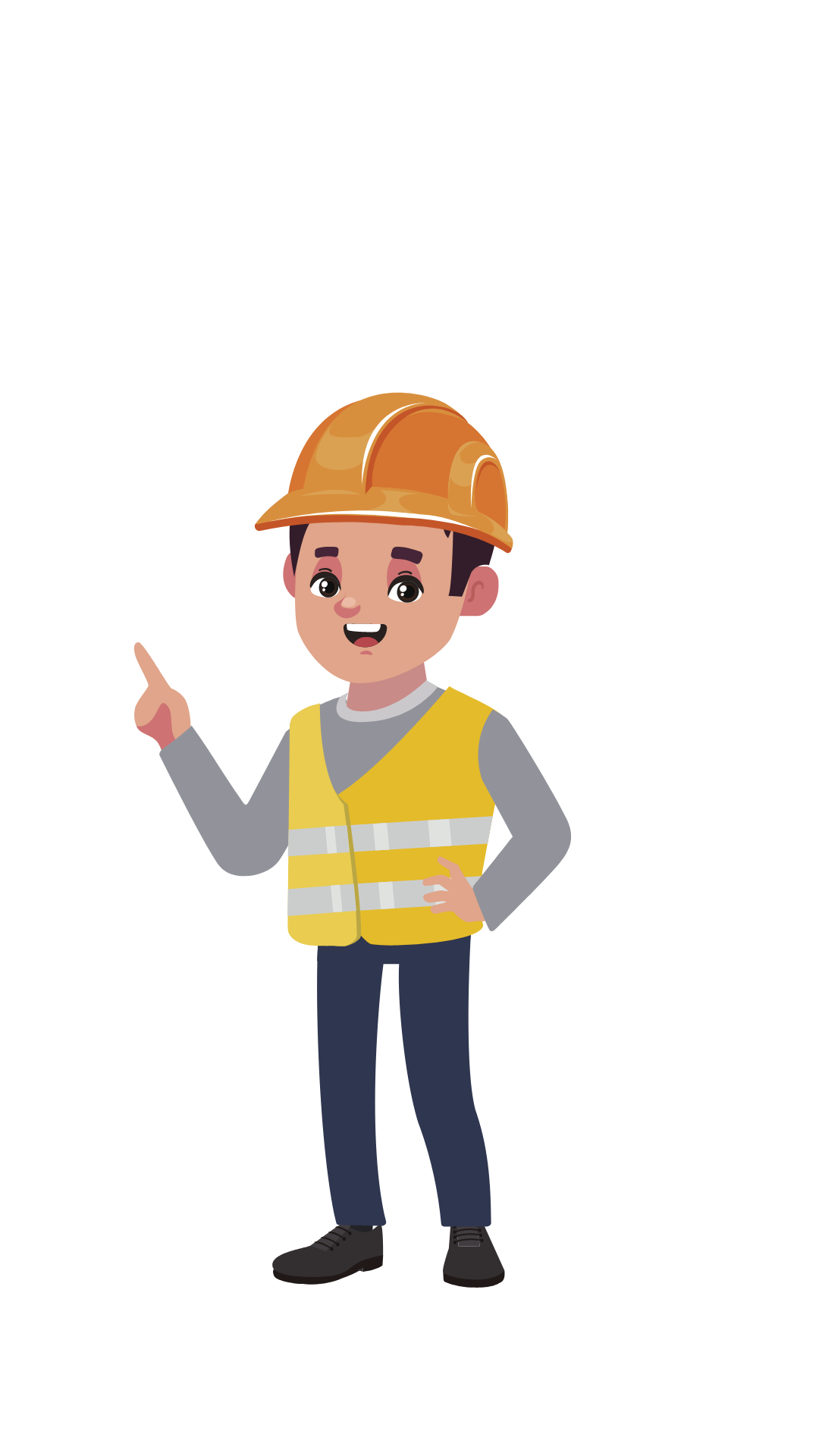 To survive, we must throw one person overboard.              
Who should it be?
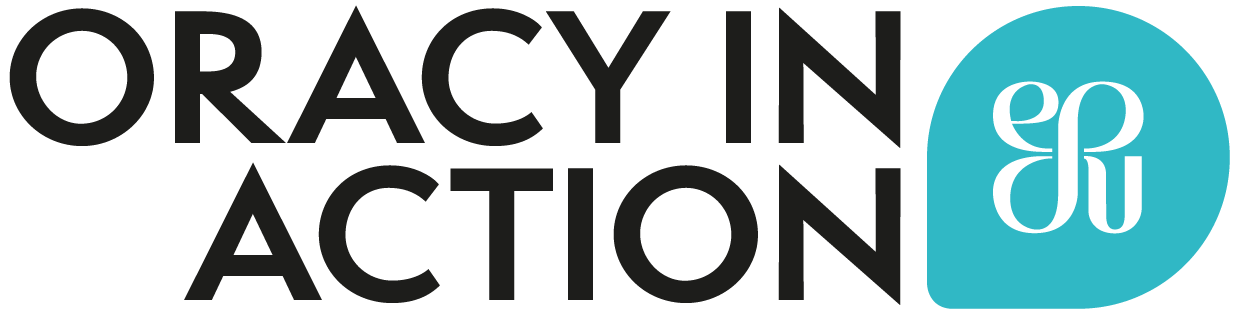 Today’s Plan
Today we are building upon what we learnt last week about expressing our point clearly and backing it up with an explanation.

In groups, we will be preparing some of our classmates to be passengers in the balloon, helping them to develop and present reasons why they should be saved.

Then each of us will decide who should be saved, justifying our opinions in the ways we learnt about last week.
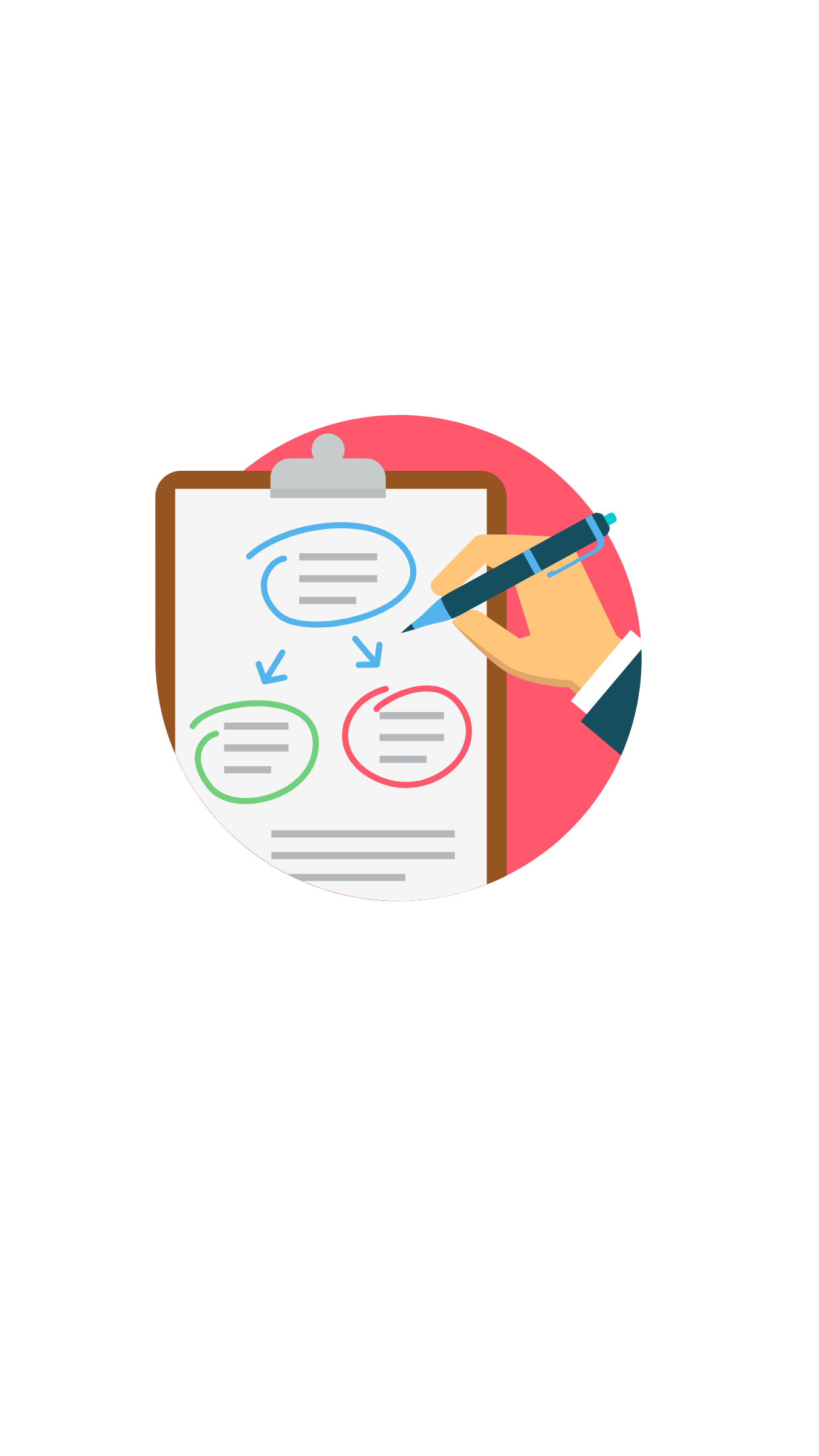 Balloon Debate
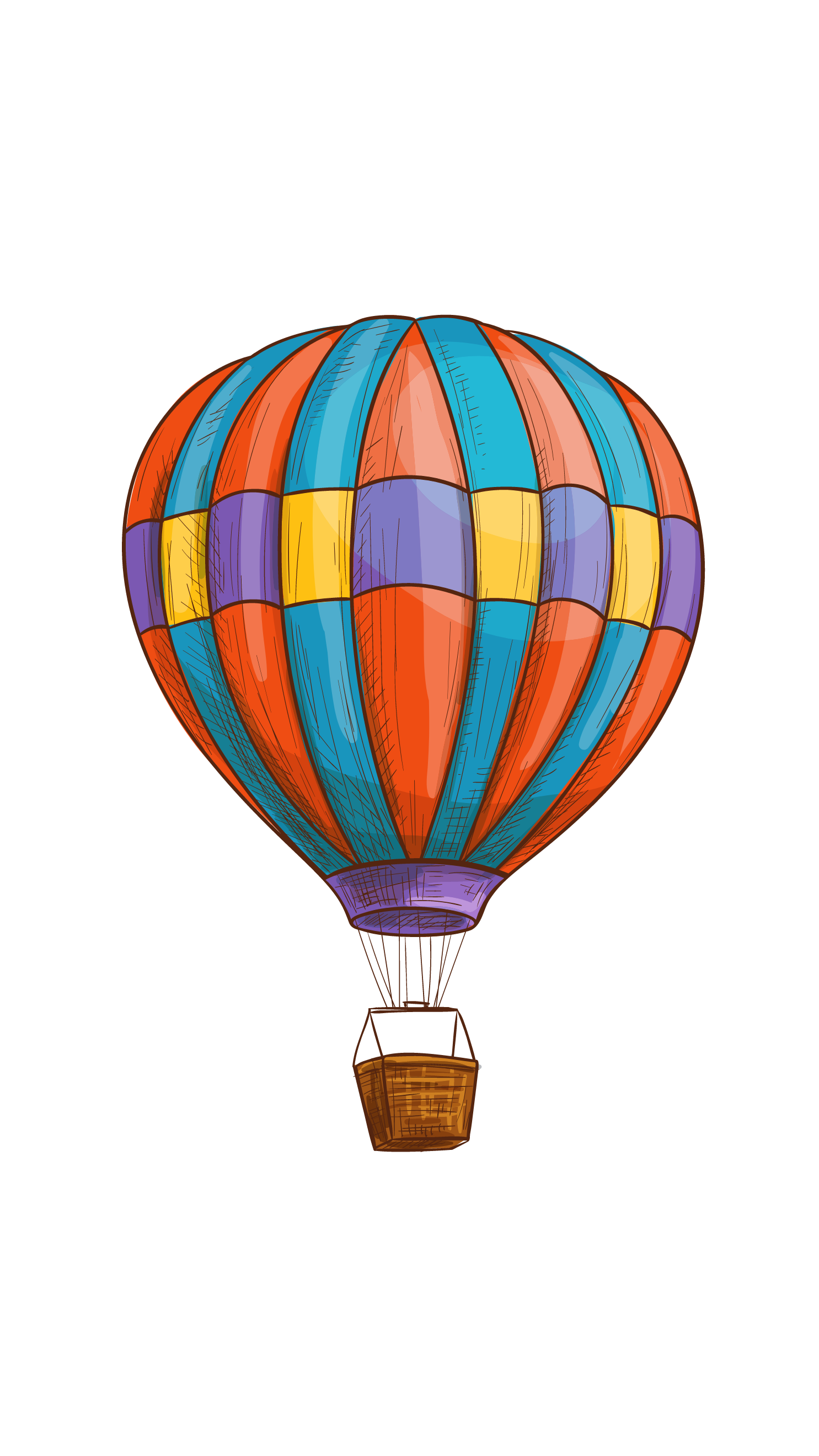 Anne Frank: diarist of the Holocaust 
Matilda Wormwood: clever child, occasionally telekinetic
Tim Peake: astronaut
Genghis Khan: nomadic warlord
David Attenborough: broadcaster and naturalist 
Marie Curie: discoverer of radiation
Character lists
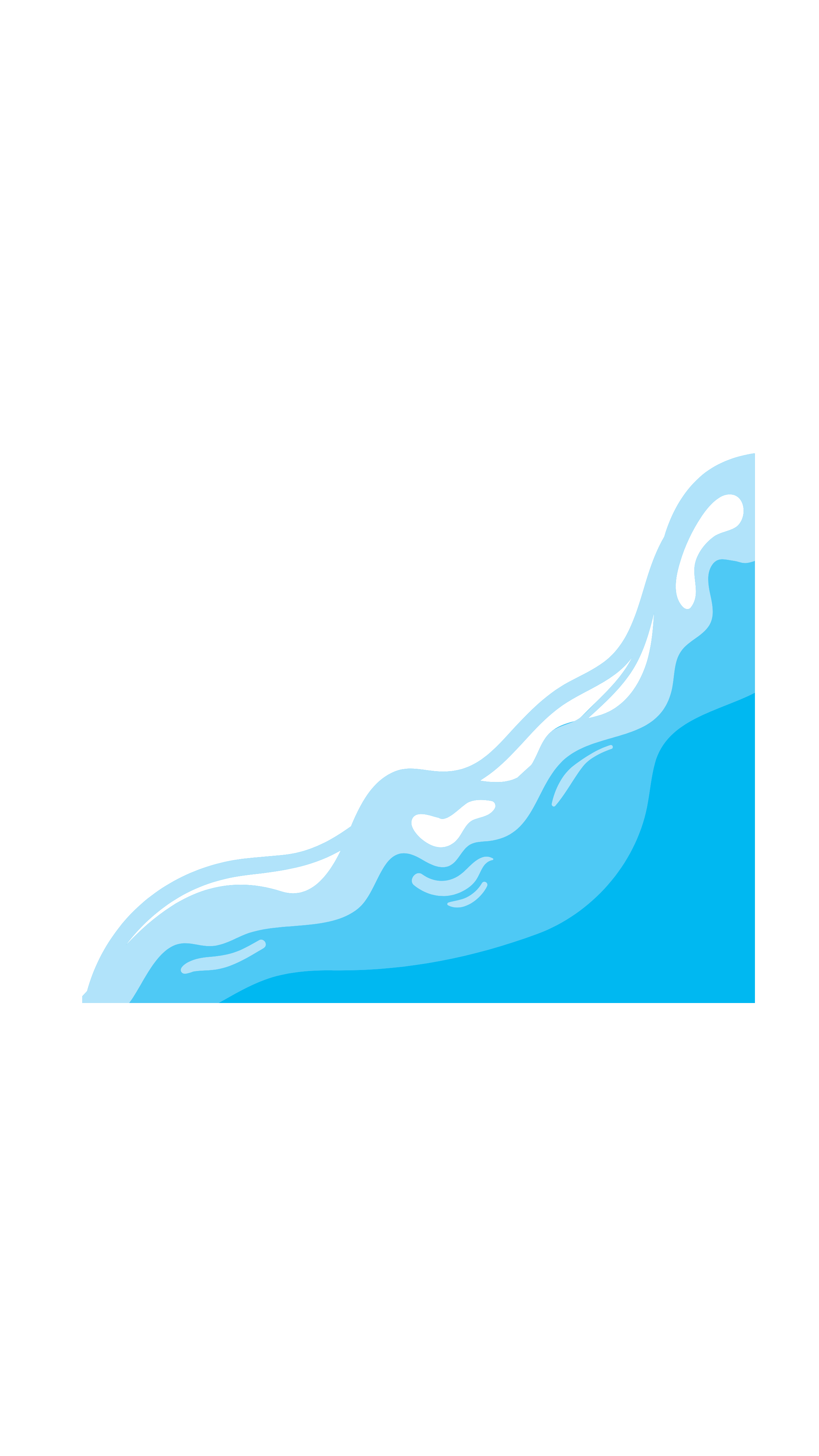 Confucius: teacher, politician and philosopher Barack Obama: ex-President of the United States Ernest Shackleton: Antarctic explorer 
Ada Lovelace: mathematician and computer-scientist Tracy Beaker: creative rogue 
Serena Williams: tennis player
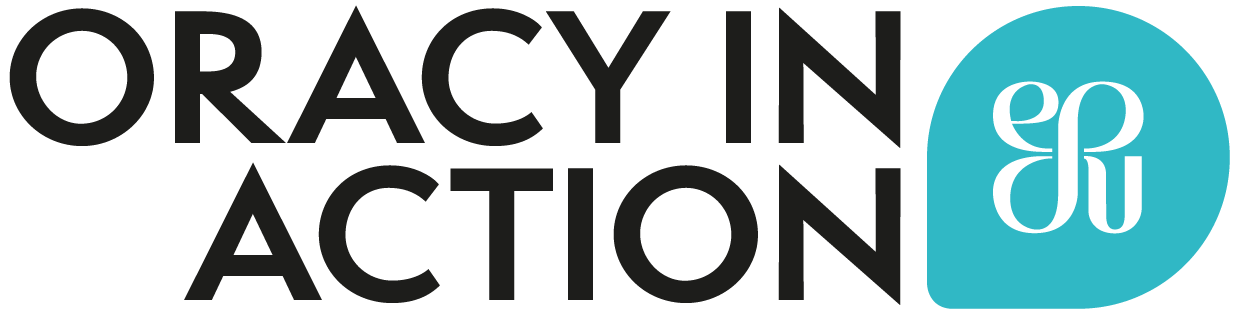 Balloon Debate
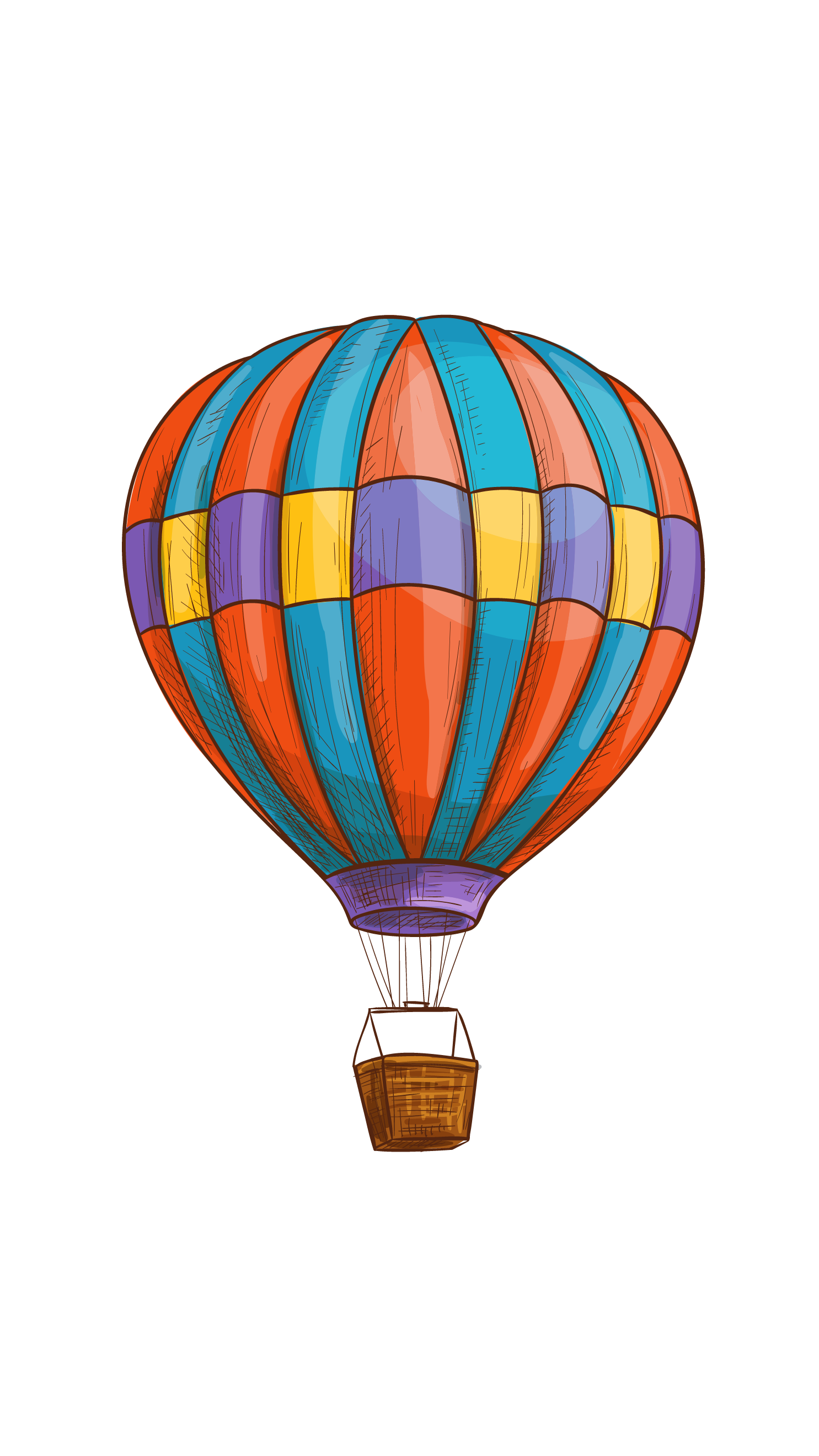 Time to prepare…
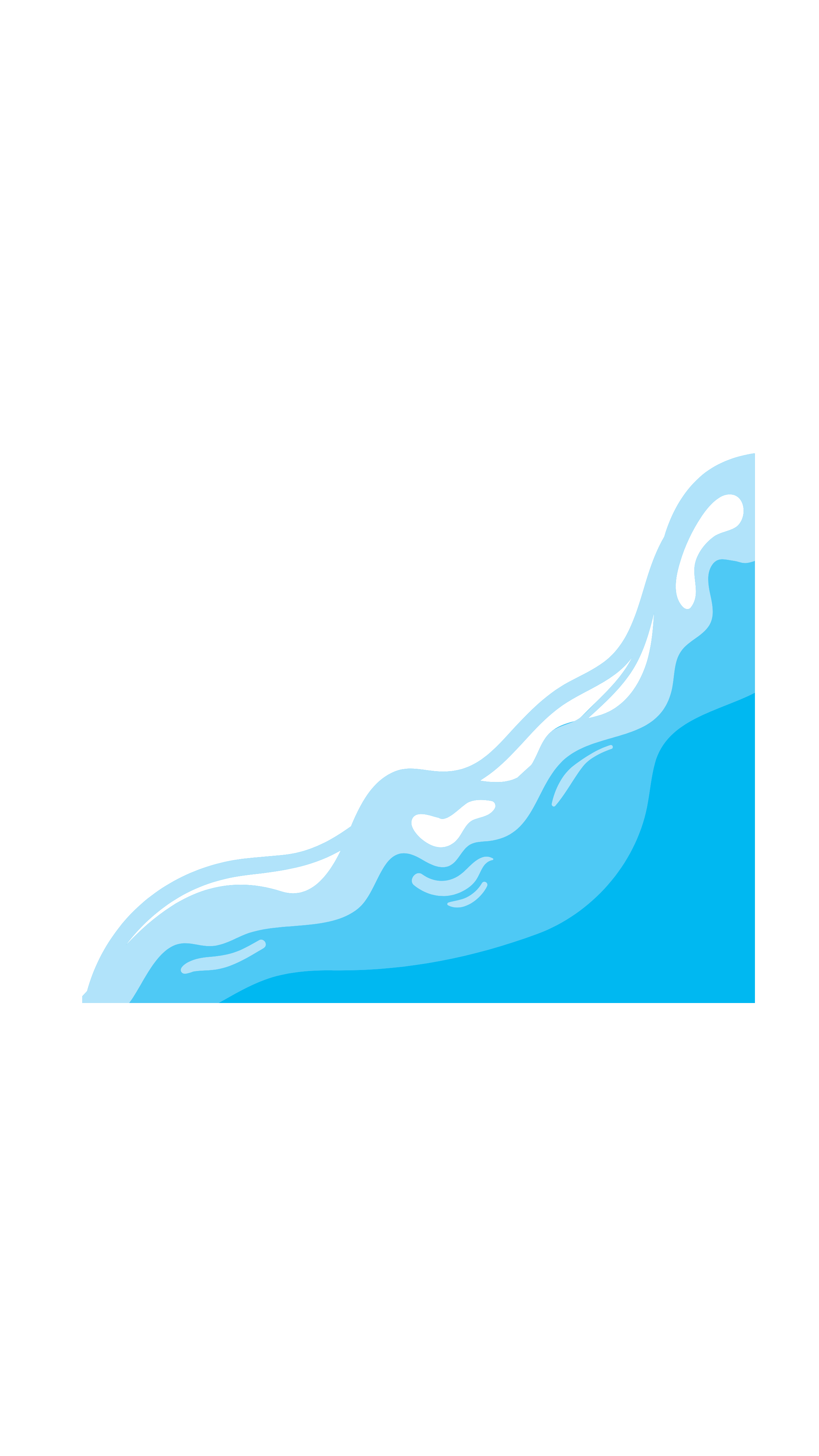 Get into your groups
Pick a representative from your group – this person will go into the balloon!
When you have been given your character, you will have ten minutes to prepare THREE reasons why your character must stay in the balloon. 
Use the Point and Explanation system to structure your points clearly.
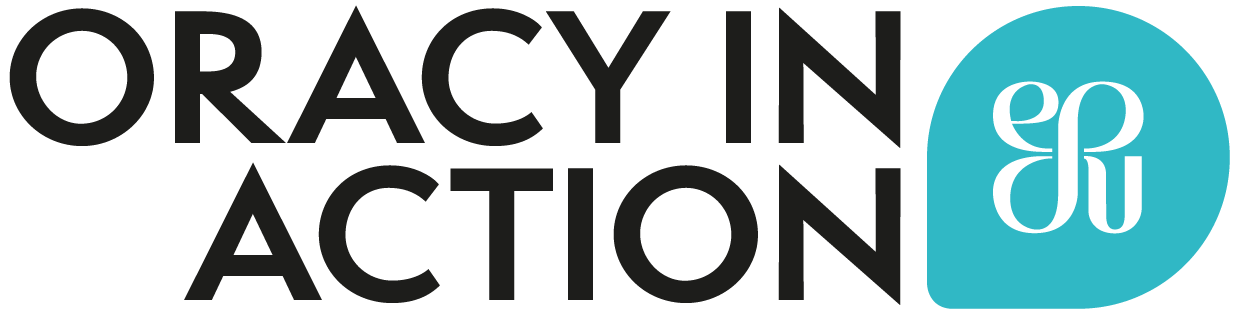 Balloon Debate
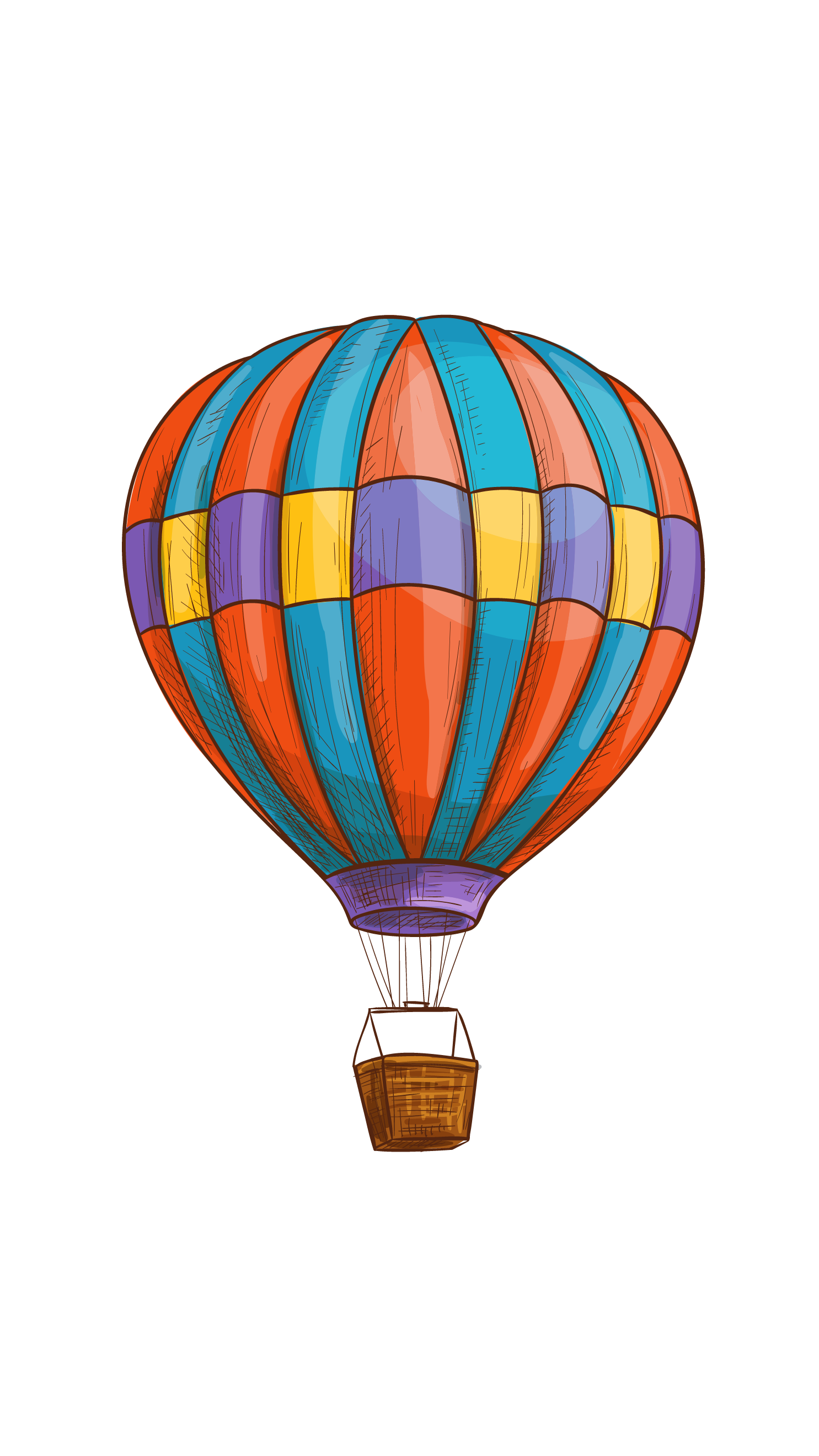 Put your skills to the test!
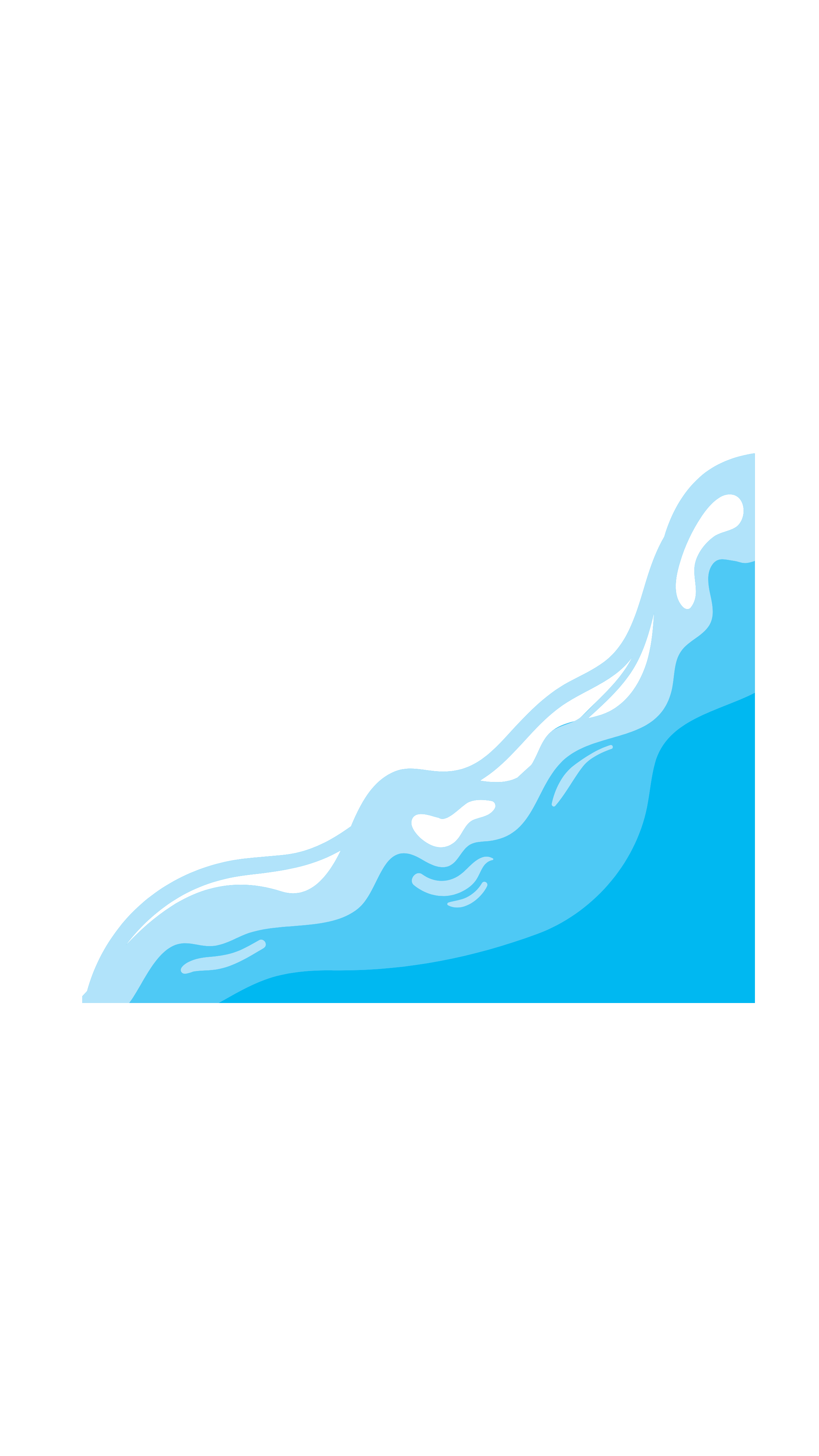 Each representative will take their place inside the balloon and will take turns to present their first point.
The audience will write down key ideas and evaluate performances using Point and Explanation.
A vote will be taken on who to throw out of the balloon.
The remaining candidates will present their next point, and voting and elimination will take place again.
This will happen again, until only the winner is left in the balloon!
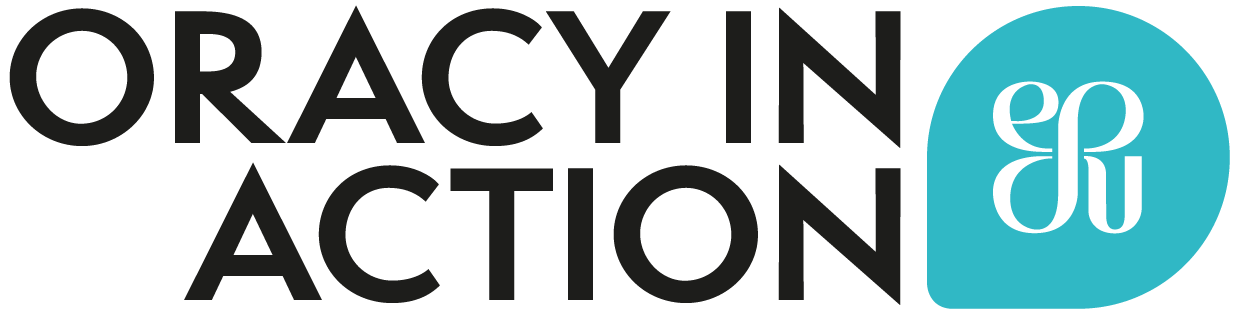 Which do you prefer?
Swimming or Running?
A: I prefer…

C: Because…
B: Why?
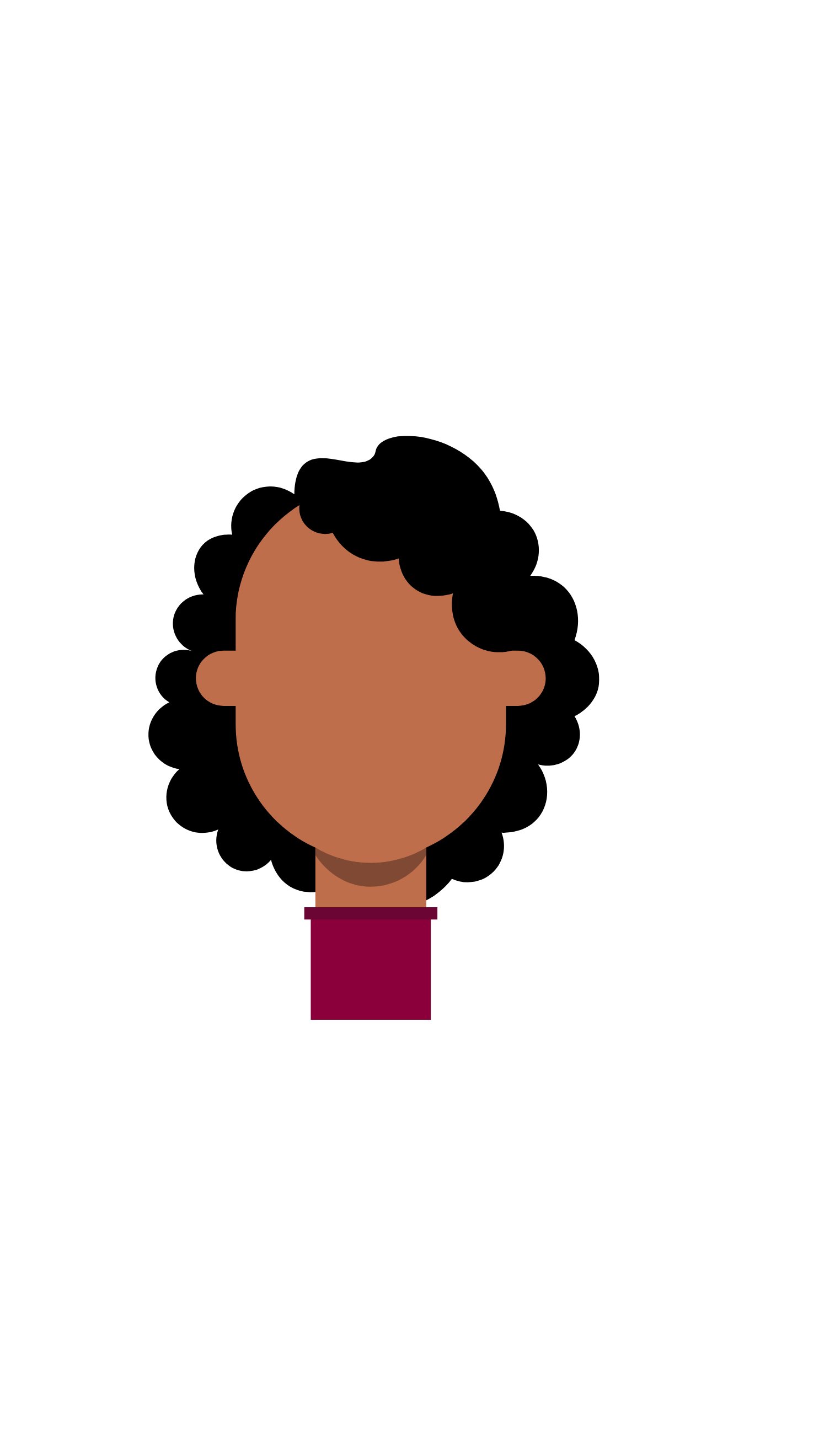 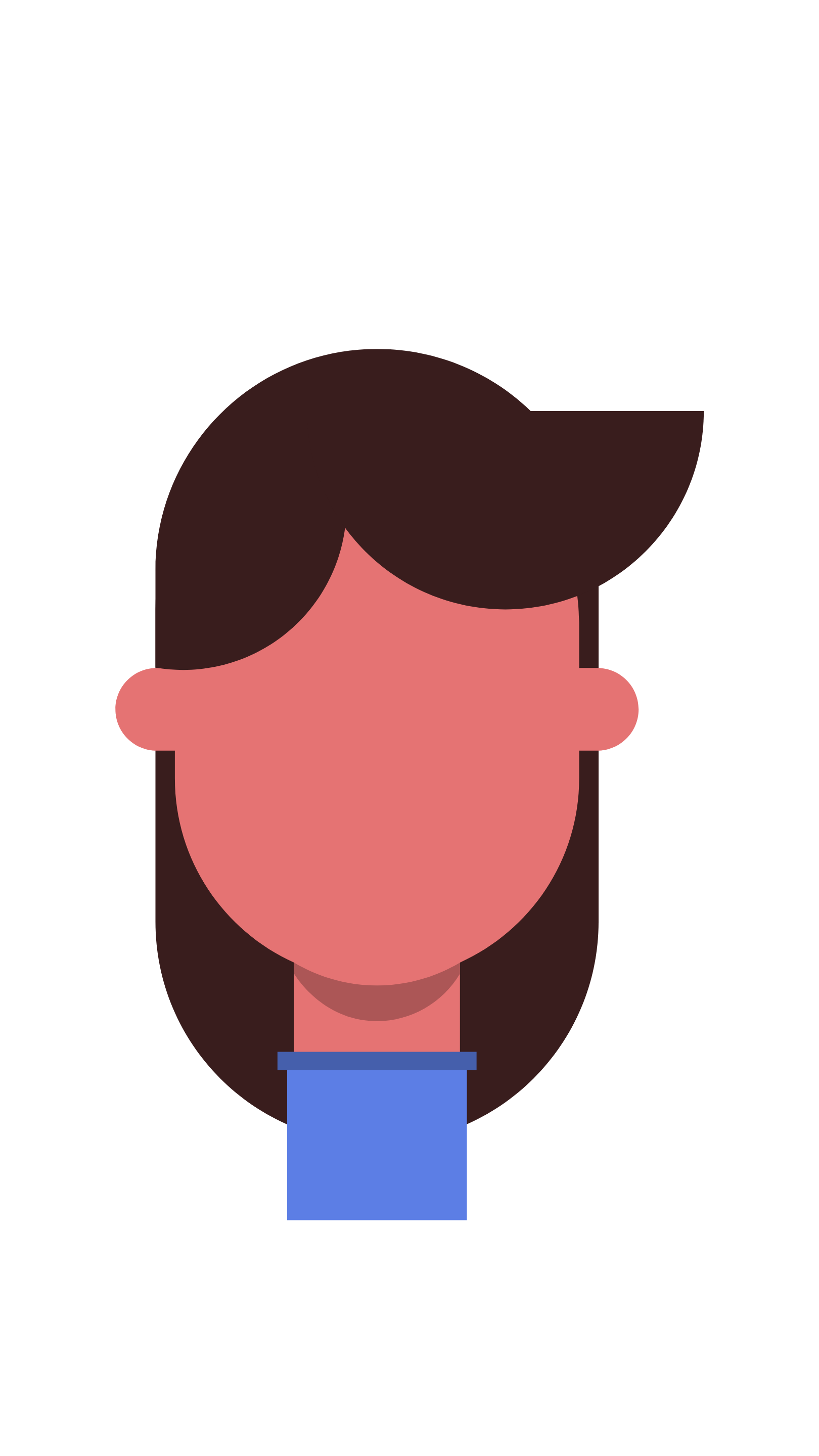 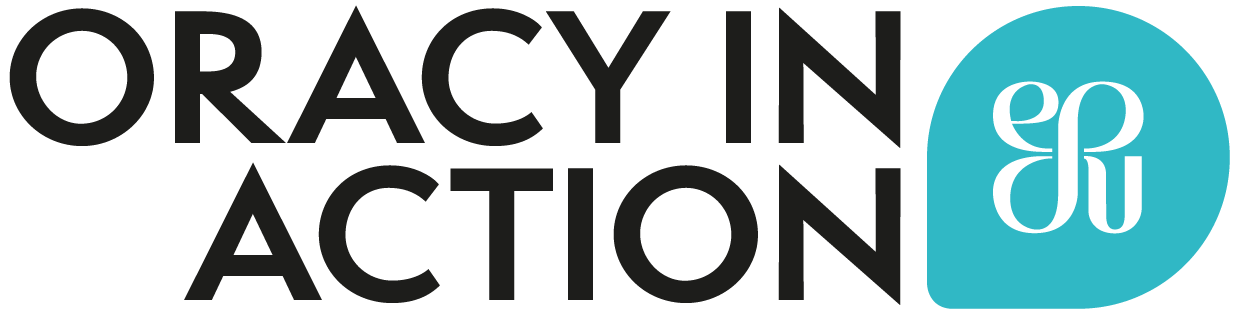 Which do you prefer?
Tennis or Basketball?
A: I prefer…

C: Because…
B: Why?
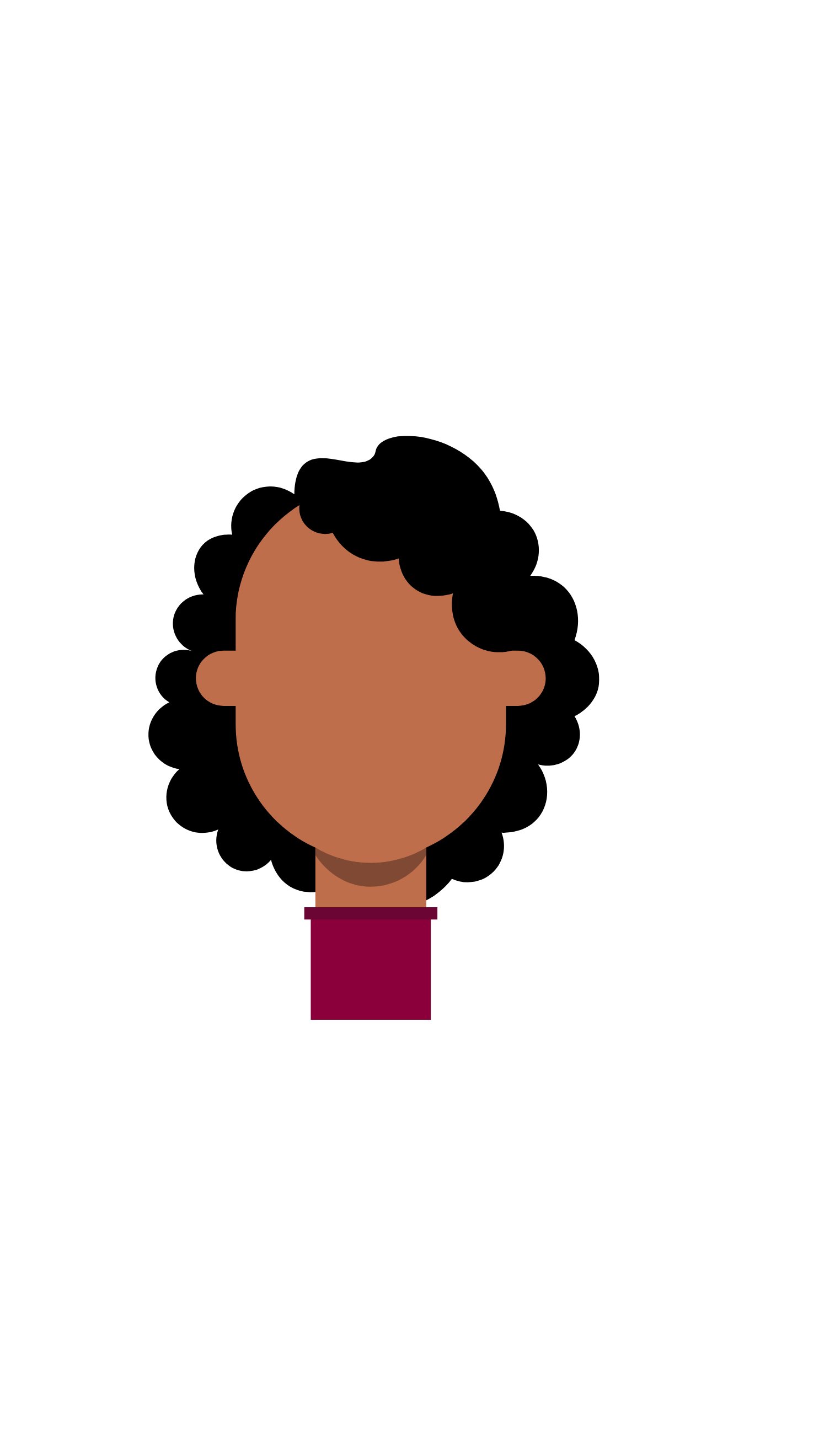 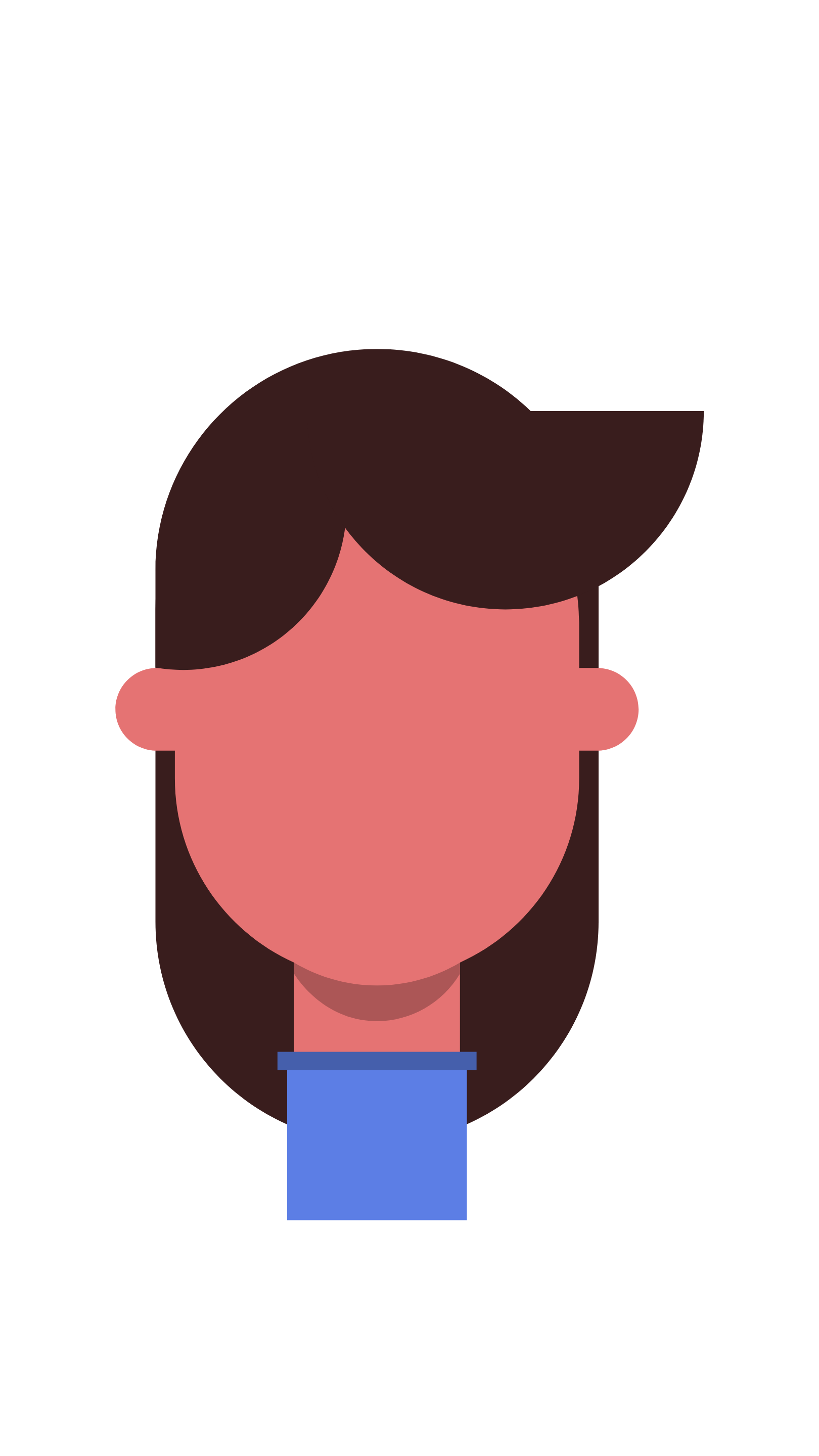 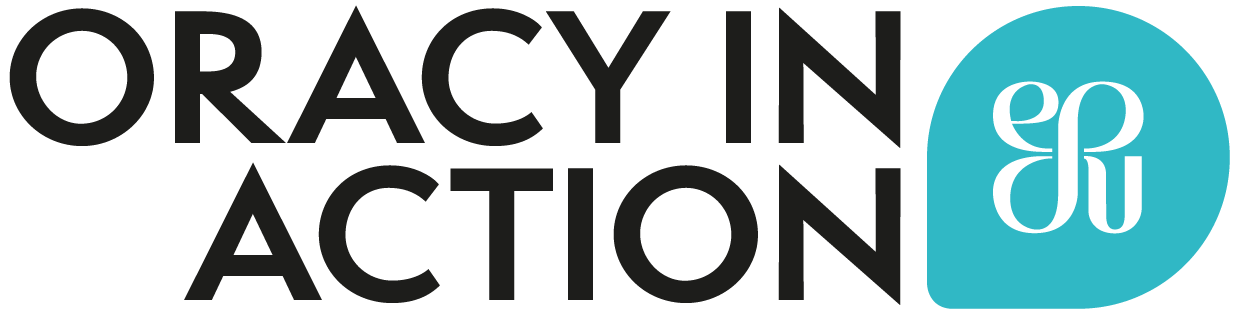 Which do you prefer?
Cats or Dogs?
A: I prefer…

C: Because…
B: Why?
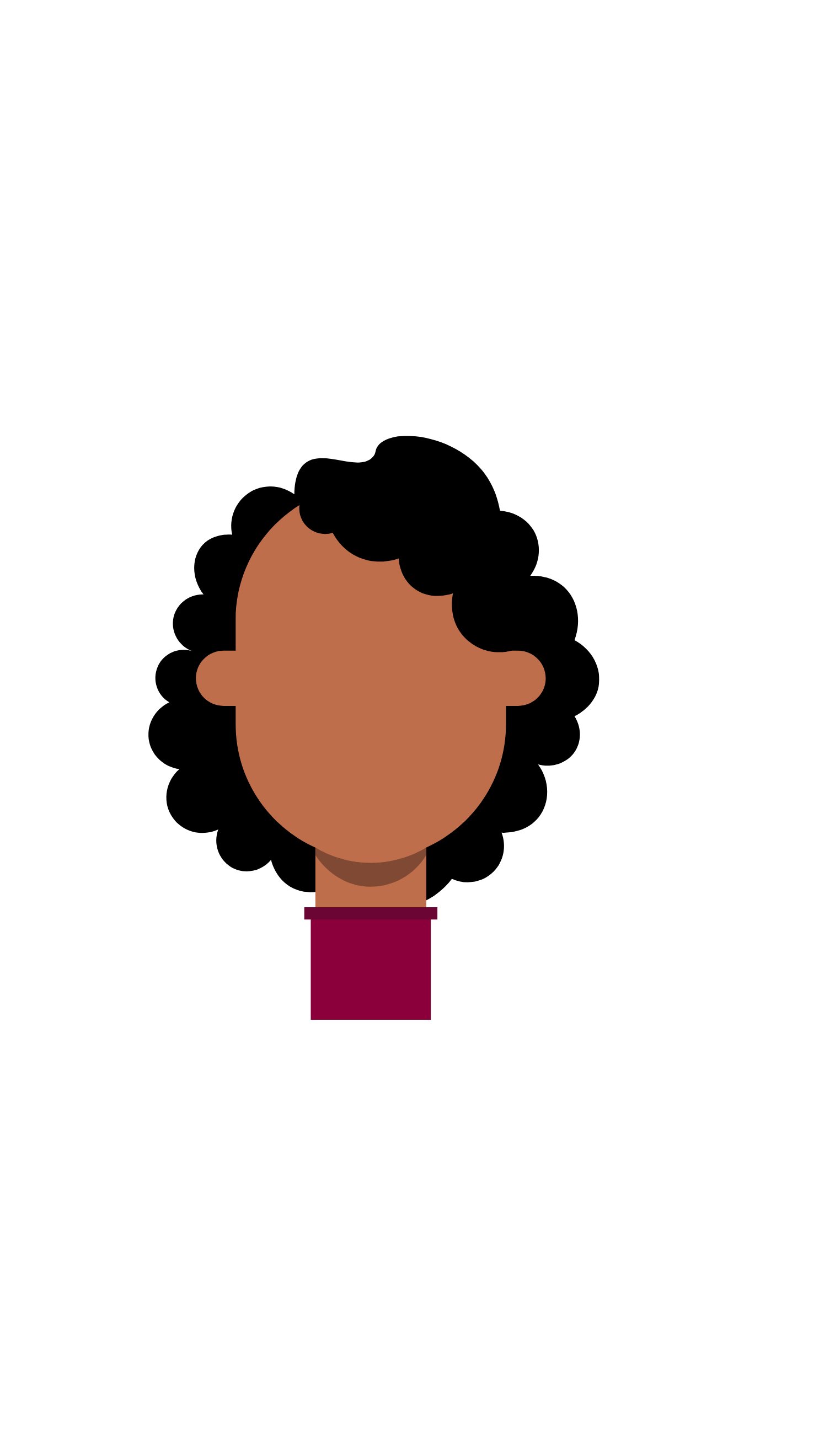 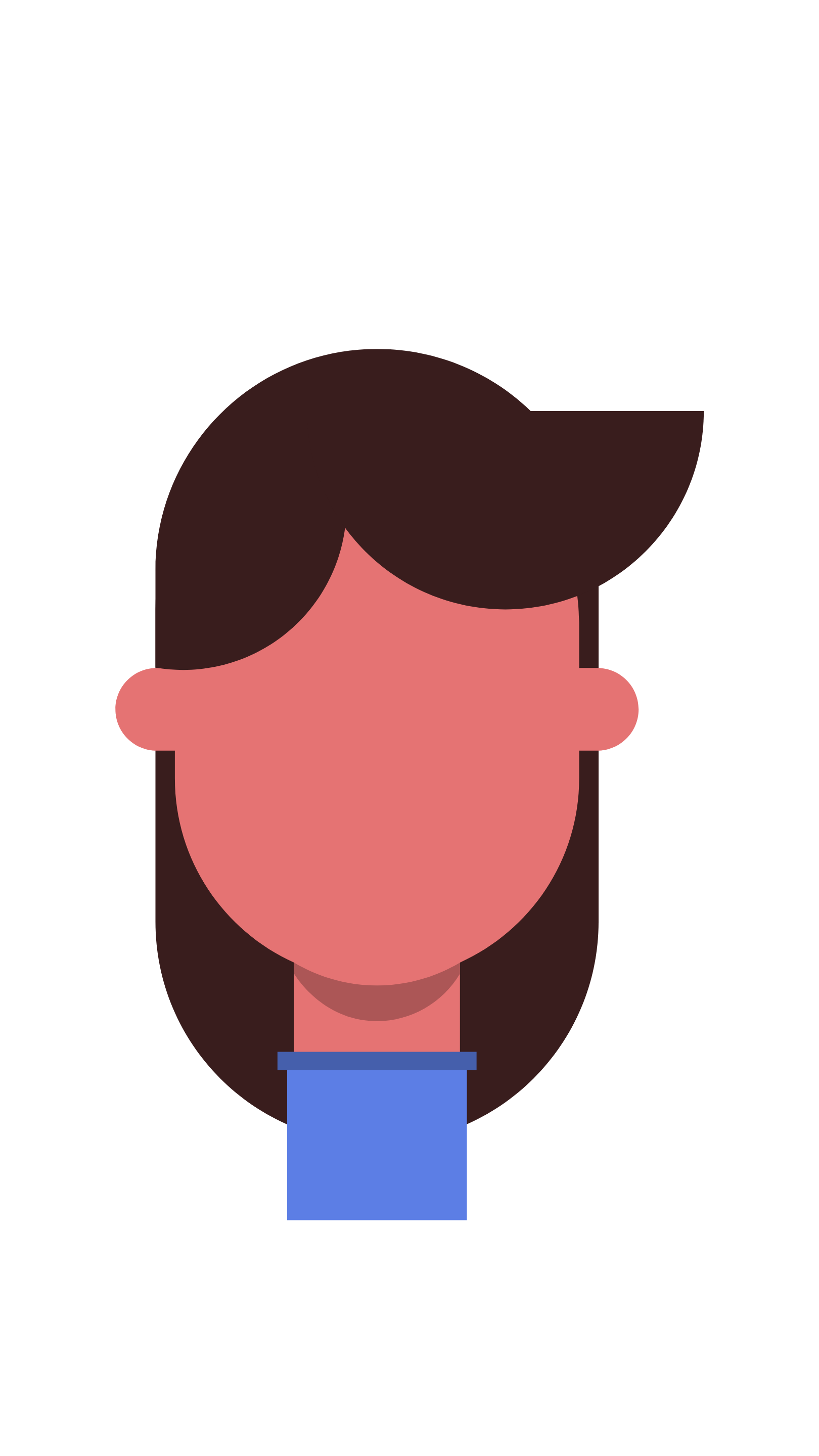 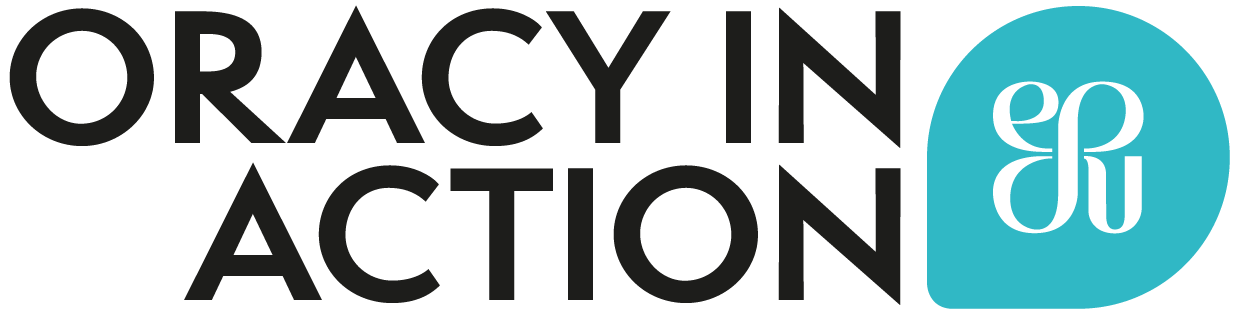 Which do you prefer?
Fish or Hamsters?
A: I prefer…

C: Because…
B: Why?
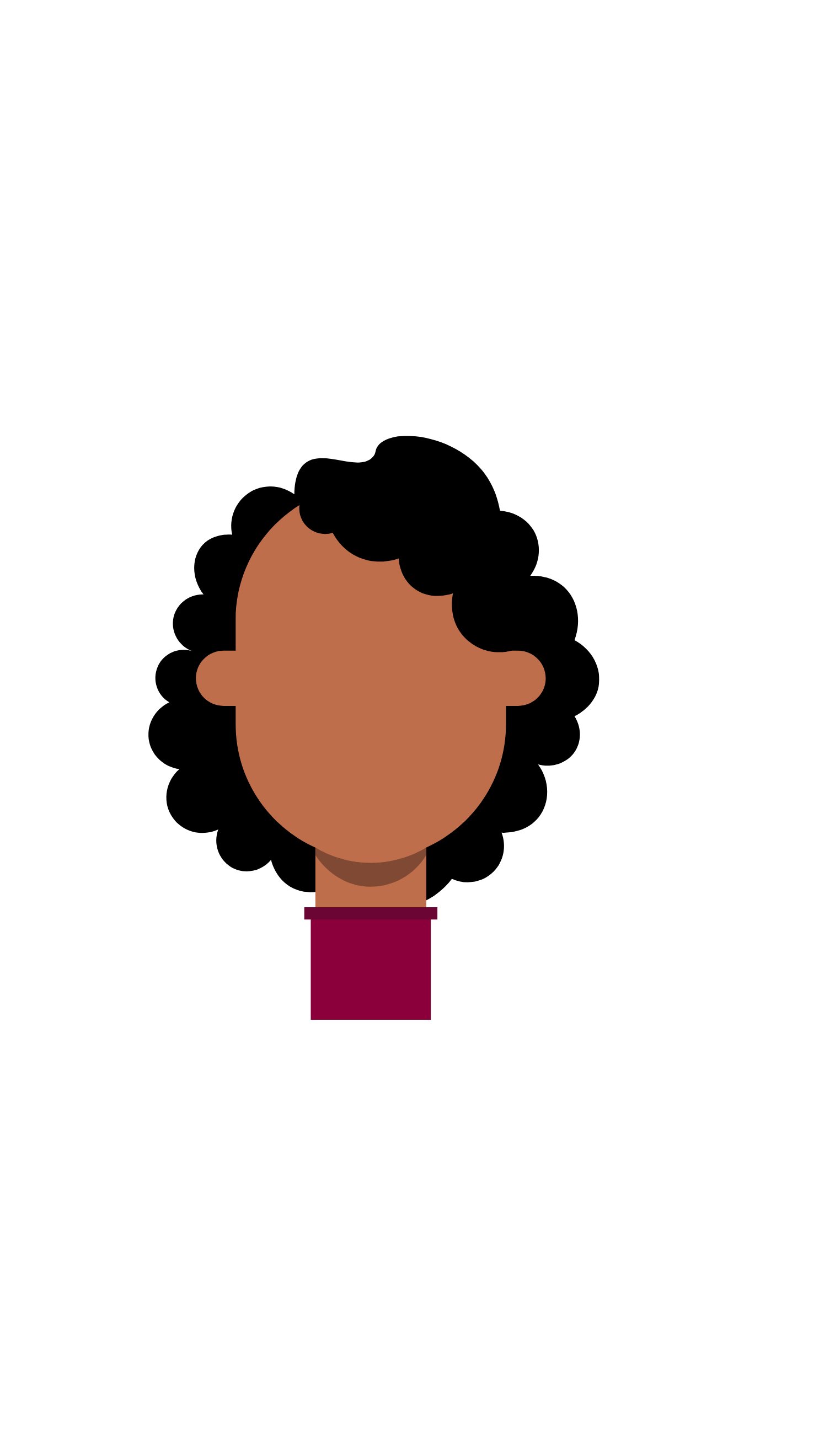 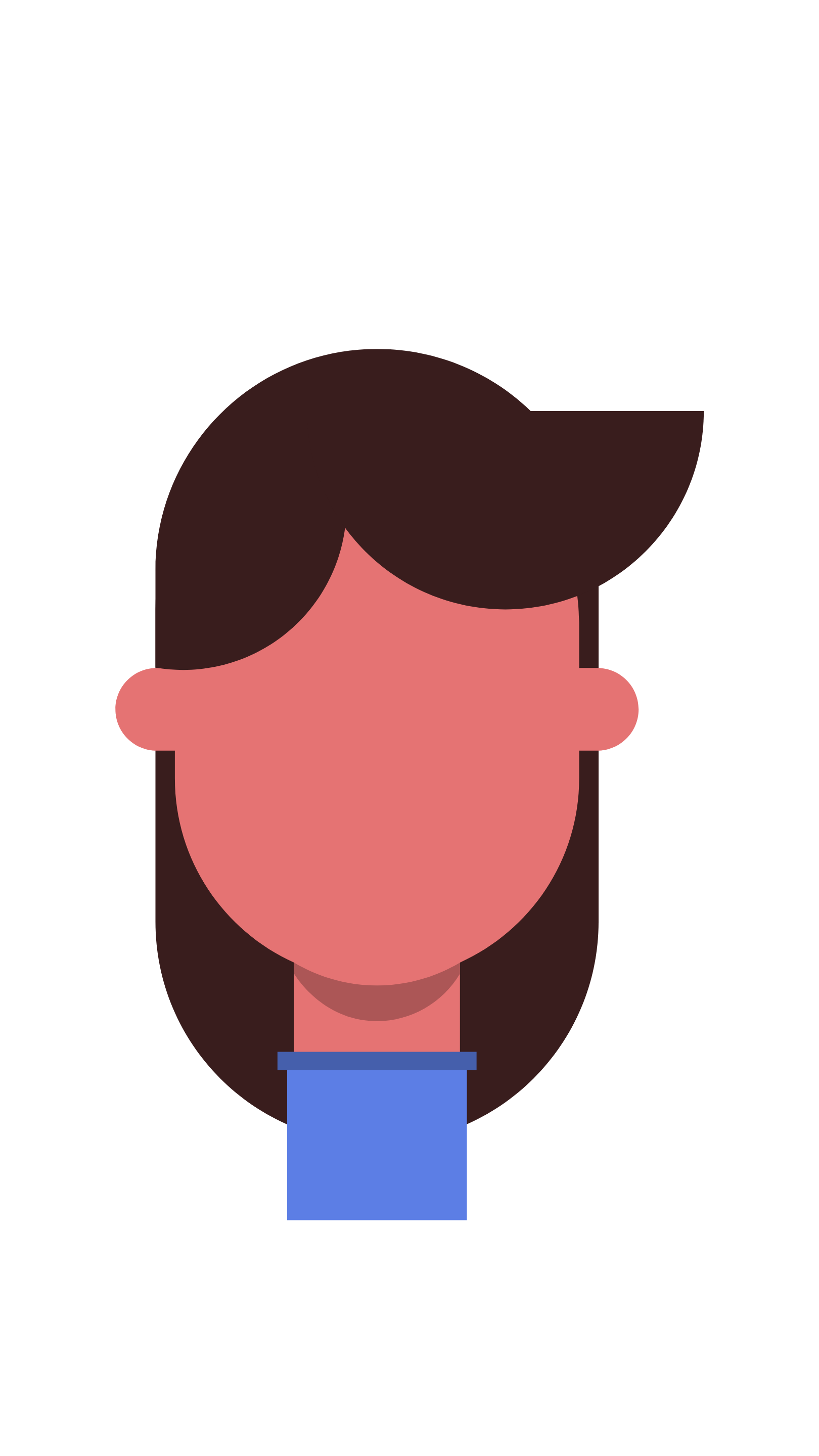 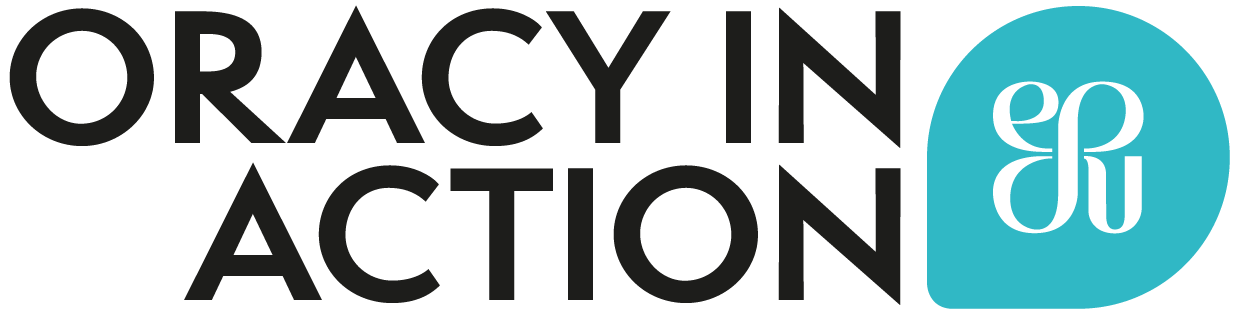 Which do you prefer?
Chips or Salad?
A: I prefer…

C: Because…
B: Why?
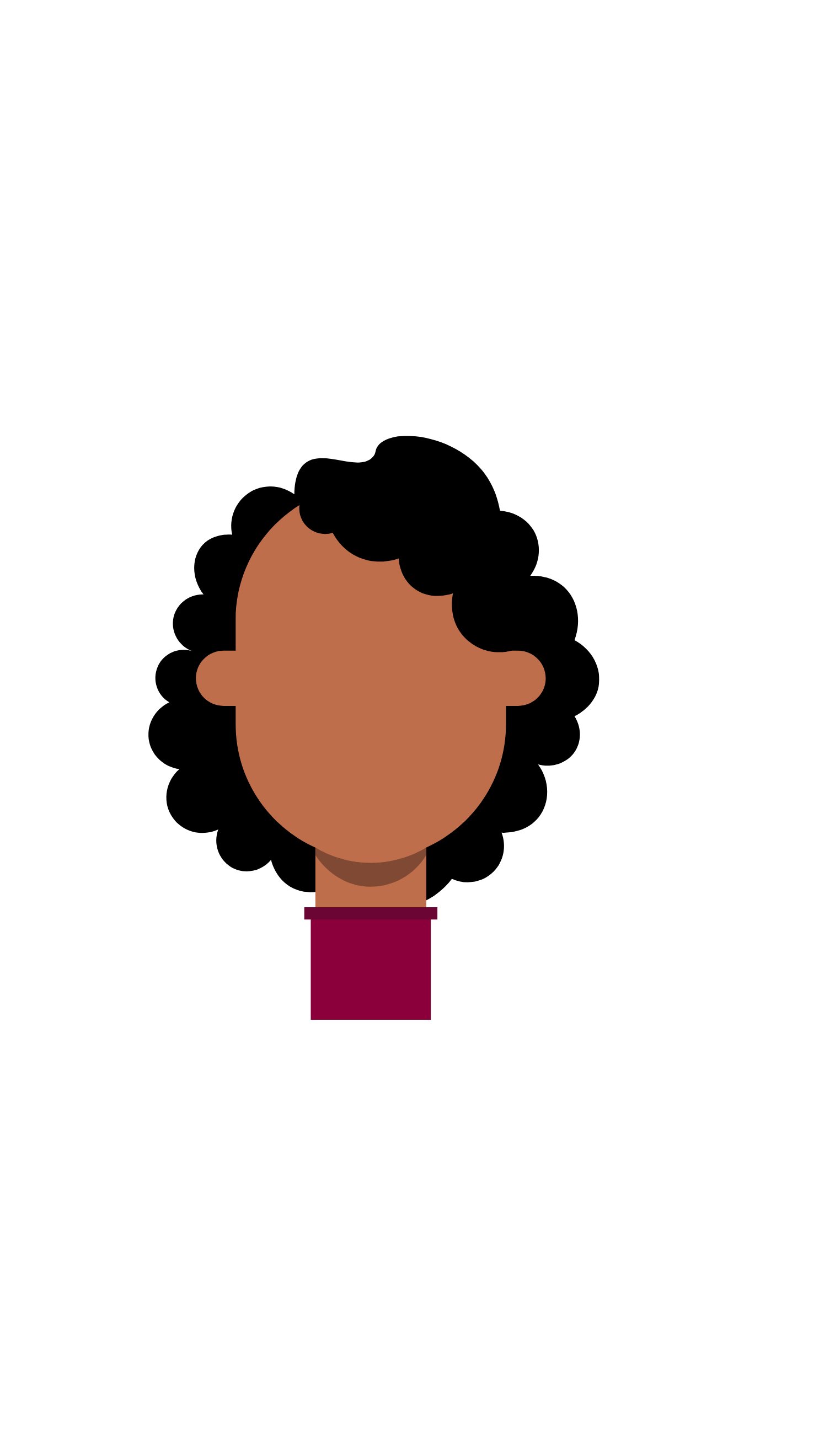 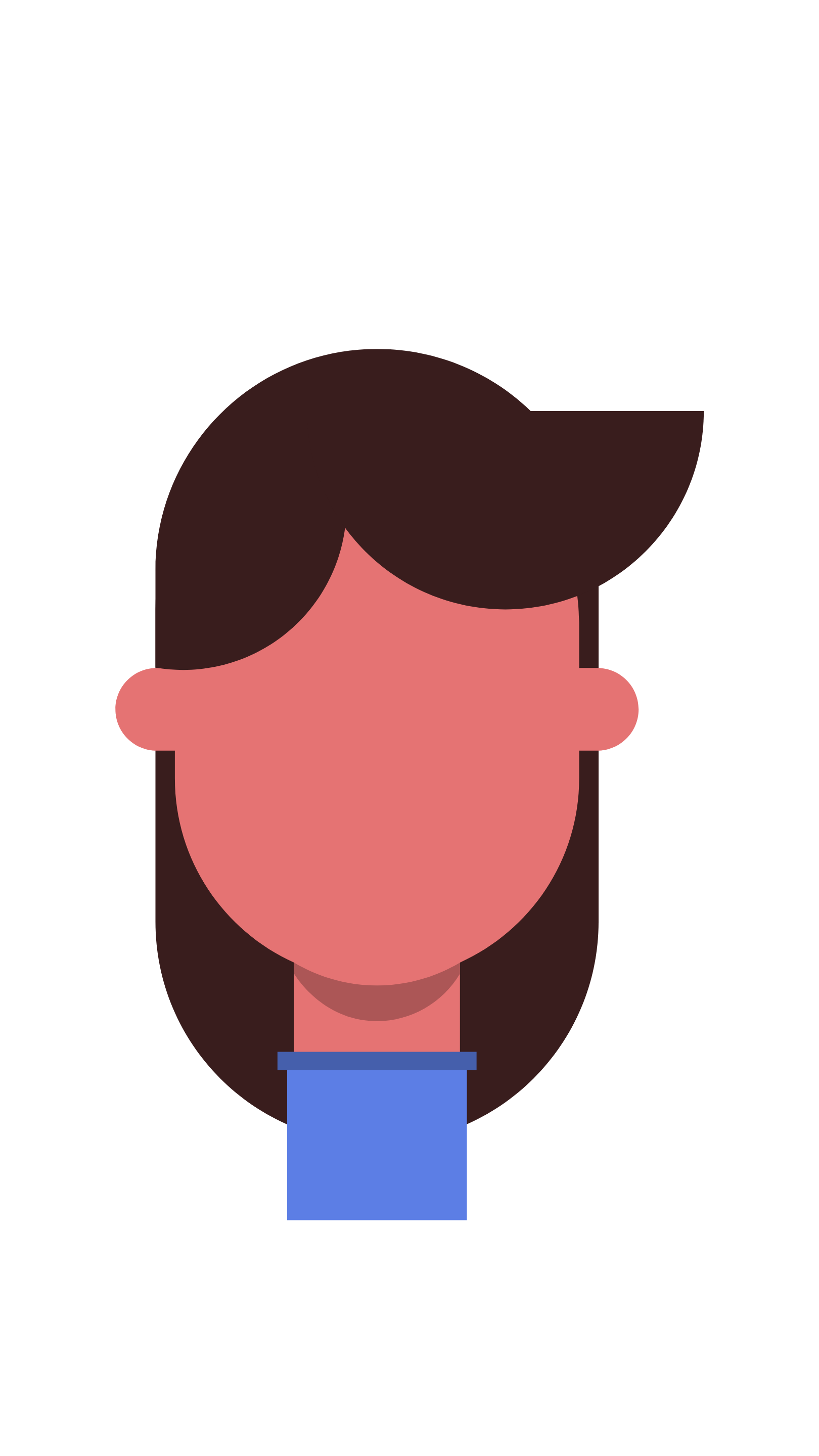 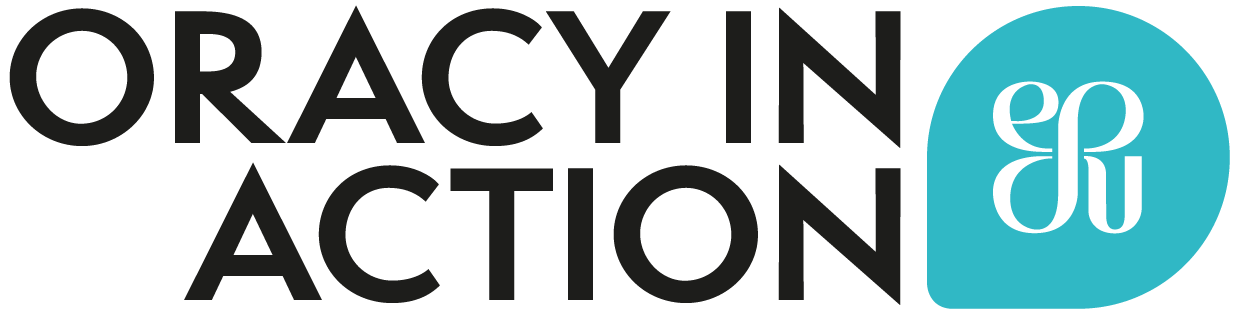 Which do you prefer?
Fruit or Chocolate?
A: I prefer…

C: Because…
B: Why?
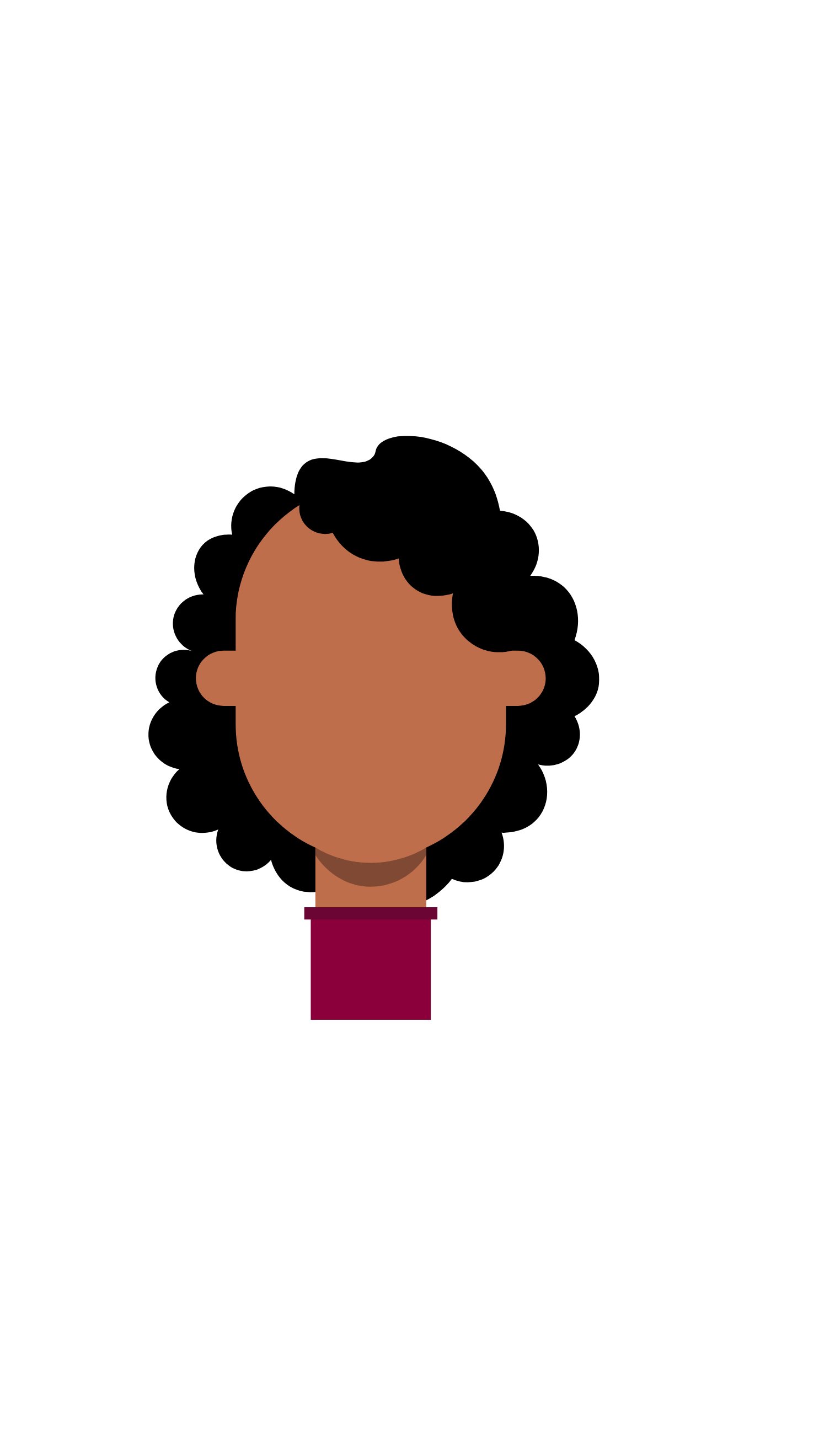 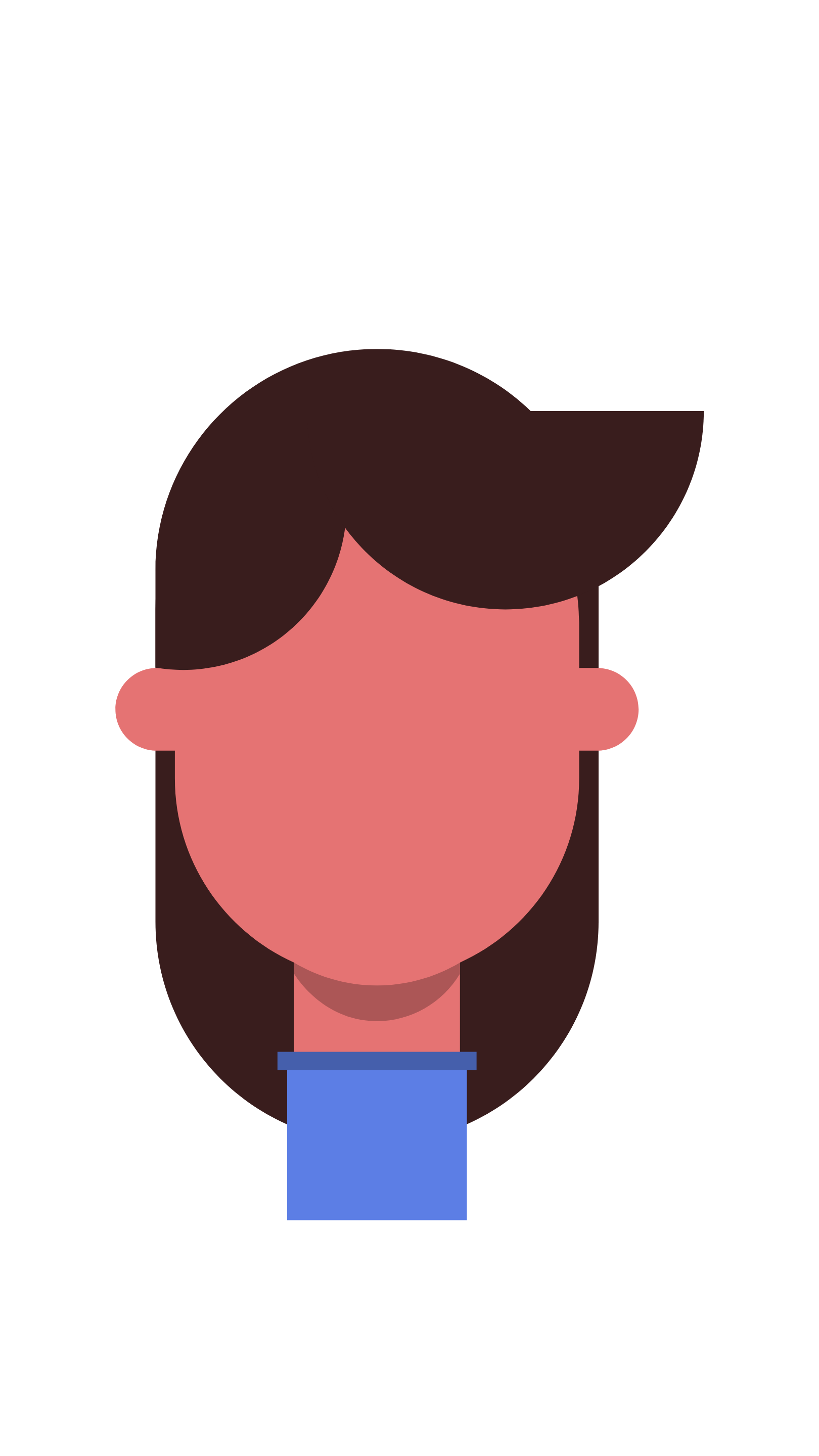 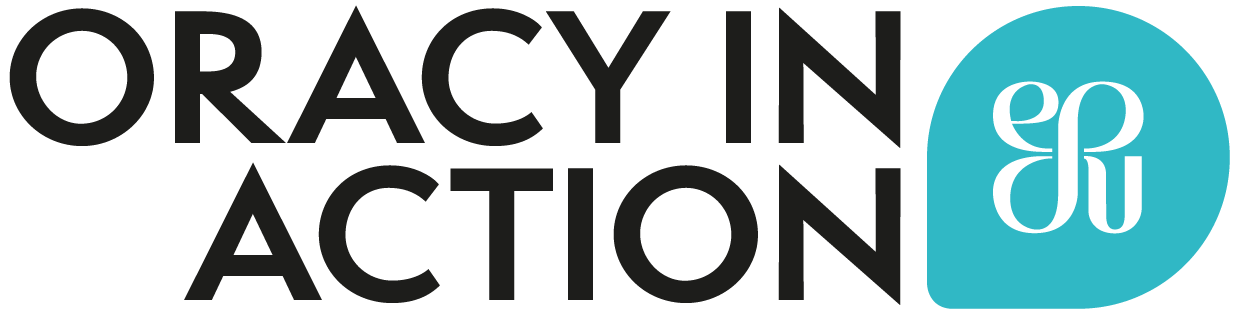 Which do you prefer?
TV or Videogames?
A: I prefer…

C: Because…
B: Why?
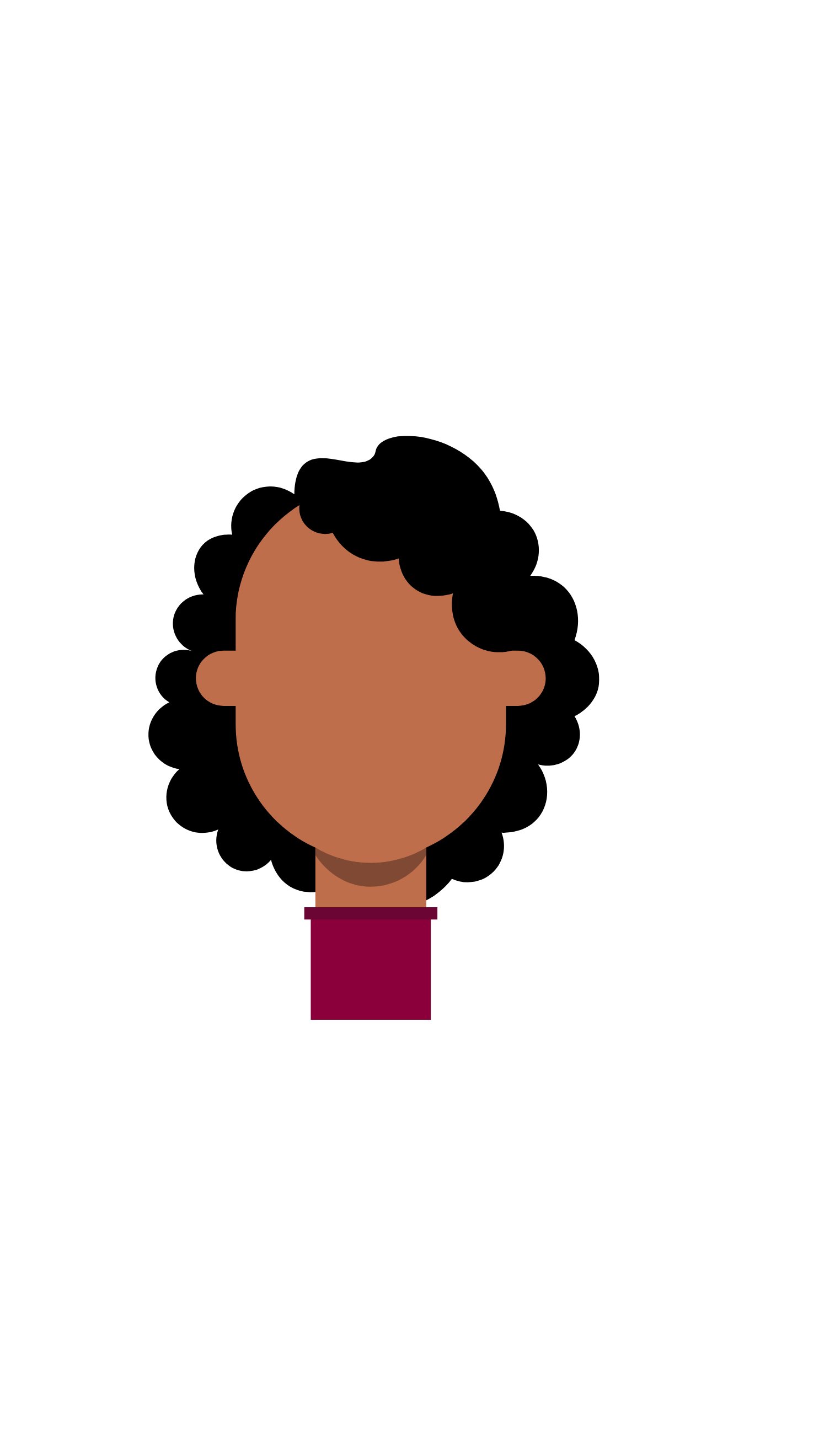 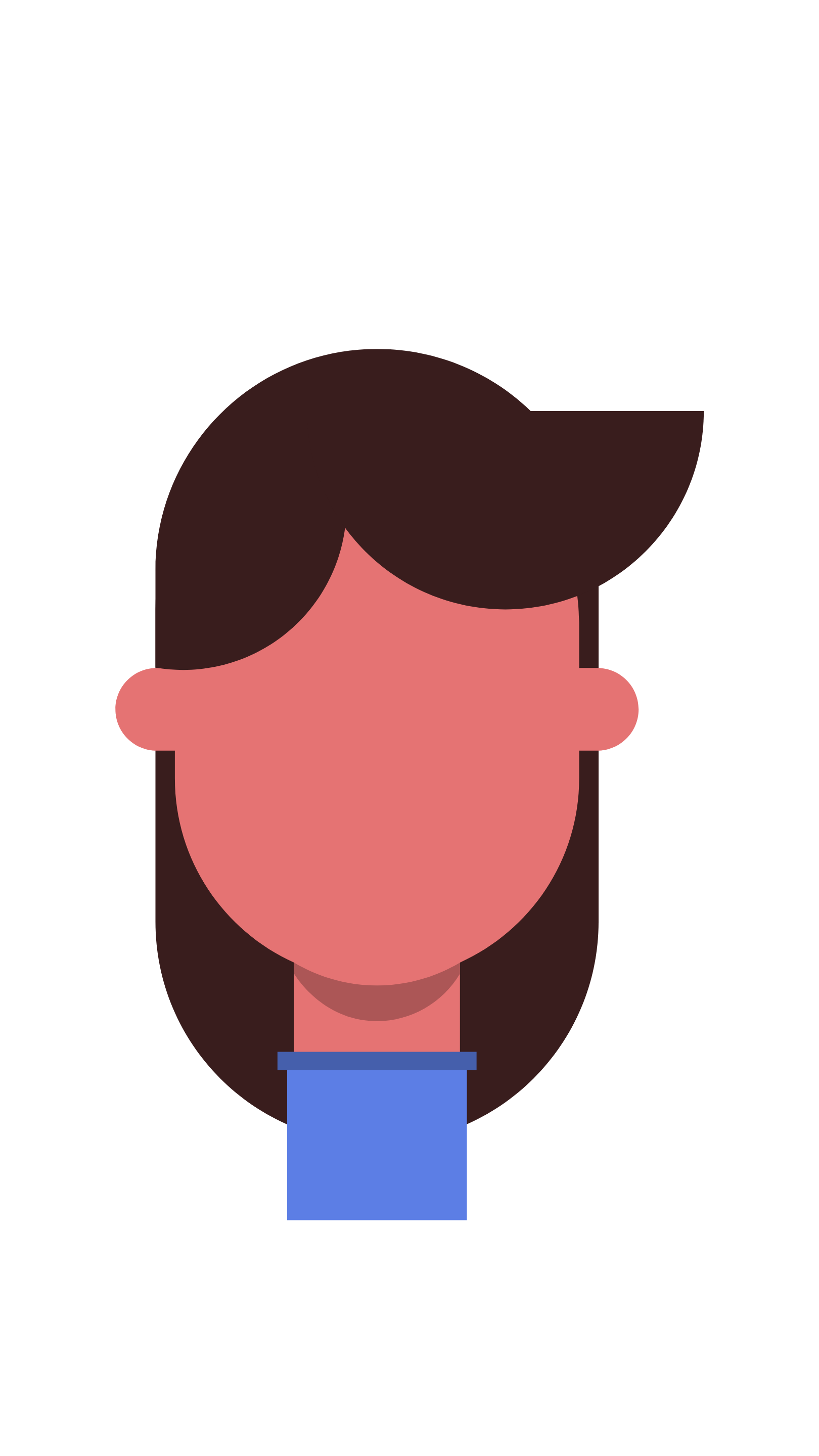 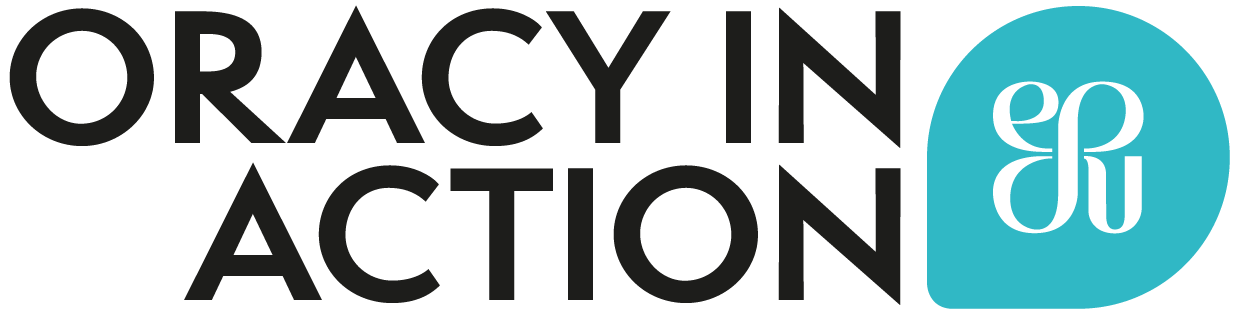 Which do you prefer?
Summer or Winter?
A: I prefer…

C: Because…
B: Why?
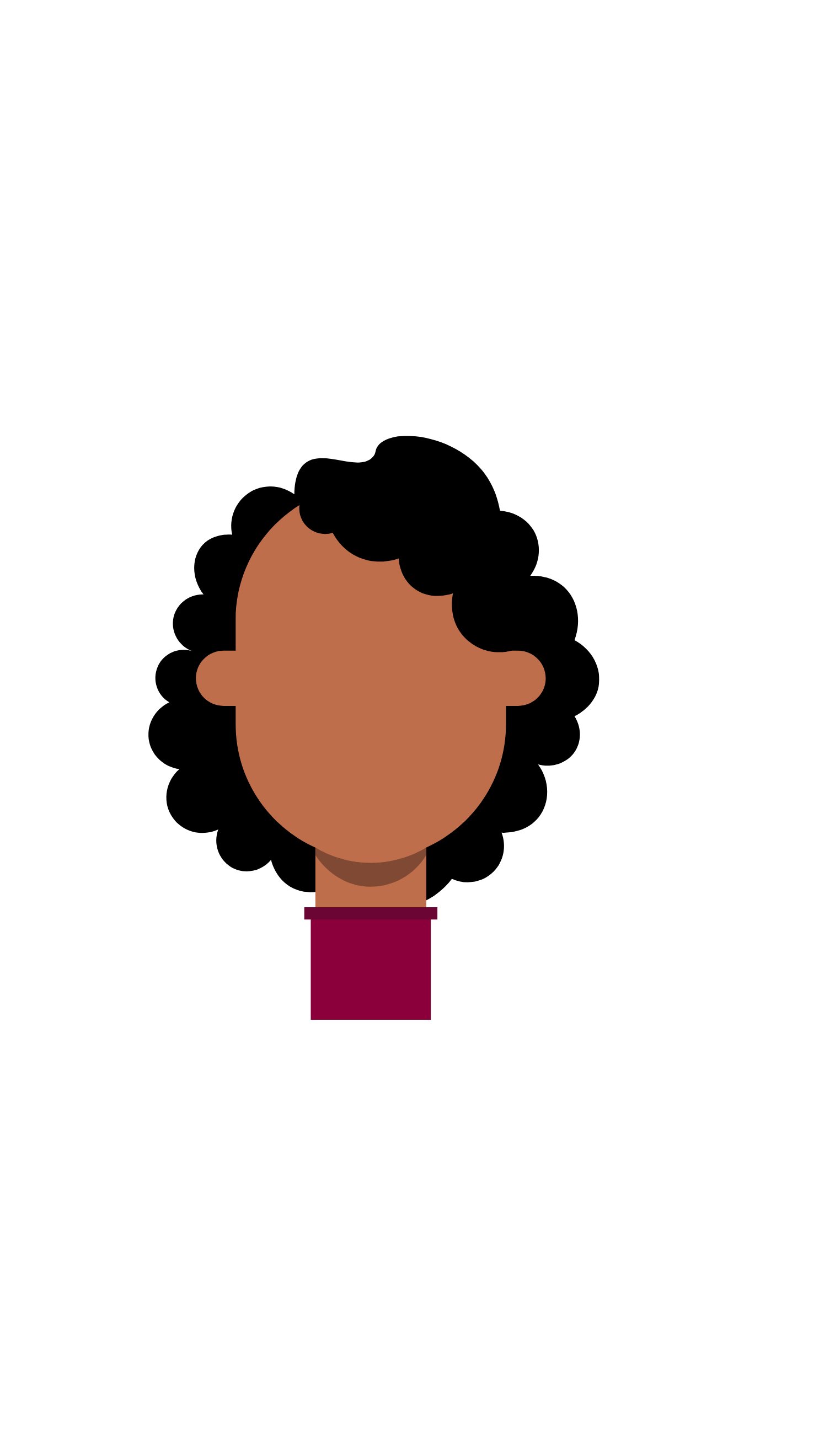 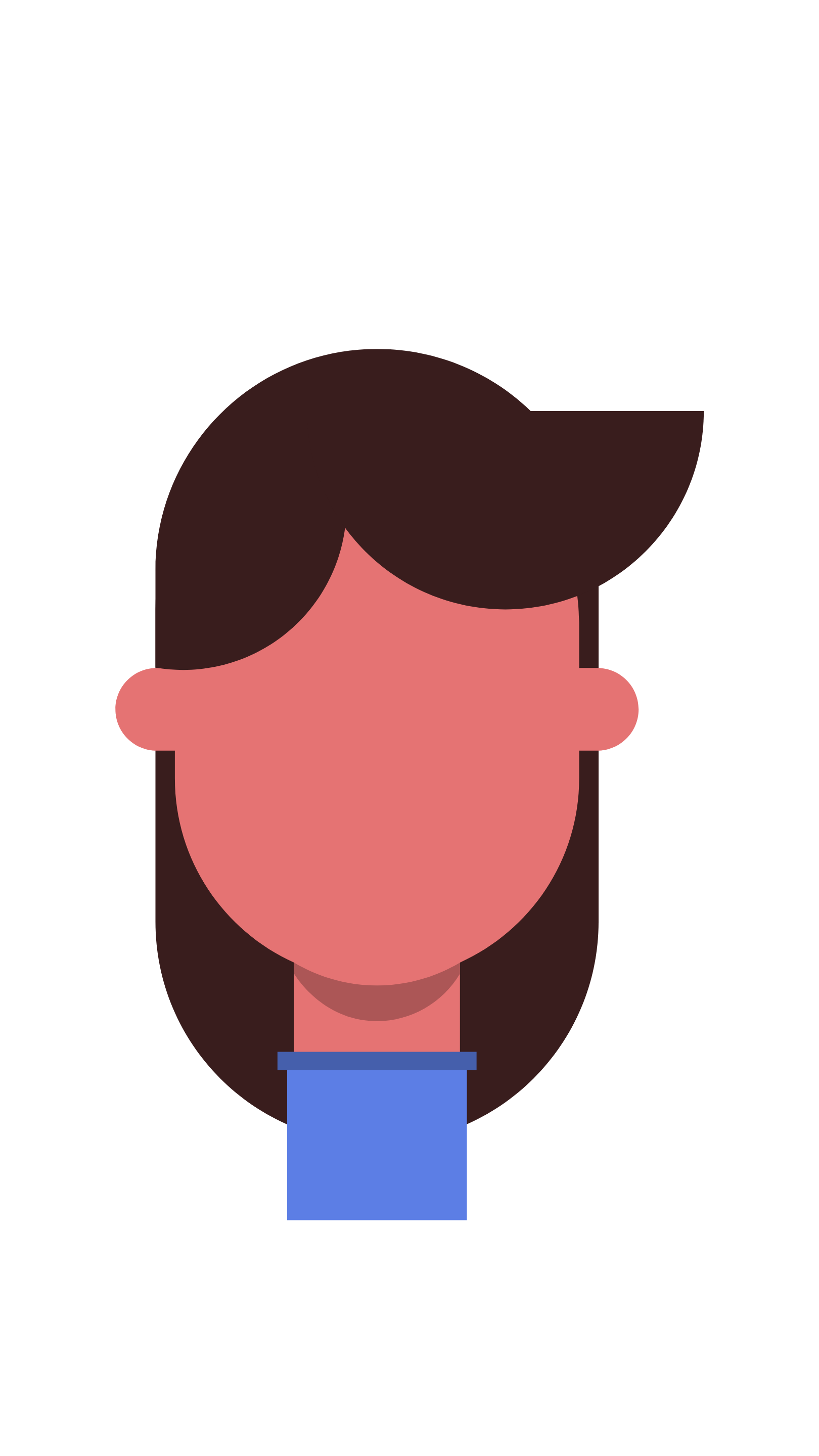 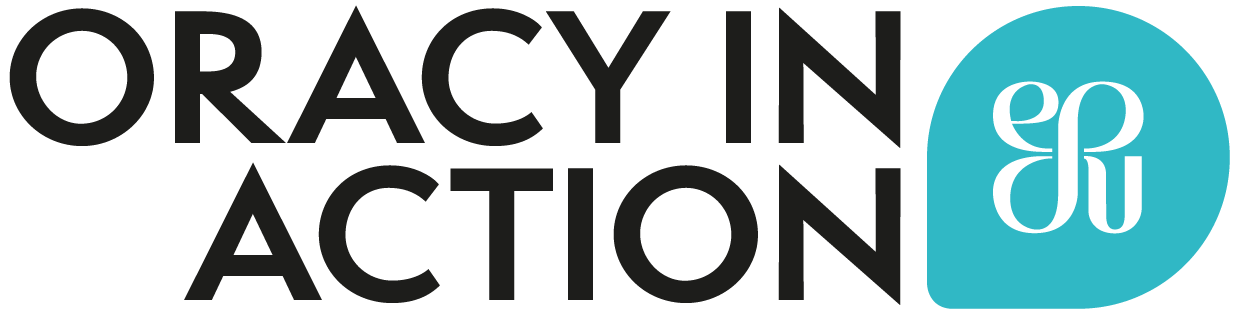 Lesson 4A: Introduction to style
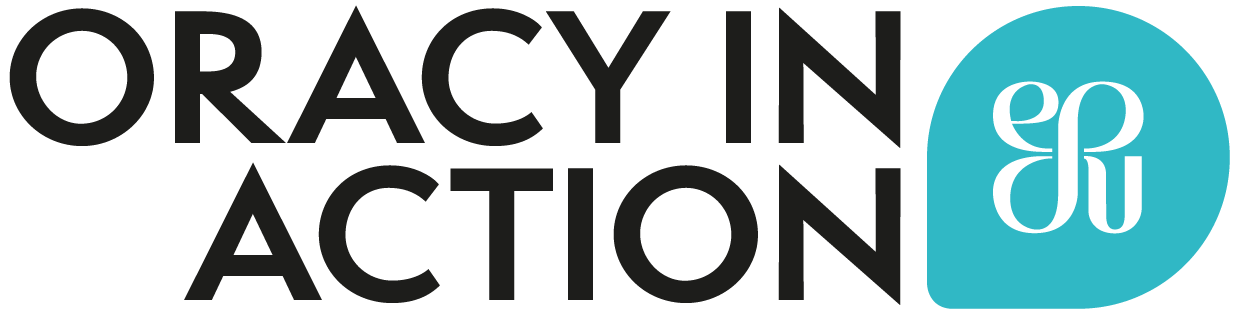 Structuring arguments
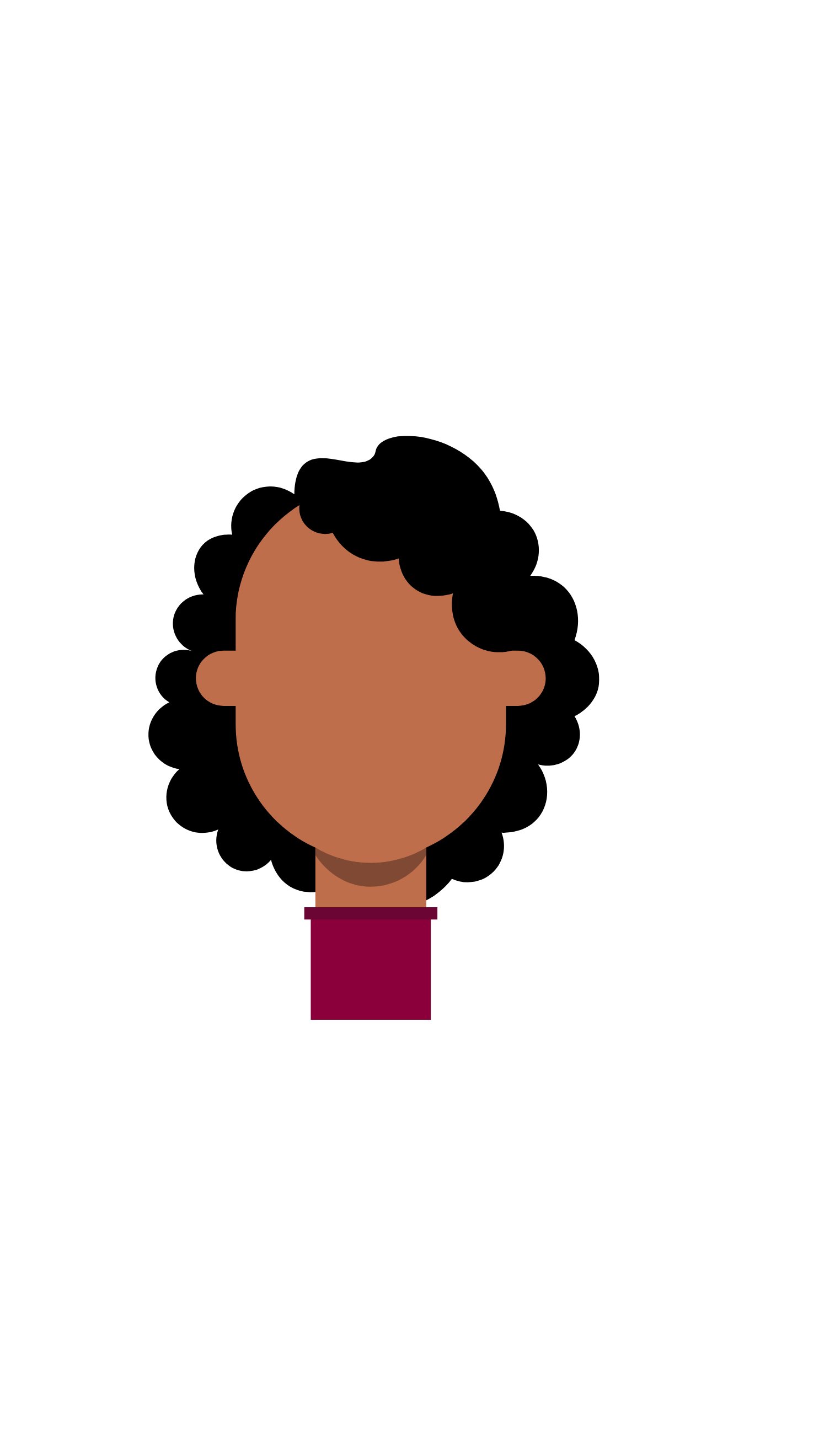 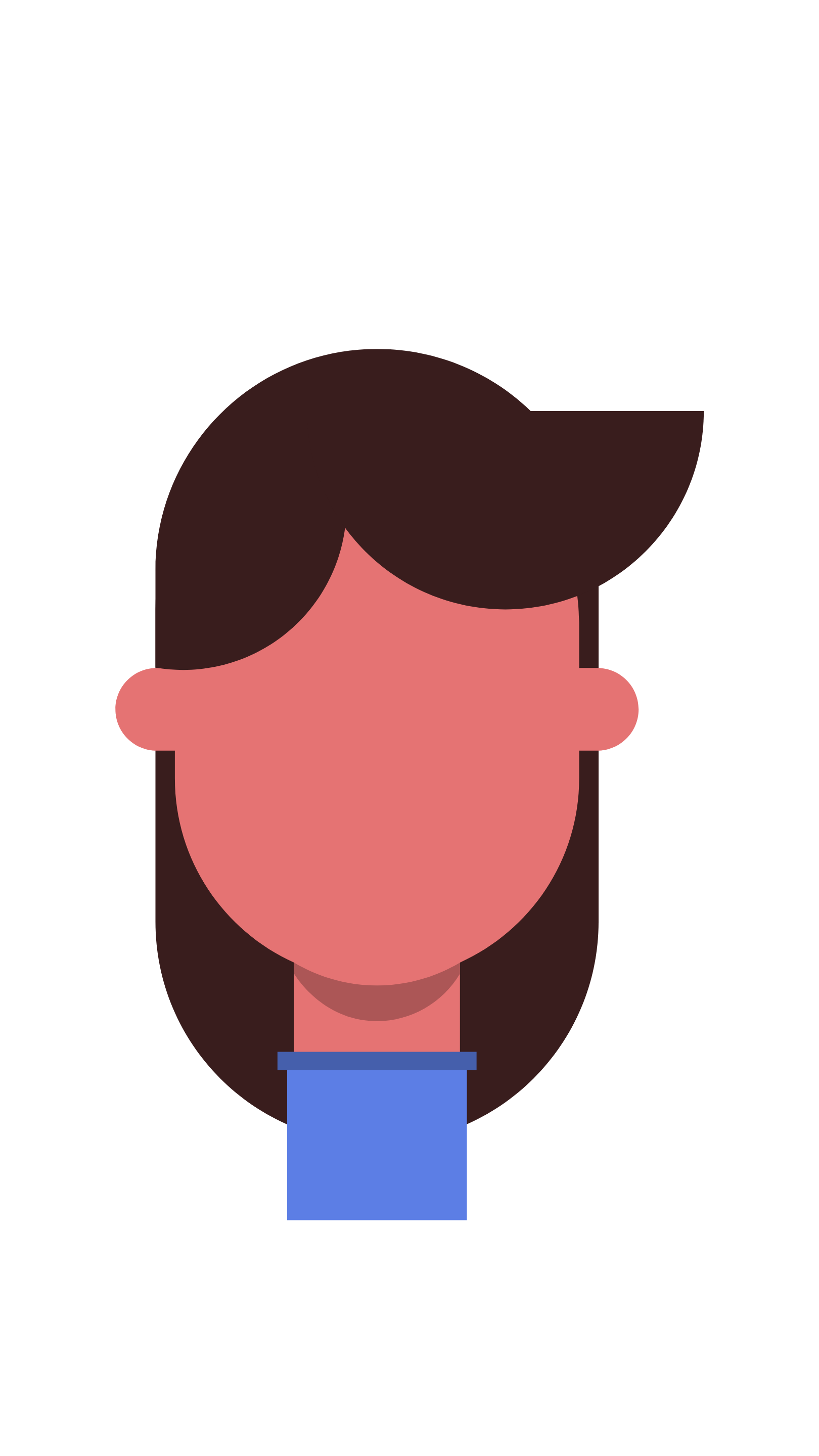 Why?
Because…
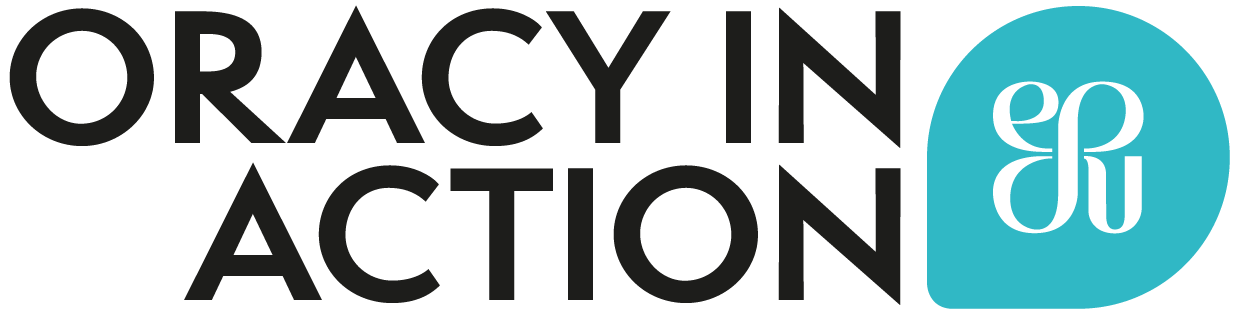 Today’s plan
In today’s lesson we’re going to build upon what we did last week by specifically thinking about how we can put our ideas and opinions across effectively.

We will identify the strategies - beyond the words used - that were most effective when delivering a speech.

We will then put this into practice!
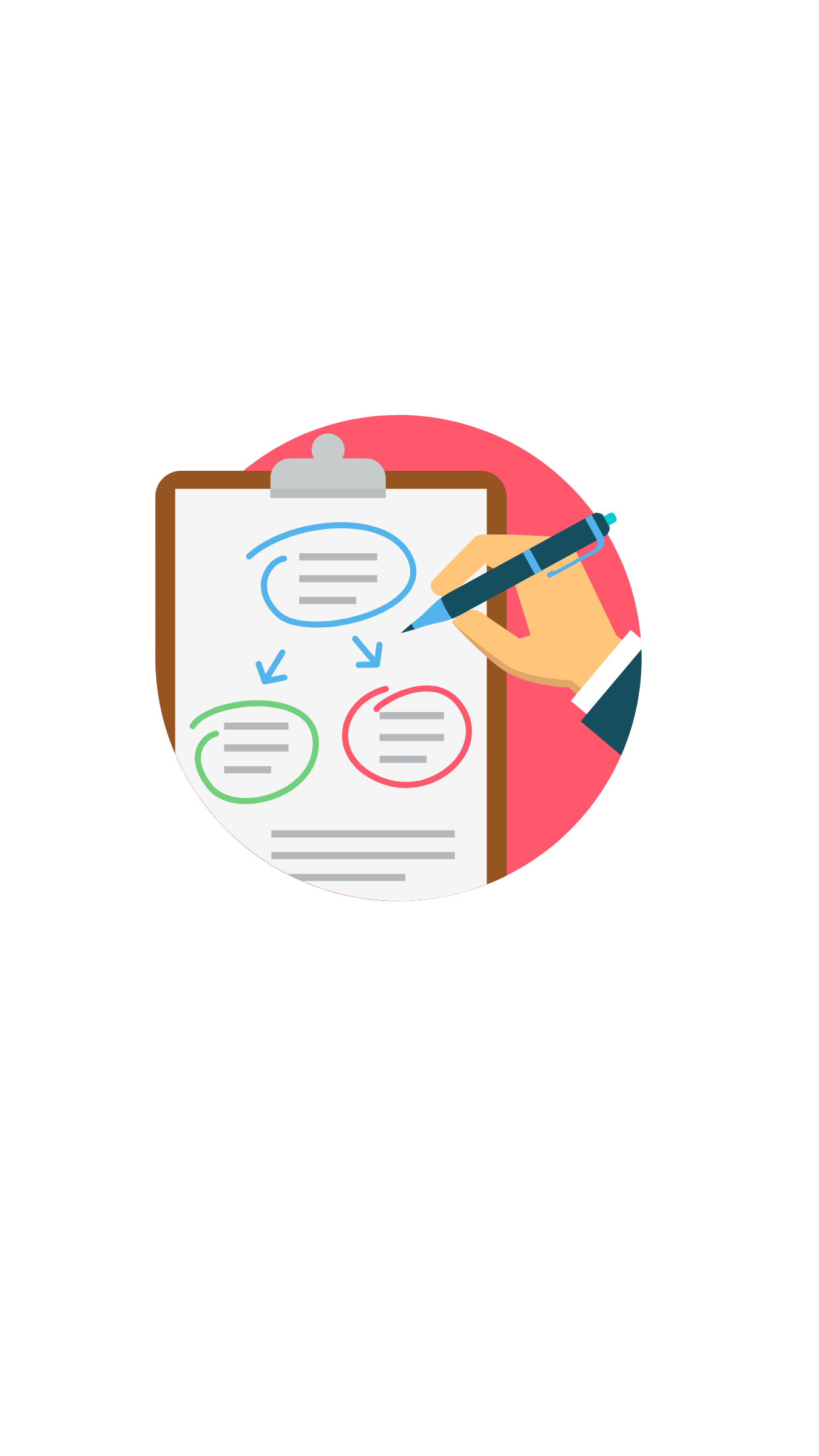 Counting emotions
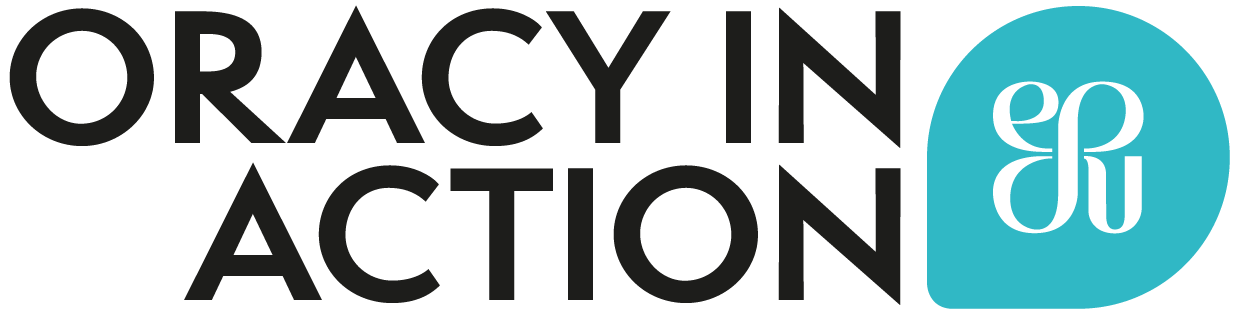 What makes a persuasive speaker?
Volume
Eye-contact
Posture
Gesture
Pace
Tone
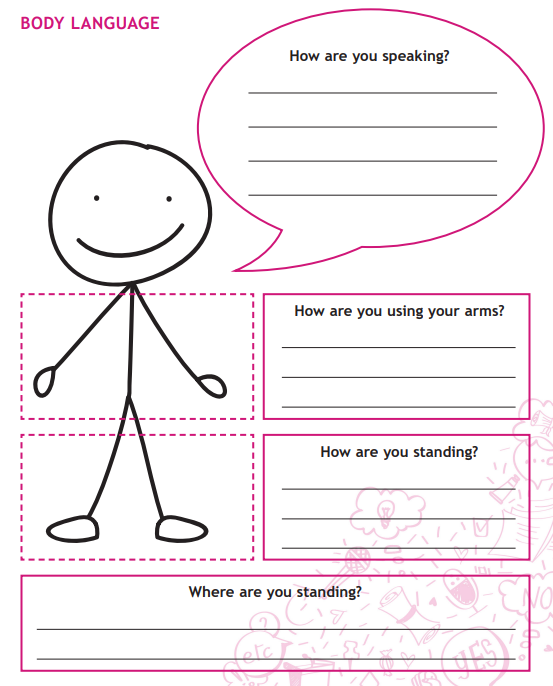 1. How could I improve my speech? Think beyond the words that I use.
2. Now, fill out your worksheet to include everything we have learnt so far.
MA MA MOO Election
You have now become citizens of Ma Ma Moo Land.

It is a peaceful land, and this has allowed Mamamooians to develop a sophisticated style of communication. 
Mamamooians only have 3 words in their language: ma, moo and ma-ma-moo. 
They rely on non-verbal cues in order to communicate.
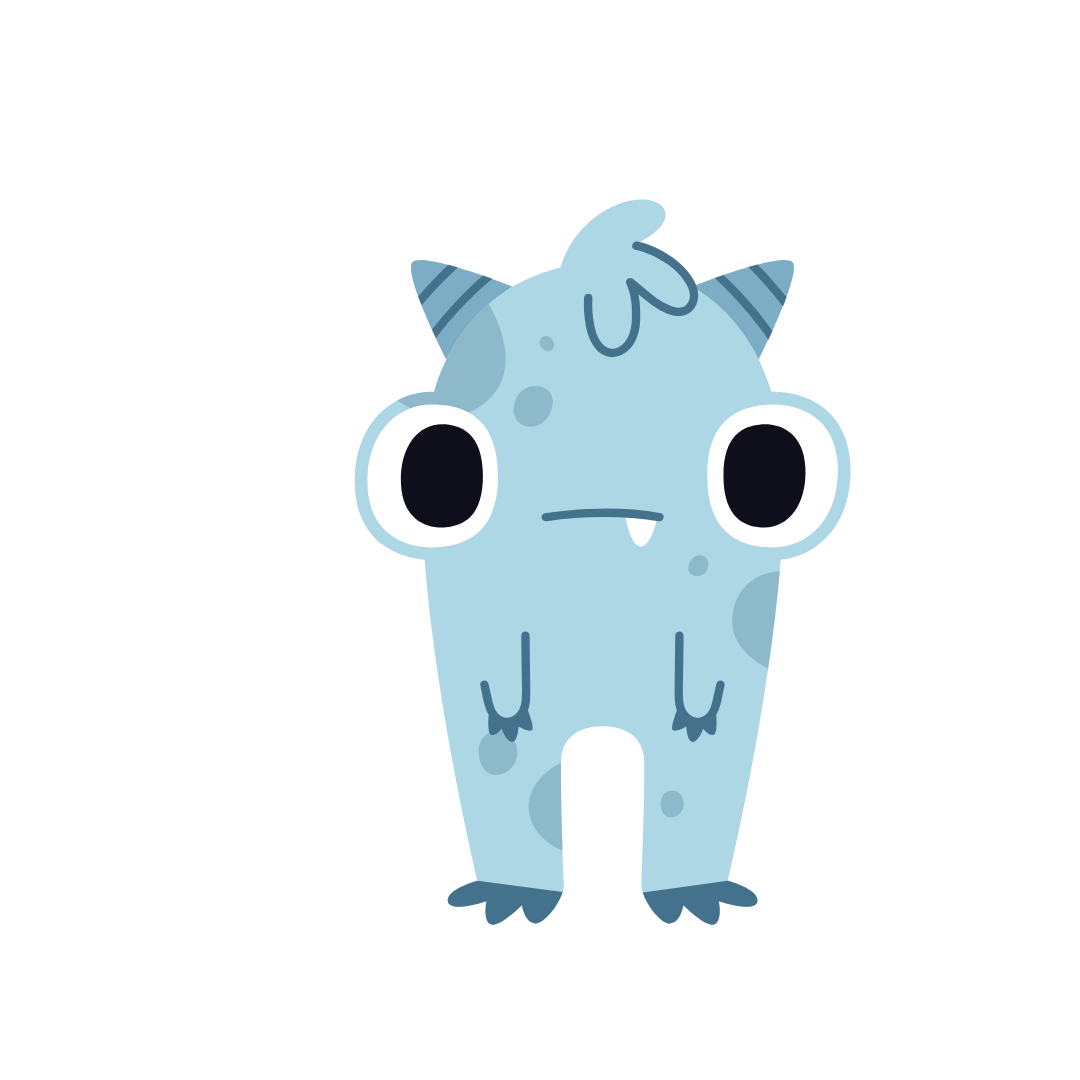 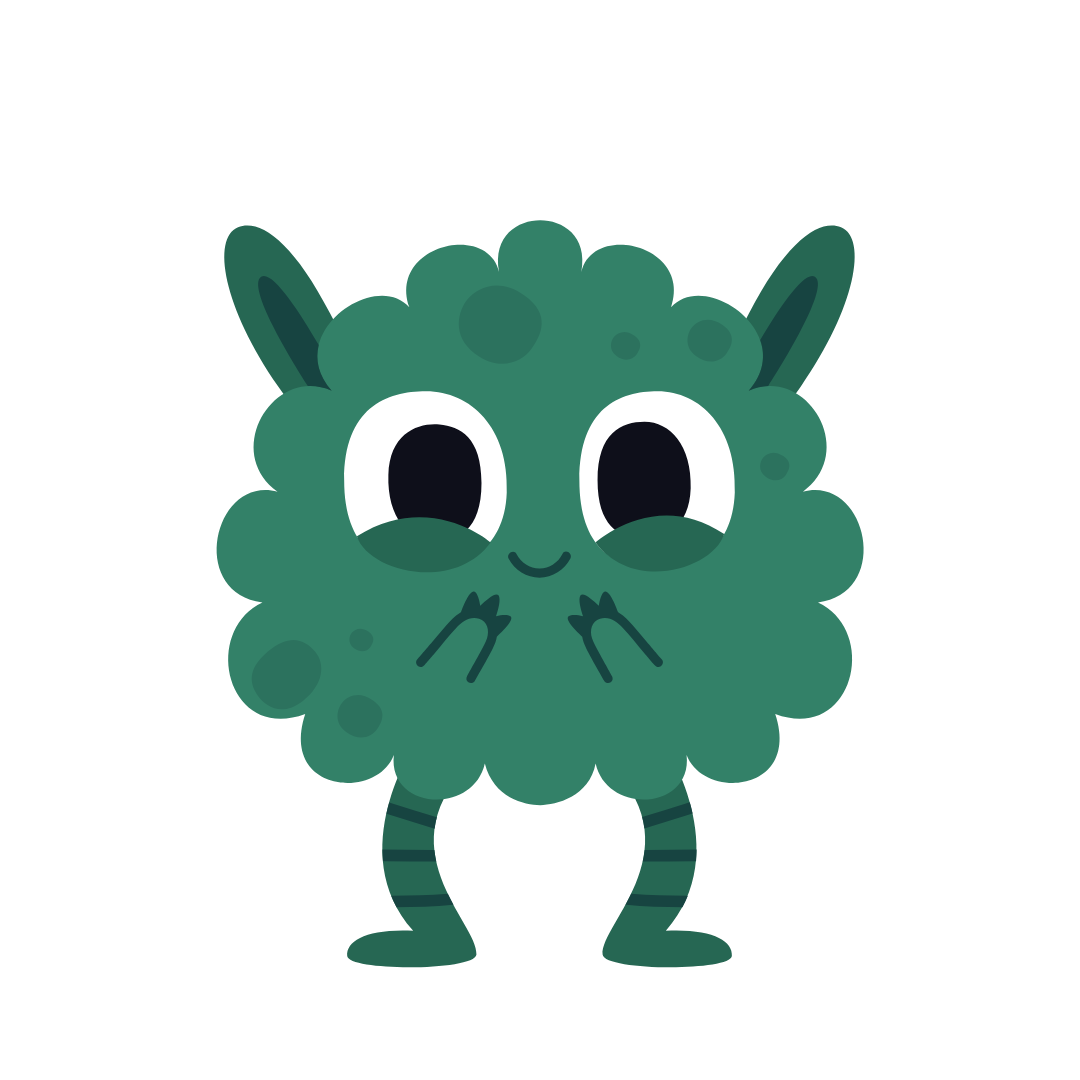 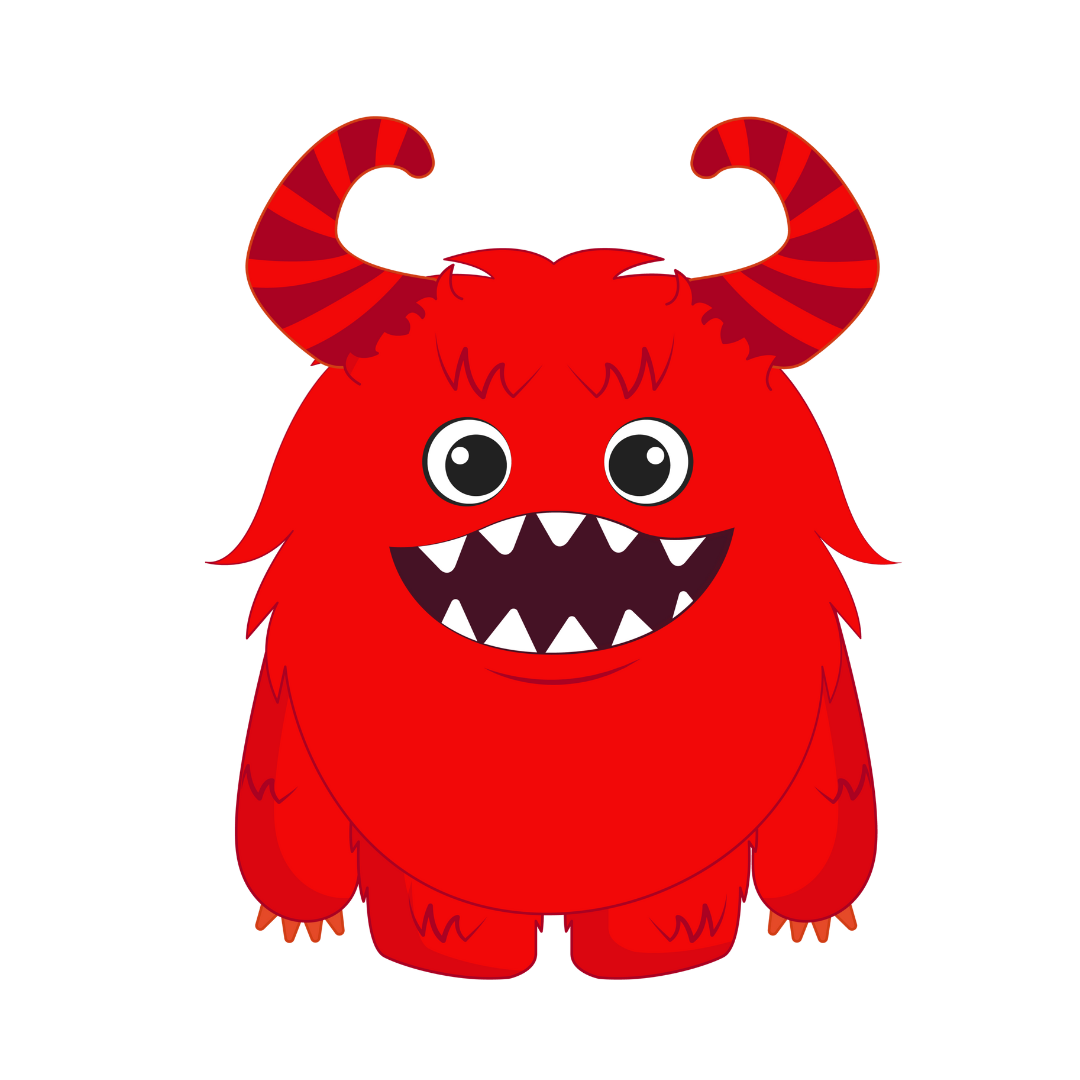 MA MA MOO Election
Round 1
The Local Elections

Battle it out in your teams. Who will you pick as your representative?
Round 2
The General Elections

Representatives from each team will now compete for leadership.
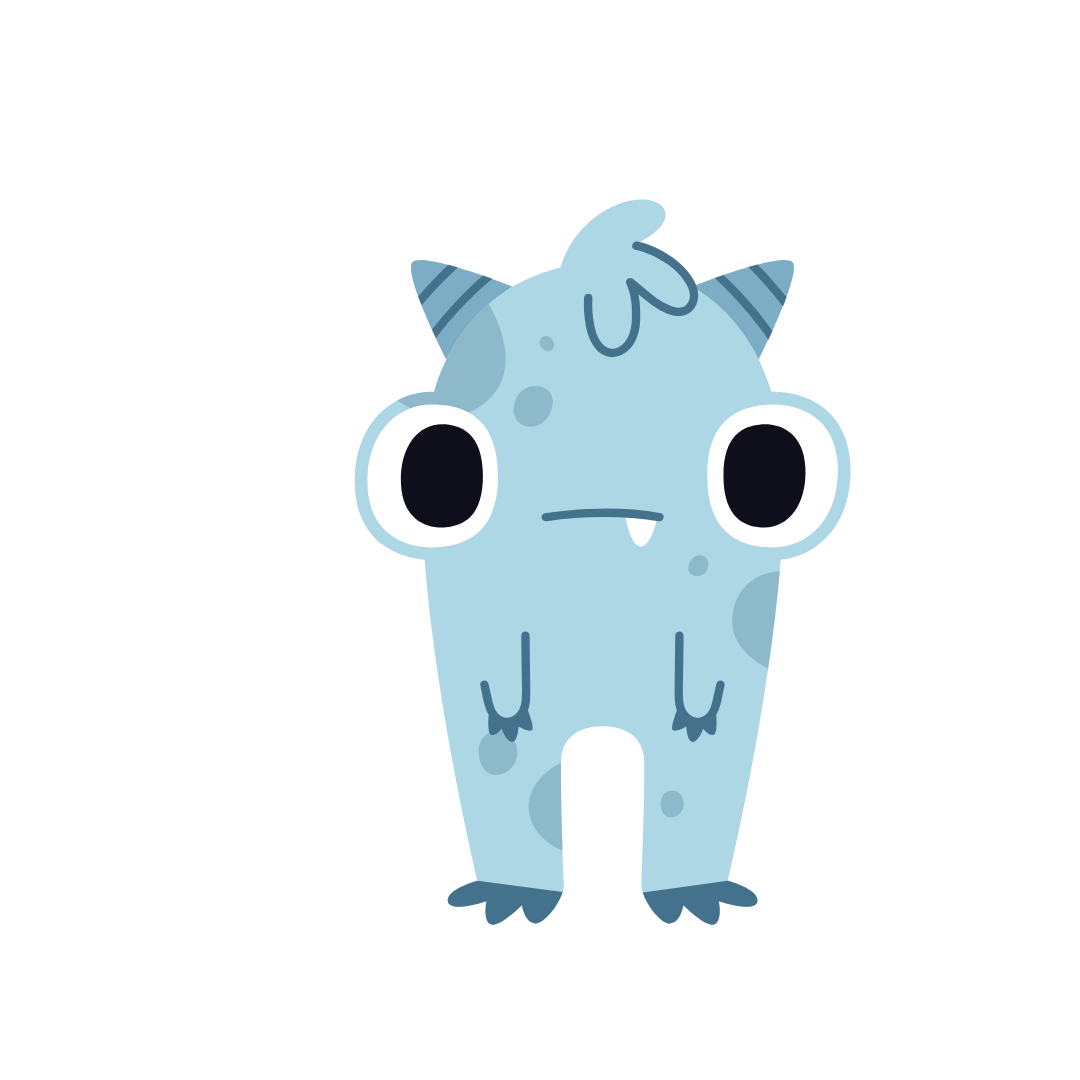 Do you have what it takes to lead the Maamaamooians?
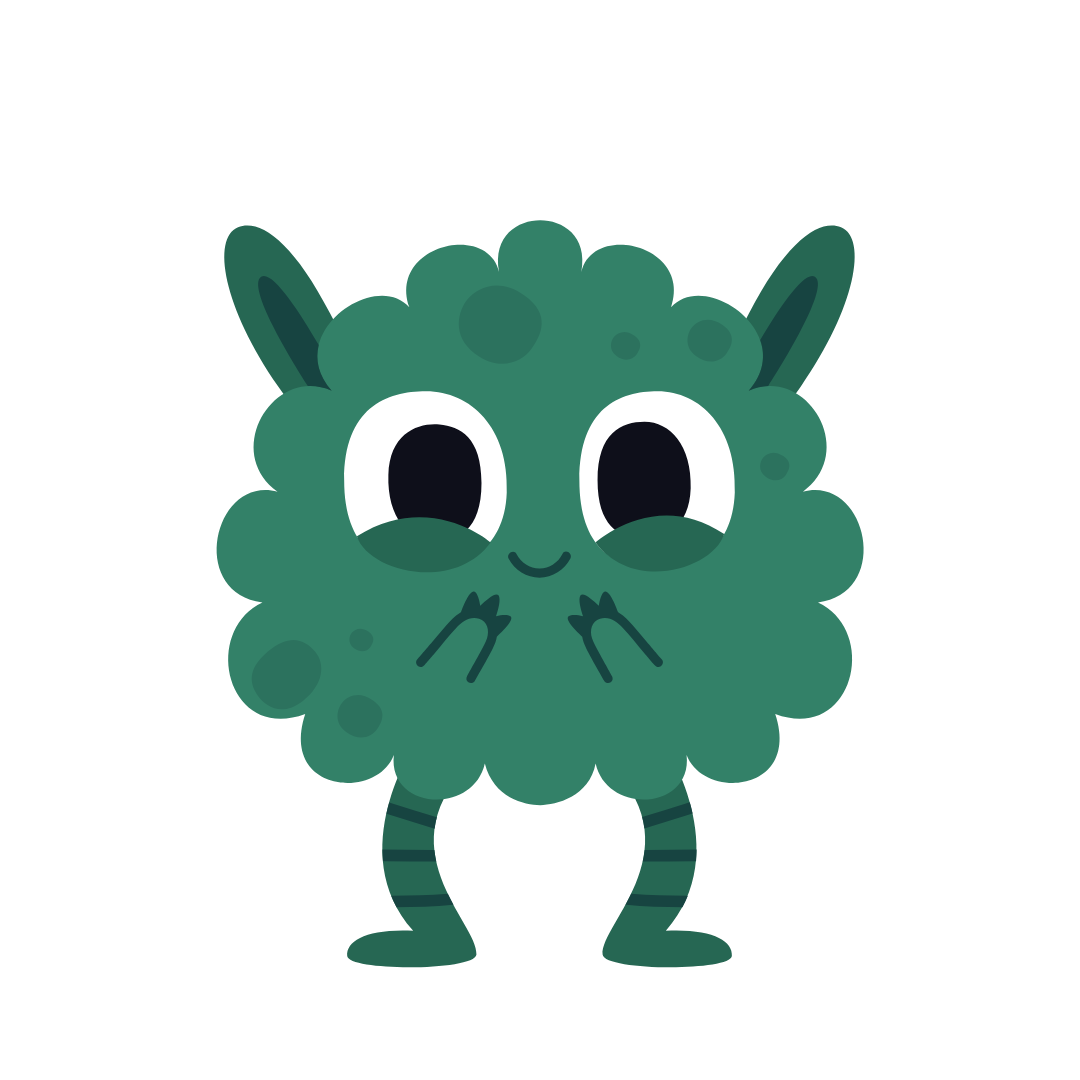 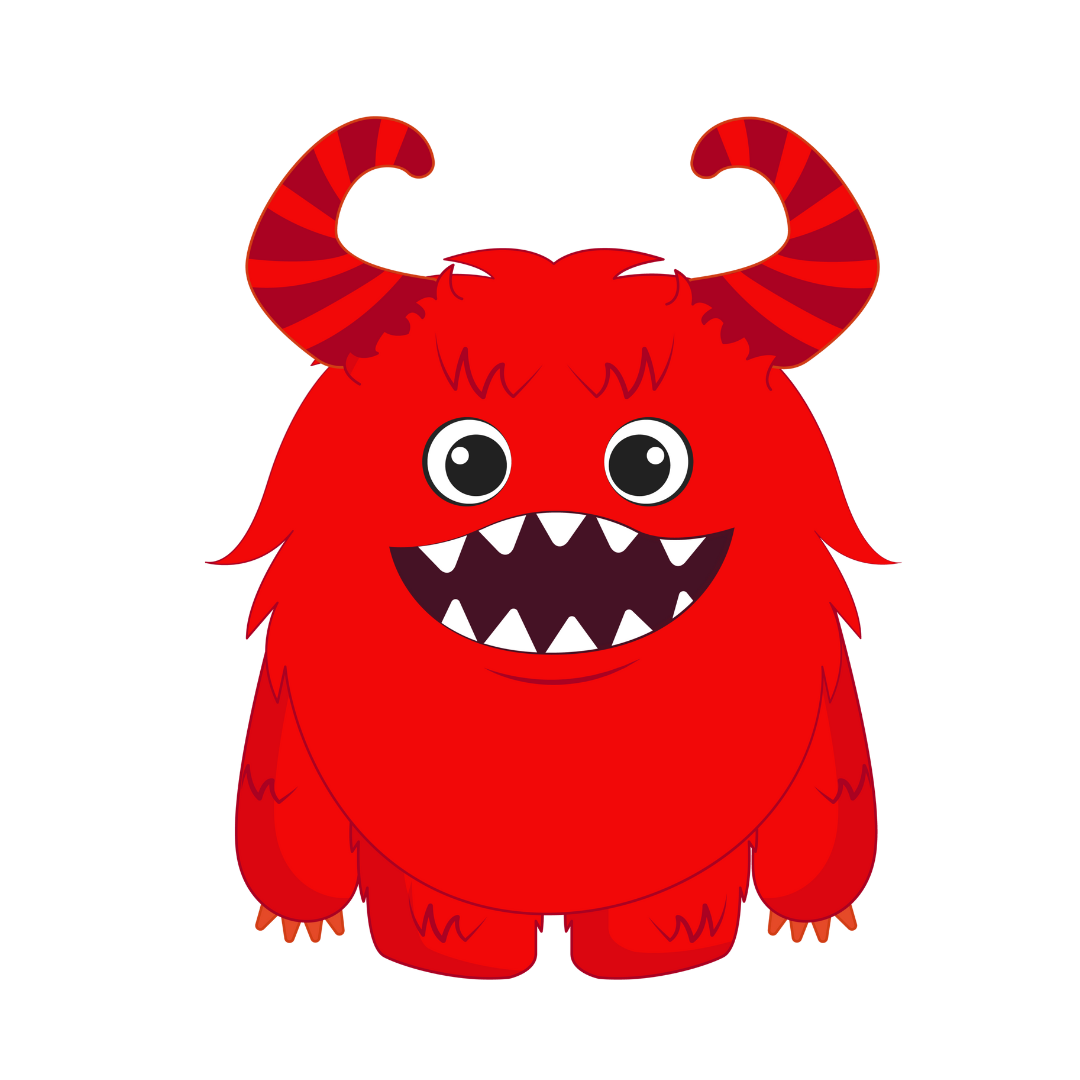 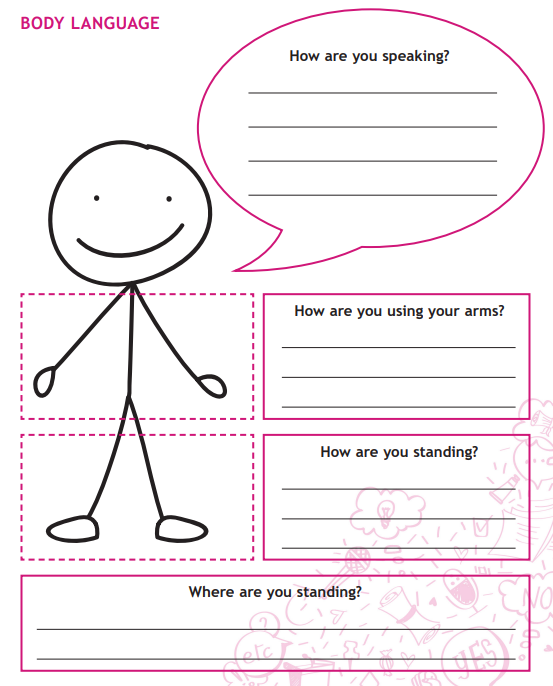 Evaluate the performances!
 Go back to your worksheet and tick off the different skills you tried in your speech.
Circle the skills you want to try next time!
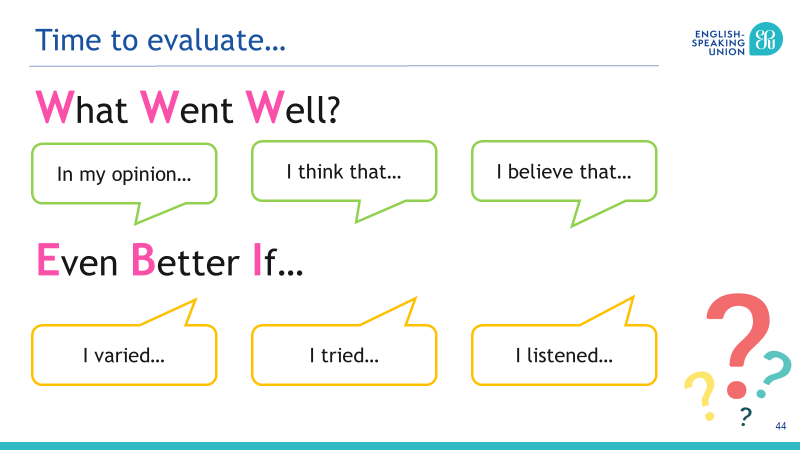 Lesson 5A: Listening and responding
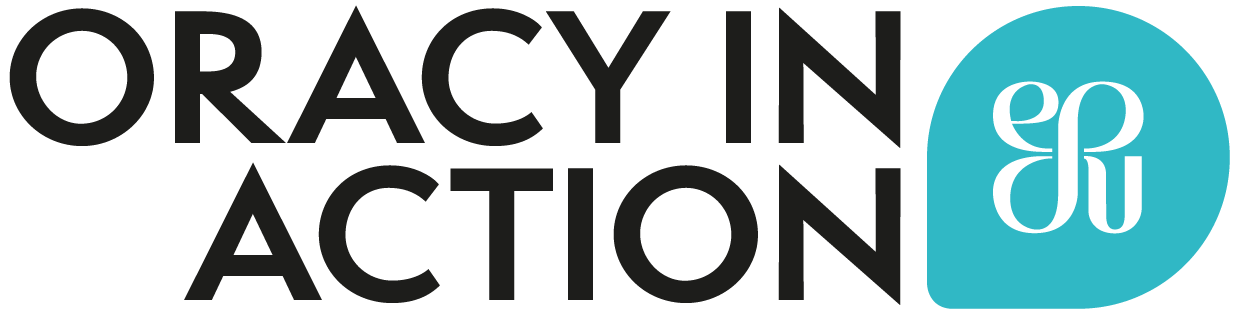 What does non-verbal communication mean to you?
Pick two of the strategies below and discuss why they are important with your partner. 
Be prepared to share your ideas with the class.
Volume
Eye-contact
Posture
Gesture
Pace
Tone
Today’s plan
In a debate, it is important to respond to others, just like we did during Week 3’s lesson: the balloon debate. 

The first step in doing that is careful listening, which we’re going to practice first. 

We will then have a go at the skill of summarising ourselves!
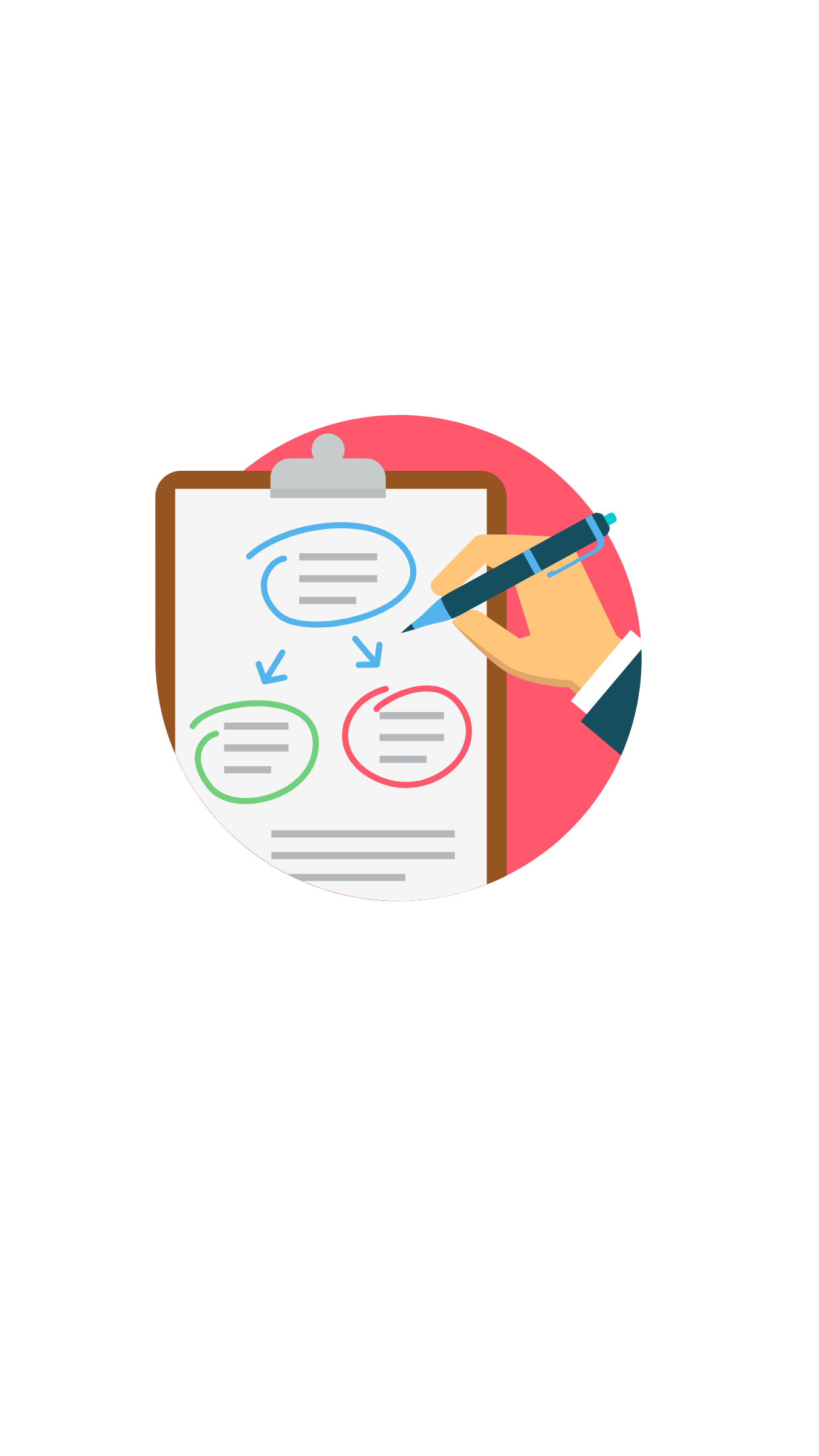 PEE and summarising
Motion: That no-one should eat meat
Point: No-one should eat meat, because it’s wrong to kill animals.
Explanation: Some animals are our friends, like dogs and cats – other animals are just as important, and it’s not right to kill them.
Example: For example, cows and sheep can be as friendly and loving as dogs and cats.

Summary:
You said you love animals and you don’t eat them.
You said it’s wrong to kill animals, so we should never eat them.
Which summary is best?
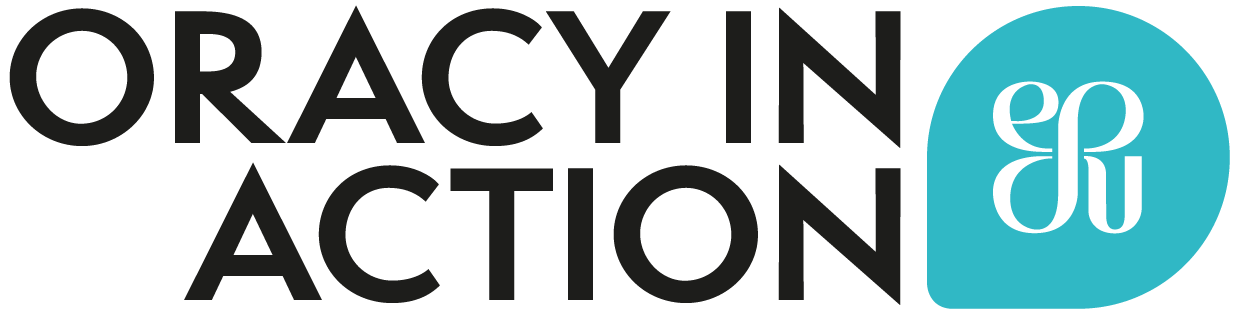 PEE and summarising
Motion: Everyone should be taught cooking at school
Point: I think that all students should have to learn to cook in school…
Explanation: … because it’s a really important skill that everybody needs – we all need to eat!
Example: For example, my brother has just gone to university, and he has to cook for himself every day!

Summary:
You said cooking is a great school subject.
You said everyone needs to learn cooking in school as it is an 
	   important life skill.
Which summary is best?
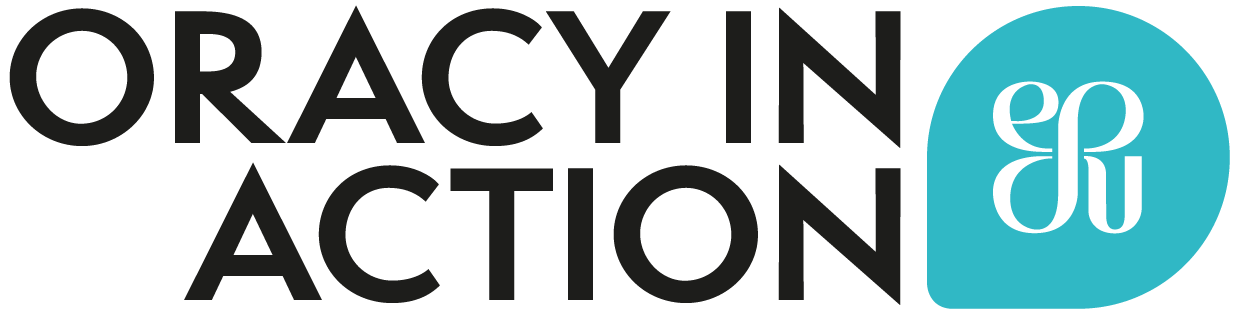 Let’s do one together
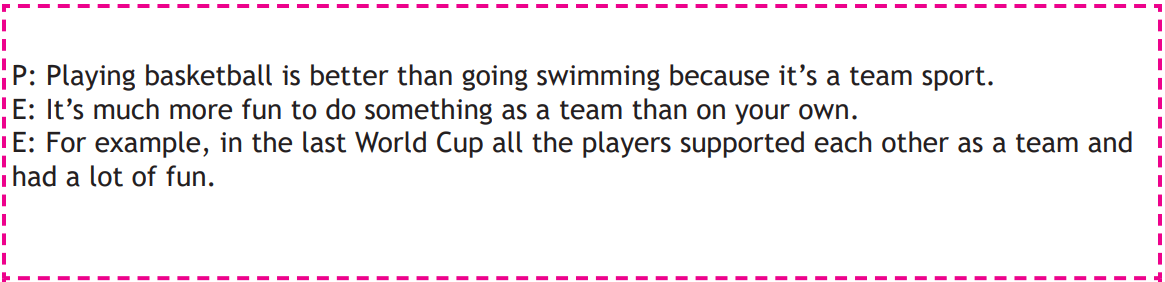 Summary:

You said _________________________________________________
Your turn…
1
2
3
4
5
P: Primary school children should be allowed to walk to school on their own… 
E: … because they can be just as responsible as older children. 
E: For example, sometimes you even see older children being silly near roads!
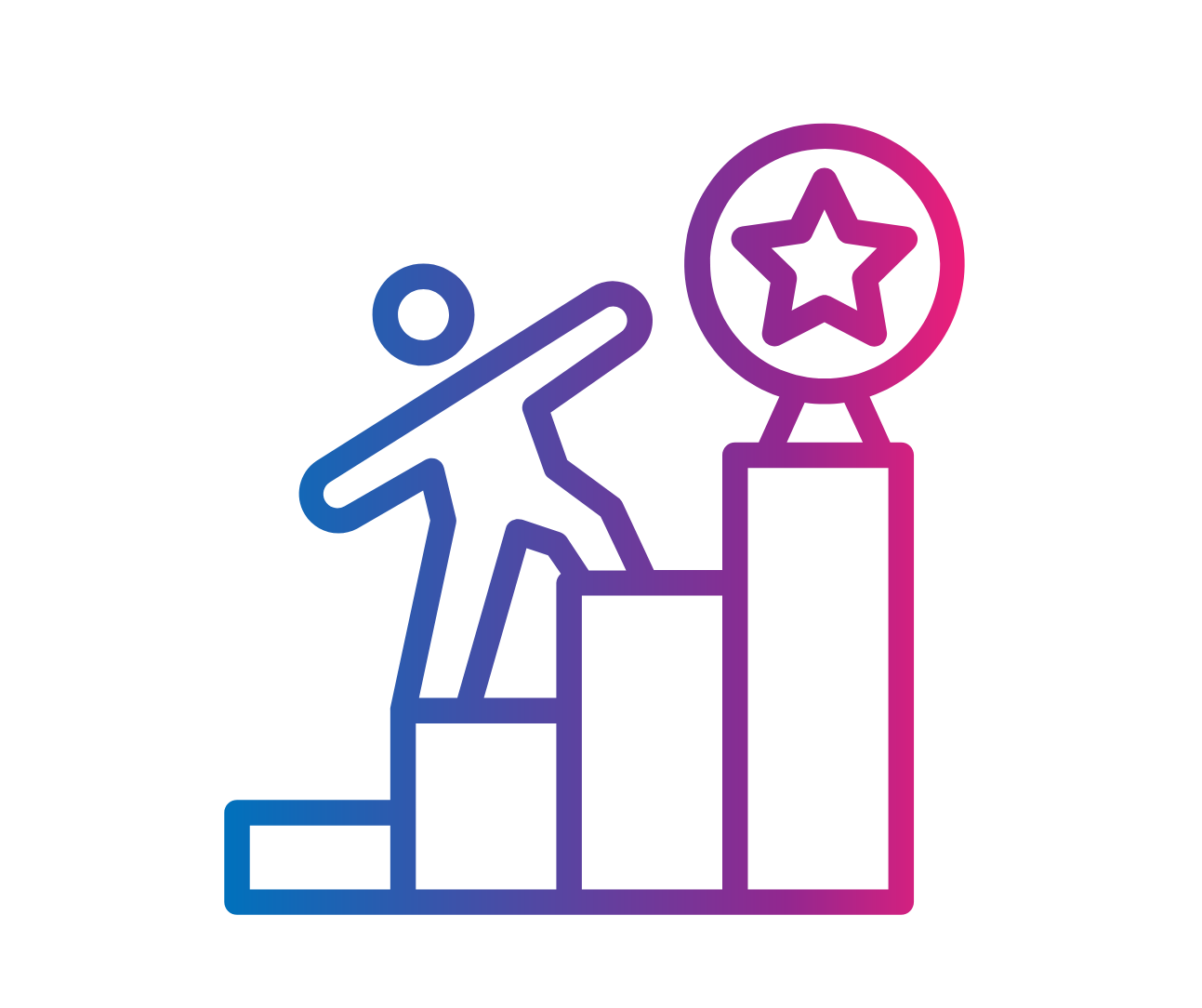 P: We should not have to wear uniform at school… 
E: …because it would be nice to wear our own clothes. 
E: For example, I would like to wear my red hat.
P: Fizzy drinks should not be allowed in school… 
E: …because they’re unhealthy and rot your teeth. 
E: For example, each can of coca cola contains 7 whole teaspoons of sugar!
P: My point in the debate is that if we choose our own books to learn from, we’ll have more fun at school. 
E: Books we’ve chosen ourselves will be exciting and fun! 
E: For example, I would love to read Diary of a Wimpy Kid.
P: We should not have a queen anymore. Instead, we should elect our rulers. 
E: At the moment the queen is in charge of everything, but it would be better if we could choose the best rulers instead. 
E: For example, in lots of other countries they don’t have a king or a queen
Indicative language
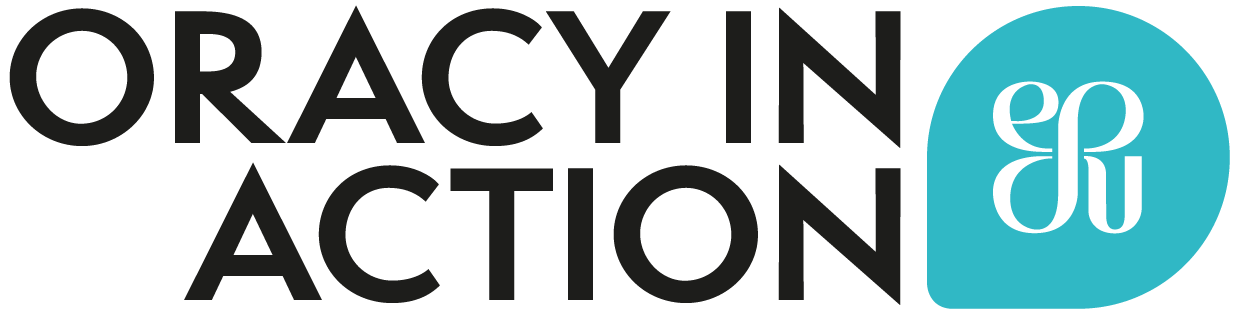 Now, we have to respond…
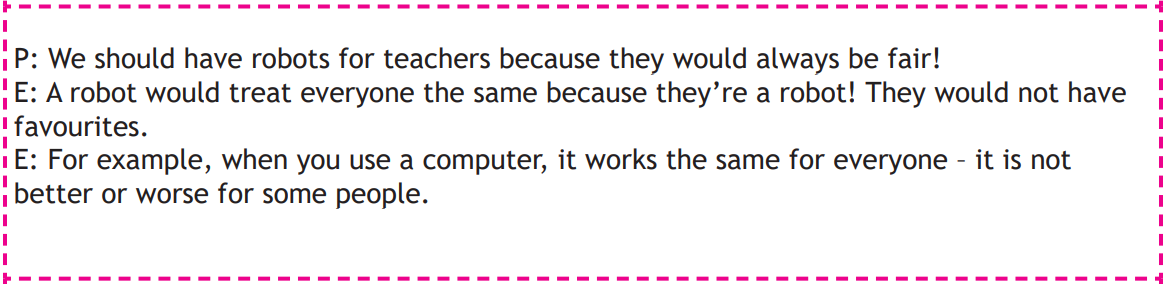 “ You said robots would be a good replacement for teachers as they would always treat students fairly.

But I disagree with you because fairness is not the most important quality teachers should have.

I am arguing that robots lack other human skills that are essential in teaching, such as empathy. ”
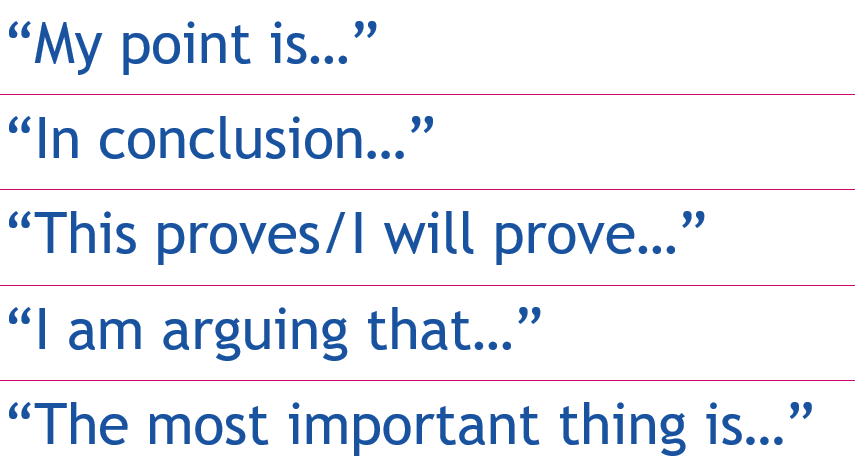 Plenary – example points
Dogs are better than cats because they are more playful and energetic.

We should have PE every day because running around and getting exercise is good for you. 

Pupils should elect their own Headteacher because they are the ones who’ll be receiving the lessons, so they should choose the best person to teach them. 

We should ban exams because they make children stressed and anxious. 

We should ban zoos because it’s better to keep animals in their natural habitat, not in cages. 

We should teach videogames as a subject in school because they help children to learn about solving puzzles and games.
 
Children should have mobile phones because they could call someone in an emergency or if they ever got lost.

Footballers get paid too much money because all they are doing is kicking a ball around, not saving lives like doctors and nurses
Plenary – example points
Books are better than films because you can imagine the characters in your head, which is more creative.
 
Children should refuse to go to school on Fridays in protest against climate change, because it is they who will have to grow up to face the consequences of global warming.
 
We should ban cars from city centres because we should be encouraging more environmentally-friendly policies, like taking public transport, cycling, or walking.

It would be bad to be famous because the paparazzi would follow you everywhere, giving you no privacy.
 
Digital technology makes our lives better because we can talk to family and friends on the other side of the world.

We should all be vegetarian because it is cruel to kill and eat animals.

We should ban school uniforms because children should be able to express their personality through what their clothes, rather than dressing the same as everyone else.
Plenary
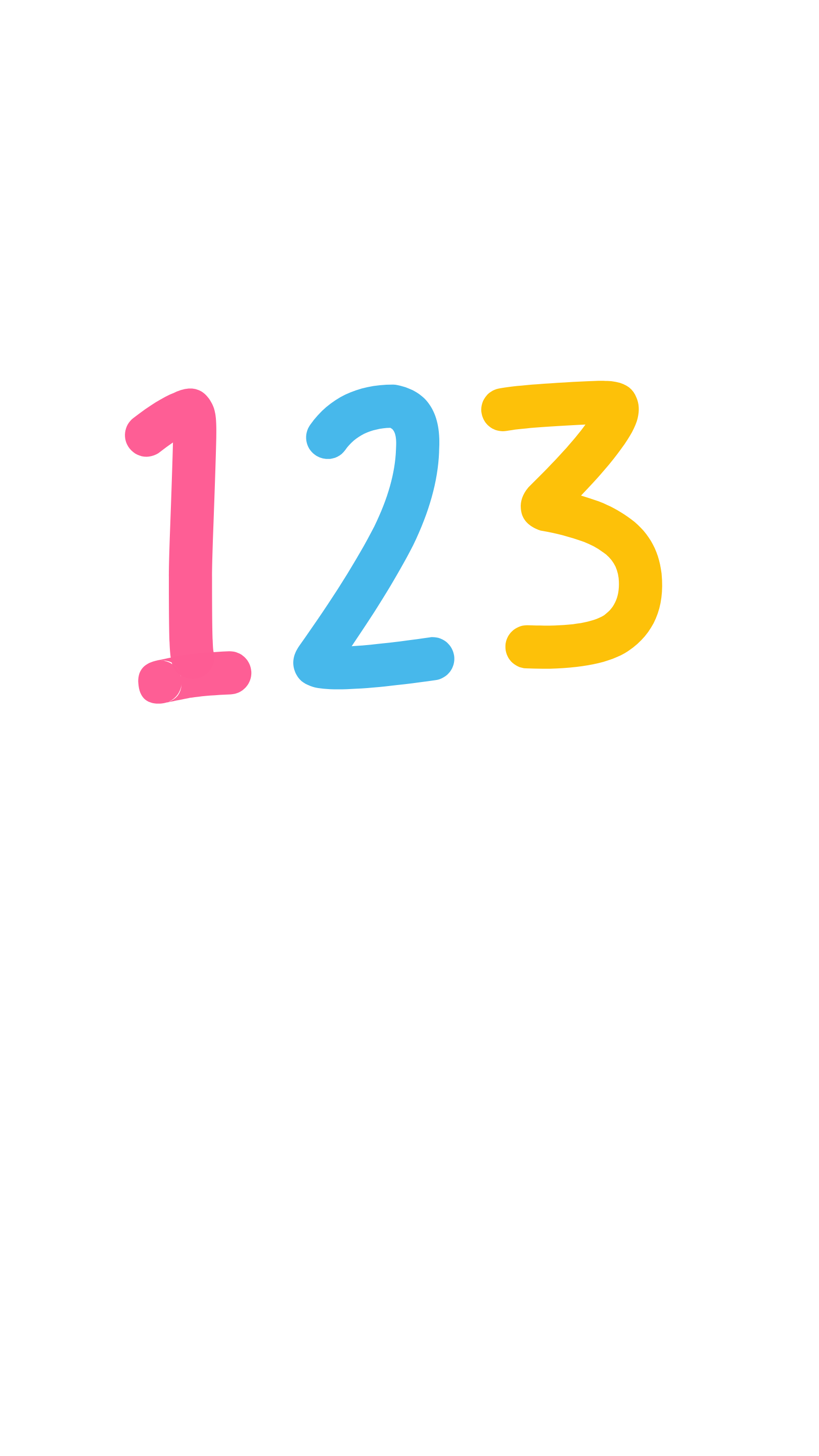 1. Your teacher will now give you a Point – it is your job to provide an Explanation and Evidence to back it up.
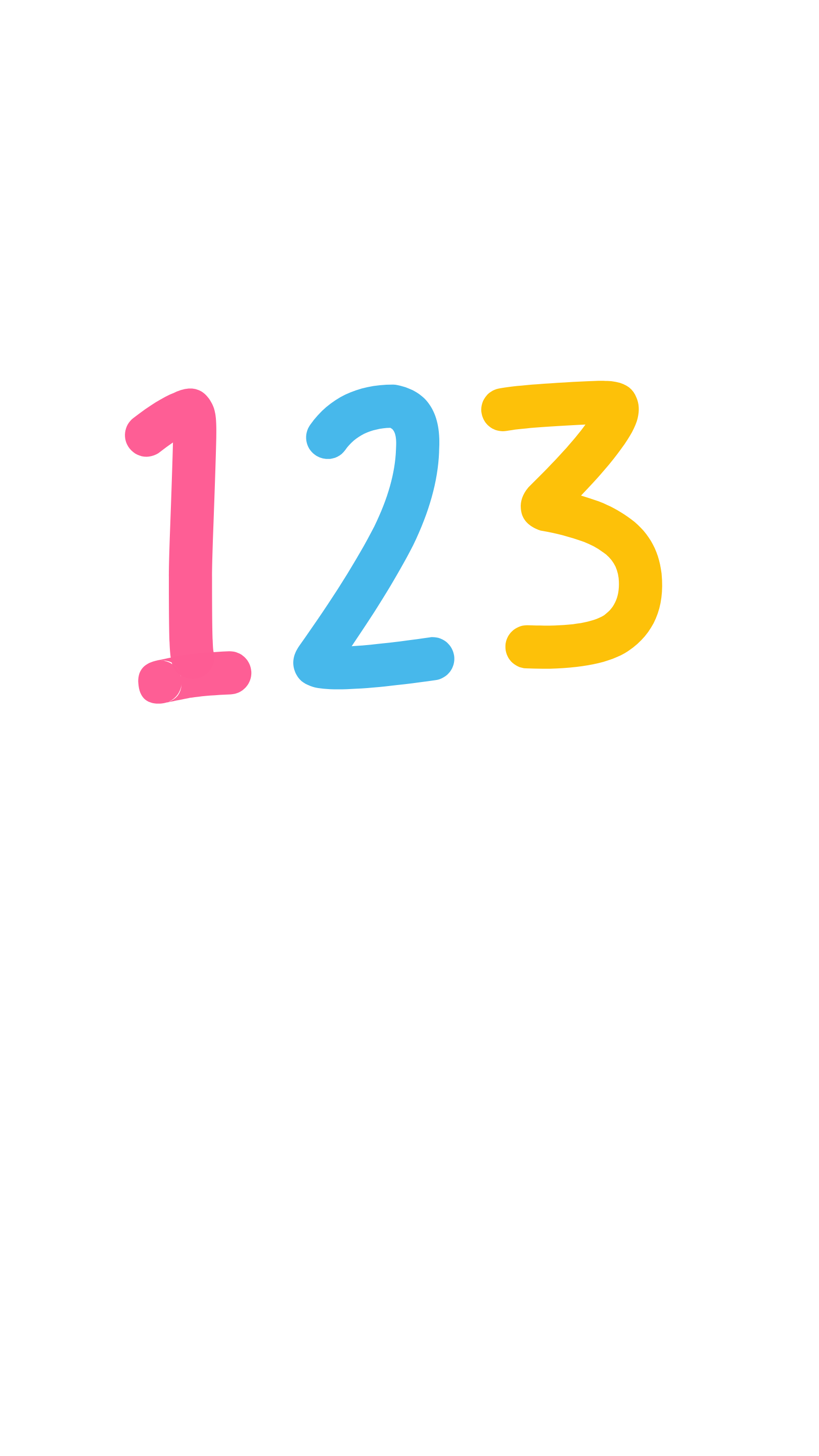 2. Swap your work with your partner. Have a look at their Point, Explanation and Evidence and summarise their ideas into one sentence.
3. Present your summaries to each other. Provide feedback to your partner and be prepared to share your work with the class.
Lesson 6A: Listening and responding, Part 2 and 		     Introduction to argumentation
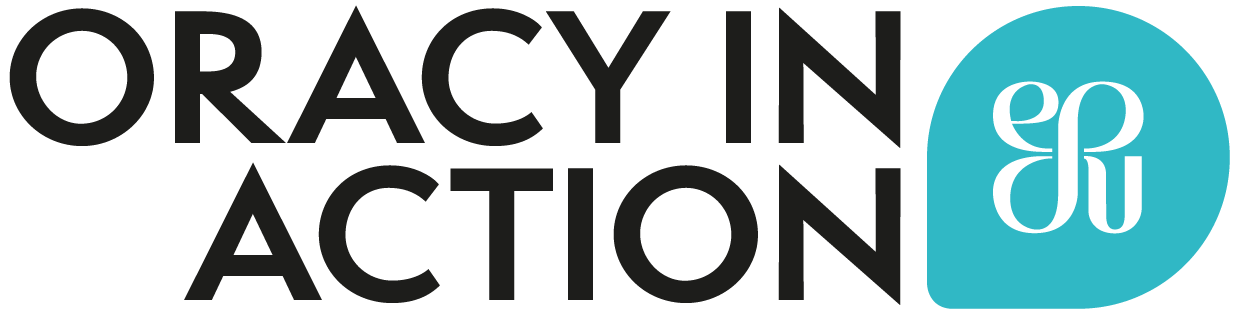 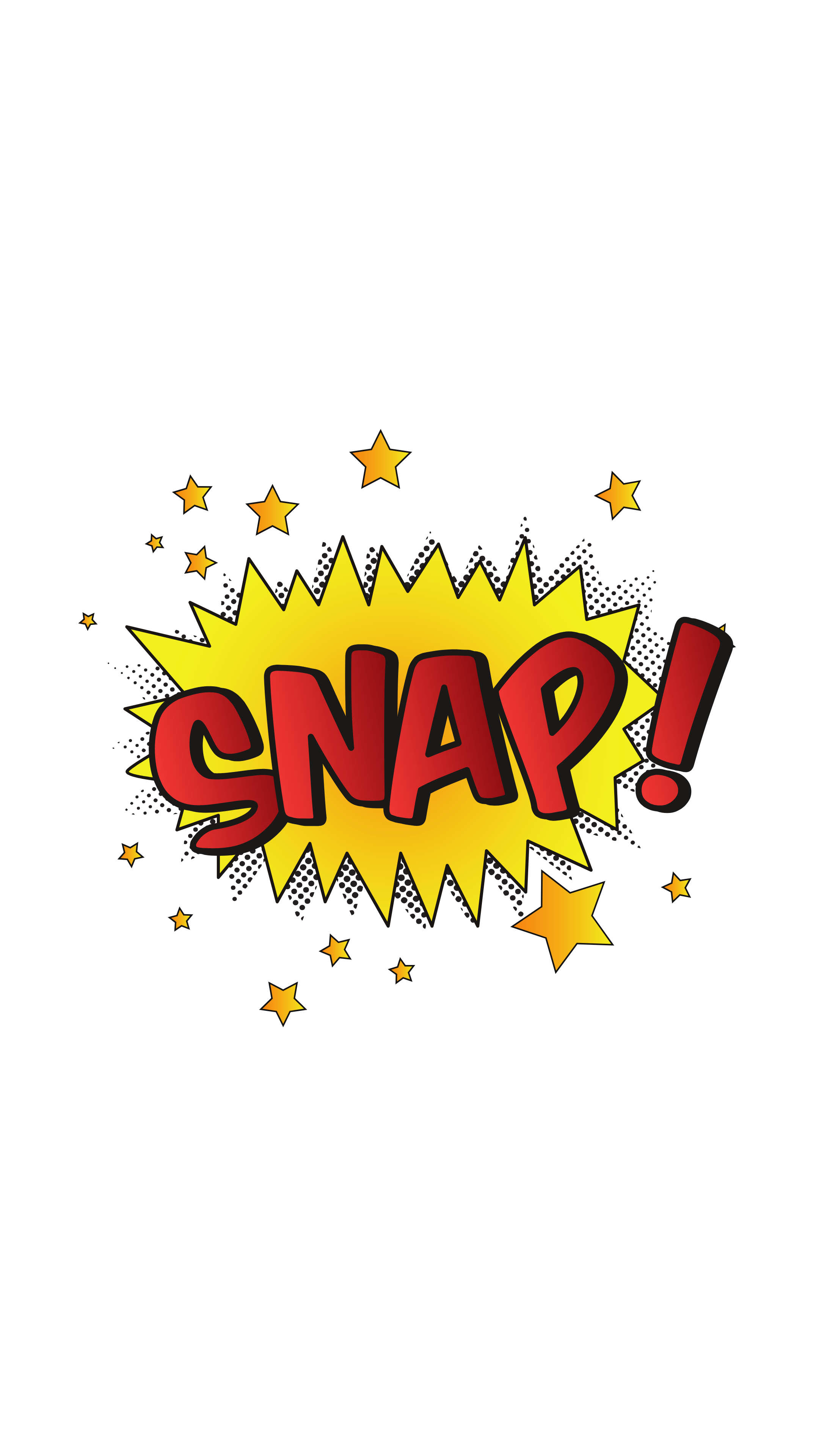 Match your Point, Example and Explanation with your summary…It’s hidden somewhere around the classroom!
Extension:

How effective is your summary? Could you improve it?
Today’s plan
In today’s lesson we’re going to build upon what we did last week.

We are all going to be involved in preparing some responses to arguments. 

We are also going to learn about ‘rebuttal’: the term we use to describe our response to an argument we disagree with.
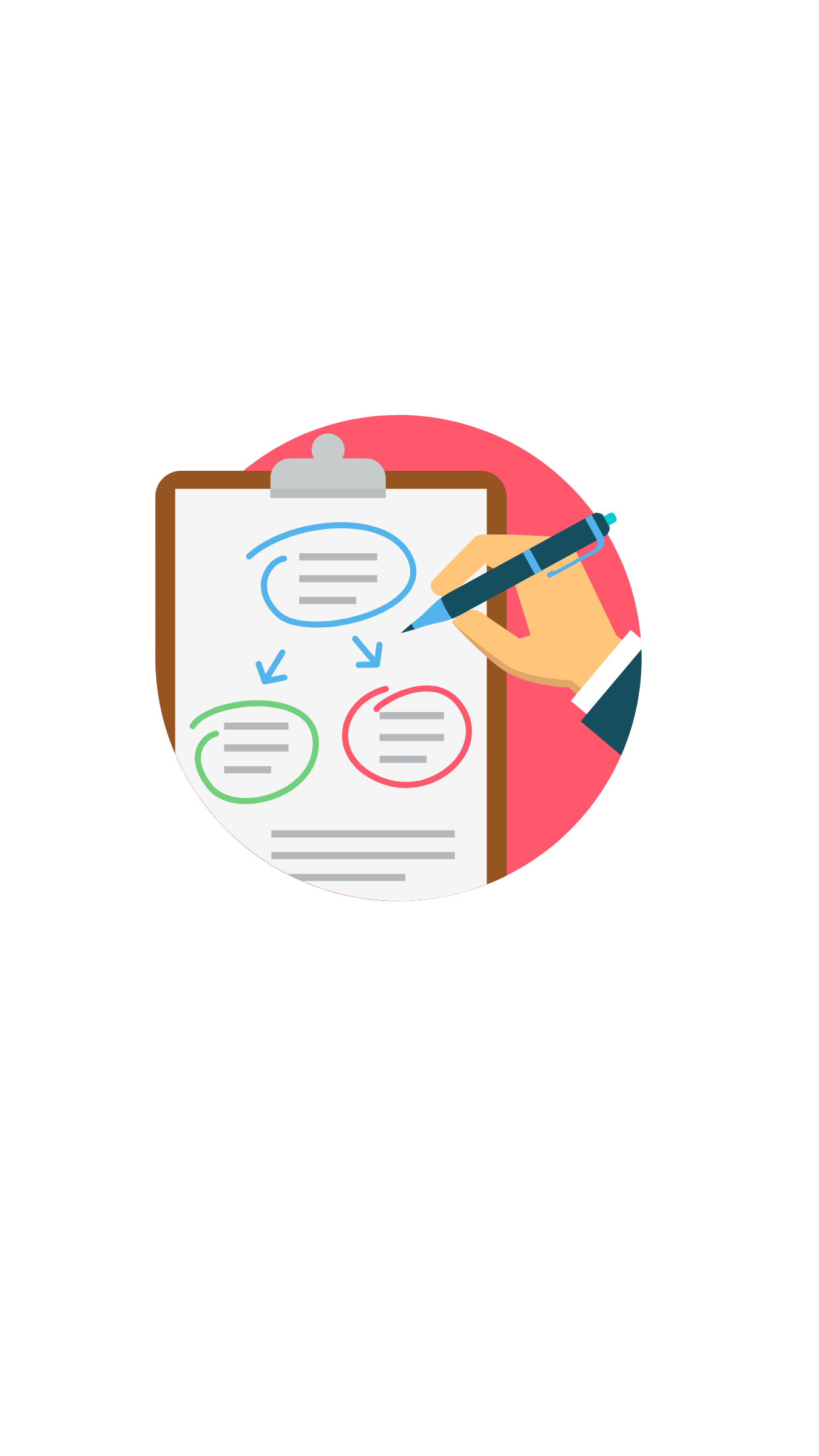 Developing rebuttal
Motion: We should get rid of zoos
P: We should ban zoos because it is cruel to keep animals in small cages…
E: … In the wild animals are free, and sometimes travel large distances over big areas of land like forests and grassy plains.
E: For example, some elephants travel as much as 50 miles a day!

You said it’s cruel to keep animals in zoos.
But I disagree because not all animals need to travel large distances – for example, I’ve seen animals like monkeys and lemurs in the zoo, and they are happy playing on the ropes and branches in their enclosure.
So I think we should not ban zoos – maybe instead we should just not have the really big animals like elephants if they are unhappy.
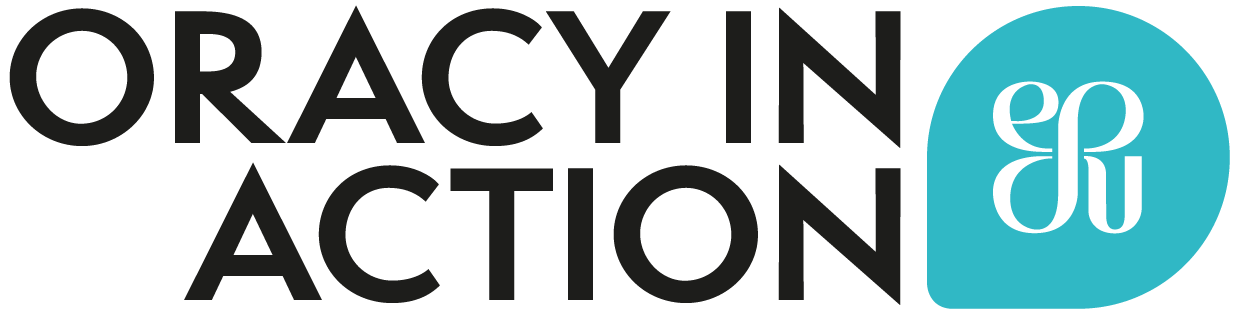 Developing rebuttal
Motion: That everybody should have a pet
P: Everyone should have a pet because it makes you more responsible
E: Pets need to be fed and taken for walks – you can’t forget about them or get bored, you must be responsible.
E: For example, I feed my hamster every day – it shows I am trustworthy and can be relied on.

You said that having a pet makes you more responsible.
But I disagree because in your example you are reliable and feed your hamster, but many other children do not remember to look after their pets. Their parents look after the pets.
So I think that having a pet doesn’t mean you are always more responsible.
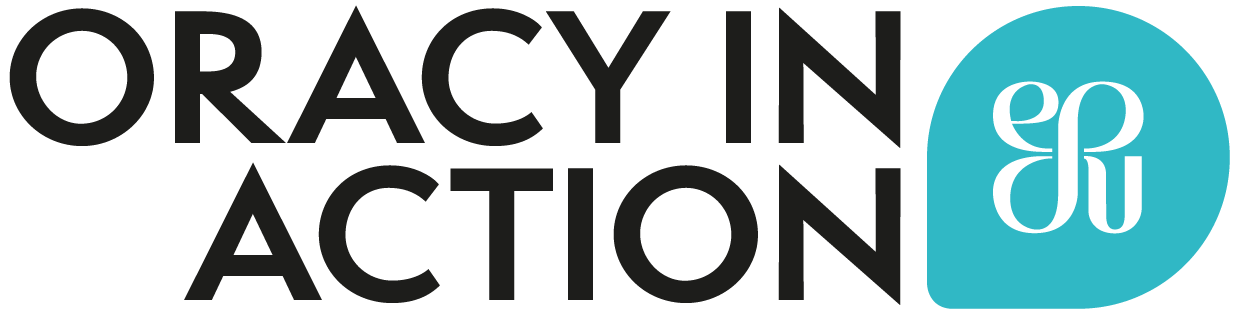 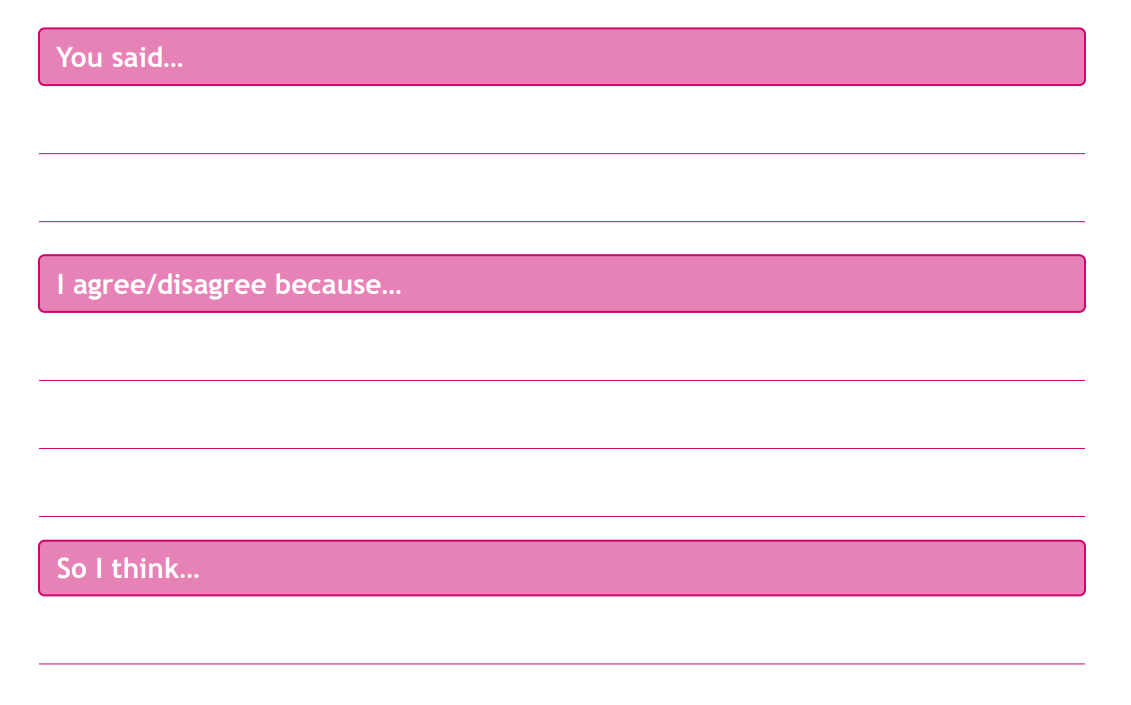 that having a pet makes you more responsible
in your example you are reliable and feed your hamster, but many other children do not remember to look after their pets. Their parents look after the pets.
Writing Frame!
that having a pet doesn’t mean you are always more responsible
Time to practice!
Each of you will have either an argument or response card. All those with an argument card will stand on one side of the room, and those with a response card will stand on the other side. 

One pupil will read out their argument card. The pupil who thinks they hold the corresponding response card must raise their hand.
 
Pupils with their hands raised will read their cards. Then, as a class, identify which is the correct response card. Repeat this process until all cards have been matched.
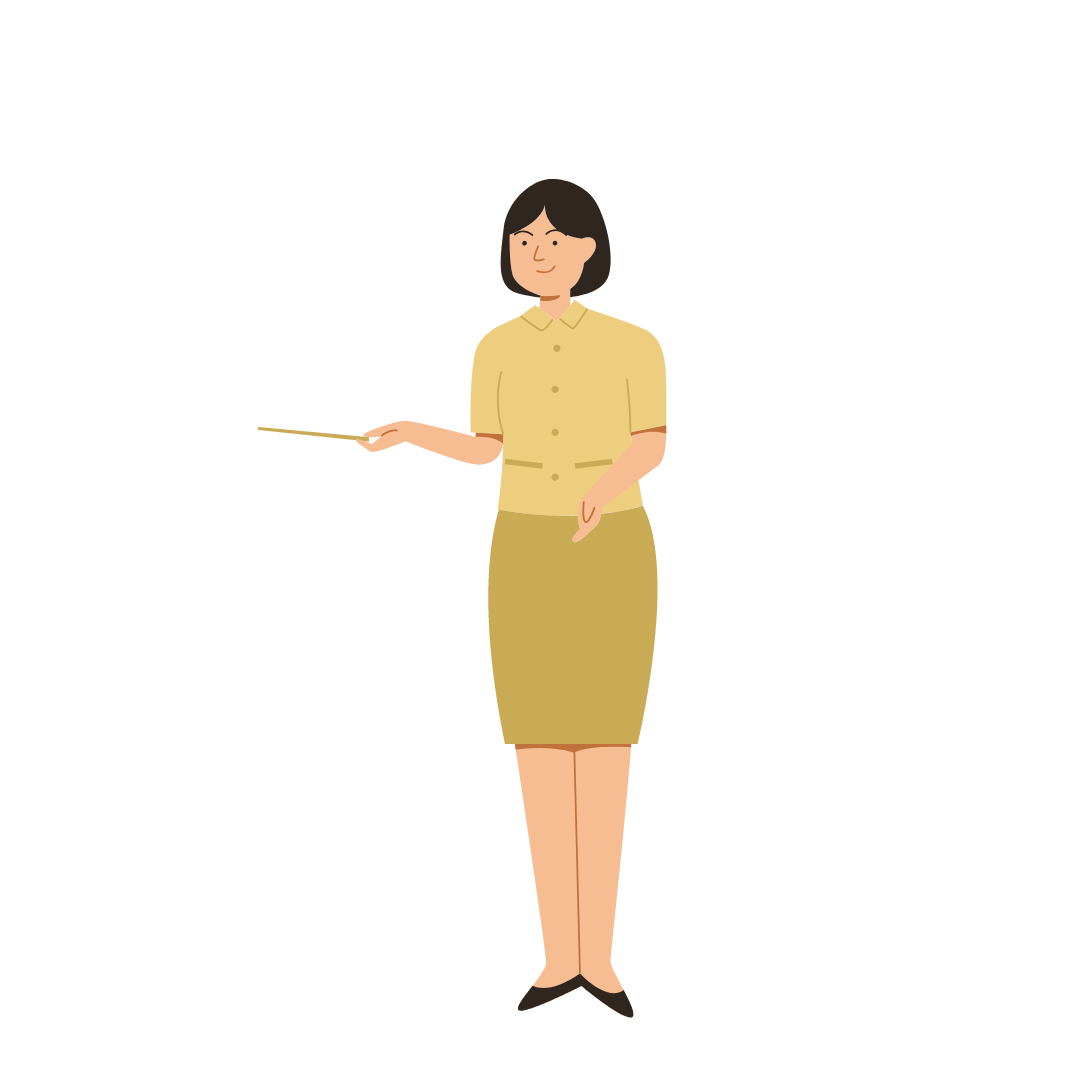 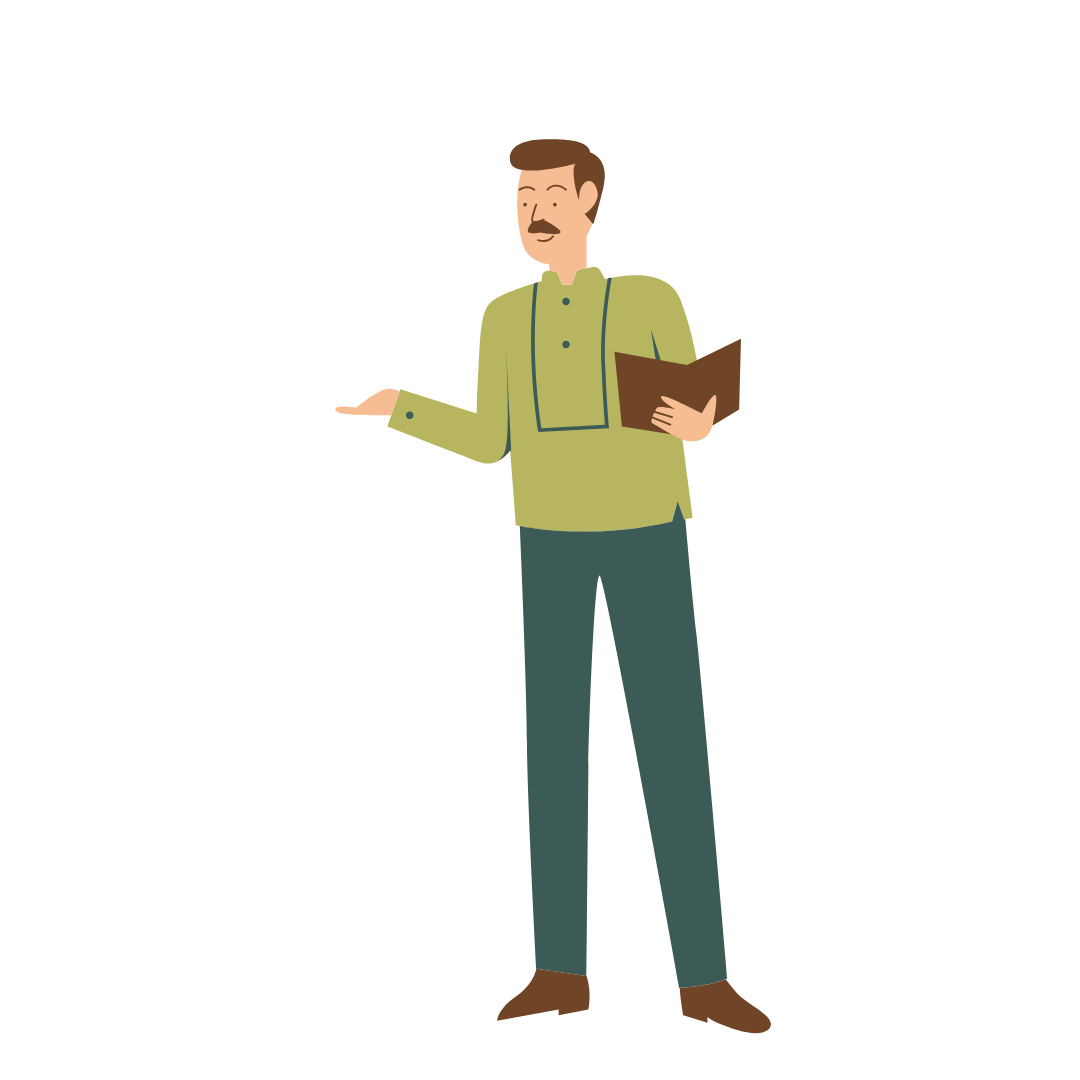 Plenary
Get into pairs. 

The argument cards will be collected, shuffled and redistributed one between two. 

Write your own response card for the argument you have been given, using the response framework. 

Share and evaluate examples as a class.
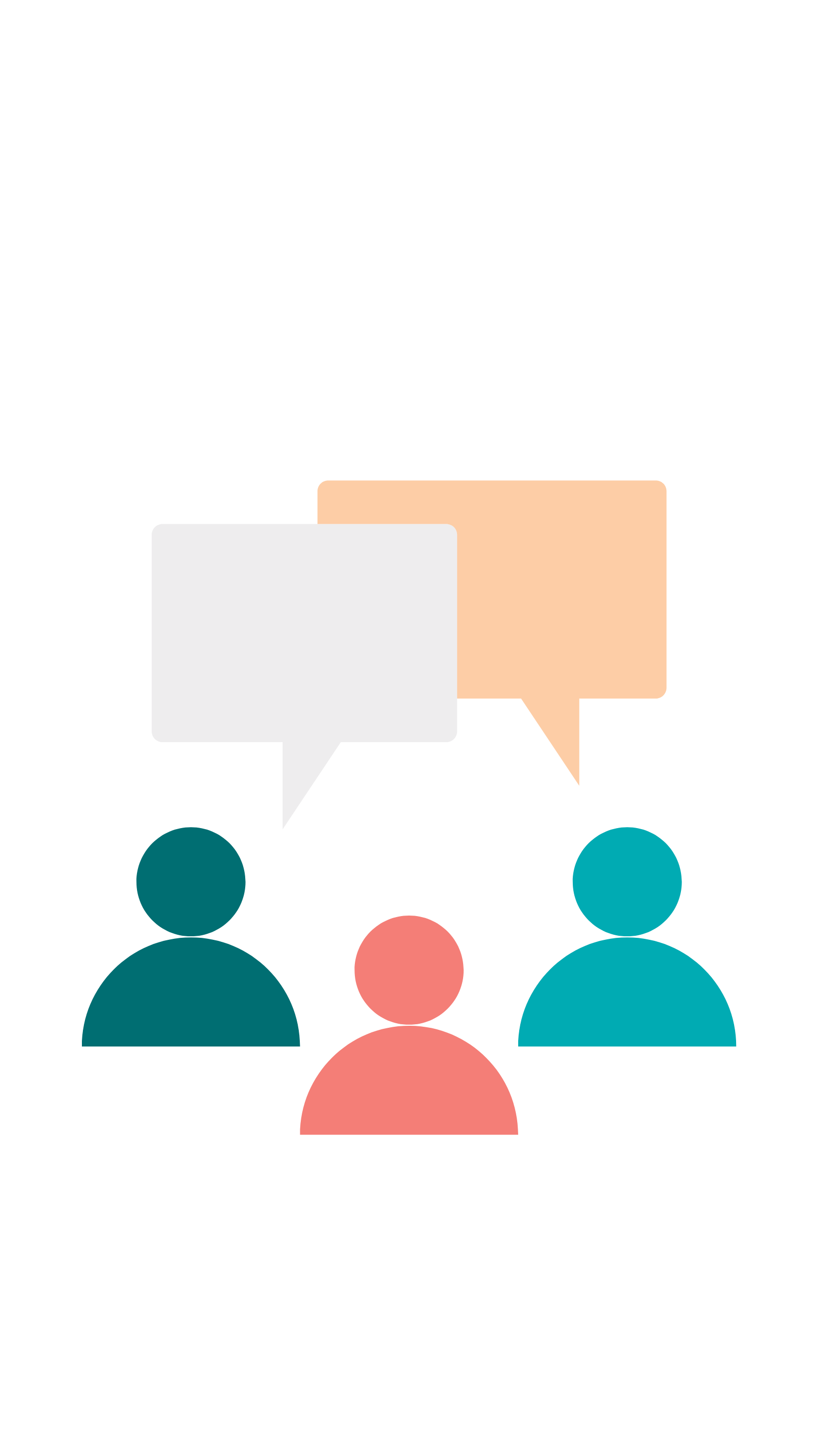